UNIT 13 – LESSON 1
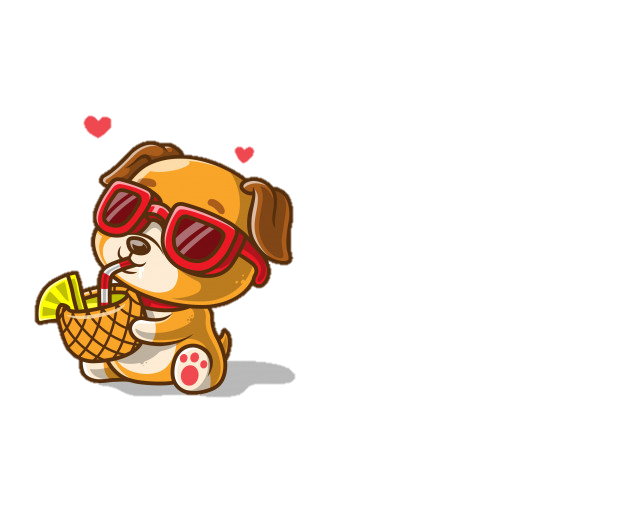 Wish my dear students always look great, do well at school, have good friends and have an exciting new year.
Chúc các học trò yêu quý của cô luôn rạng rỡ, học tập tốt, có những người bạn tốt và một năm mới đầy ắp những điều thú vị.
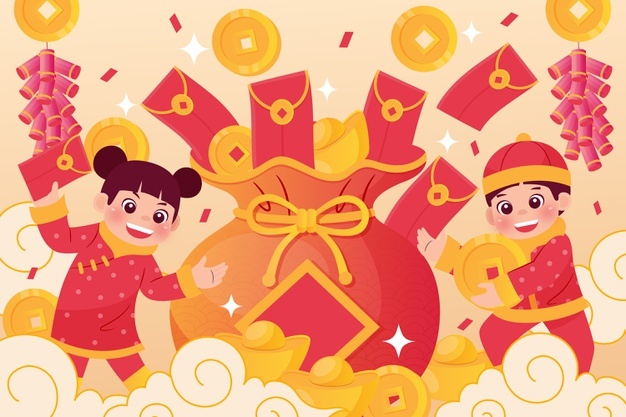 New words
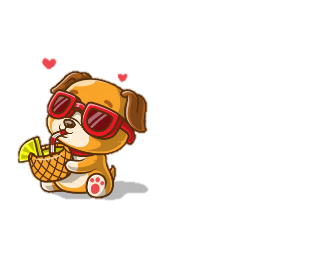 New words
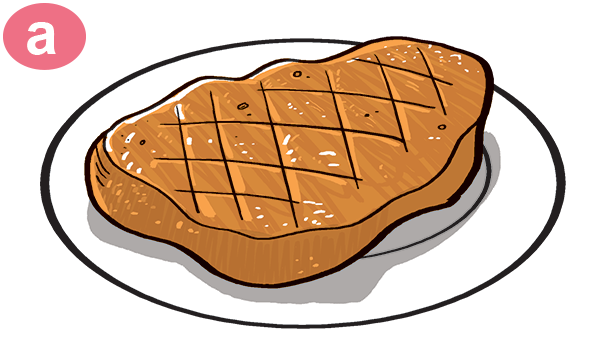 beef
/biːf/
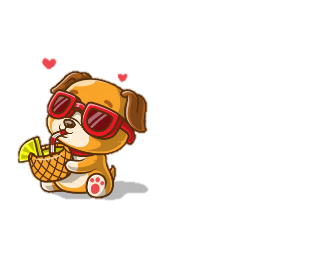 New words
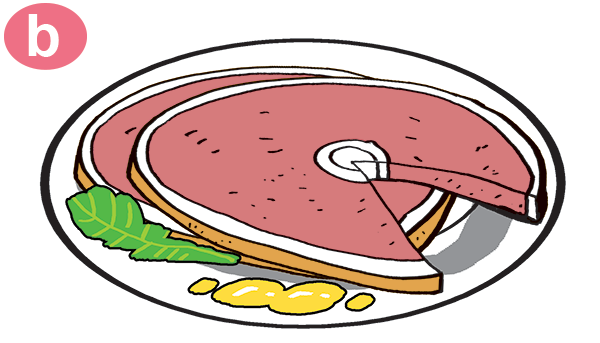 Pork
/pɔːk/
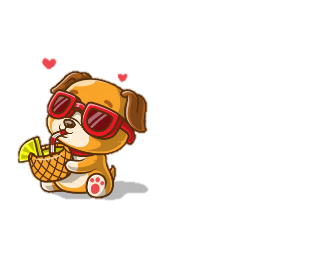 New words
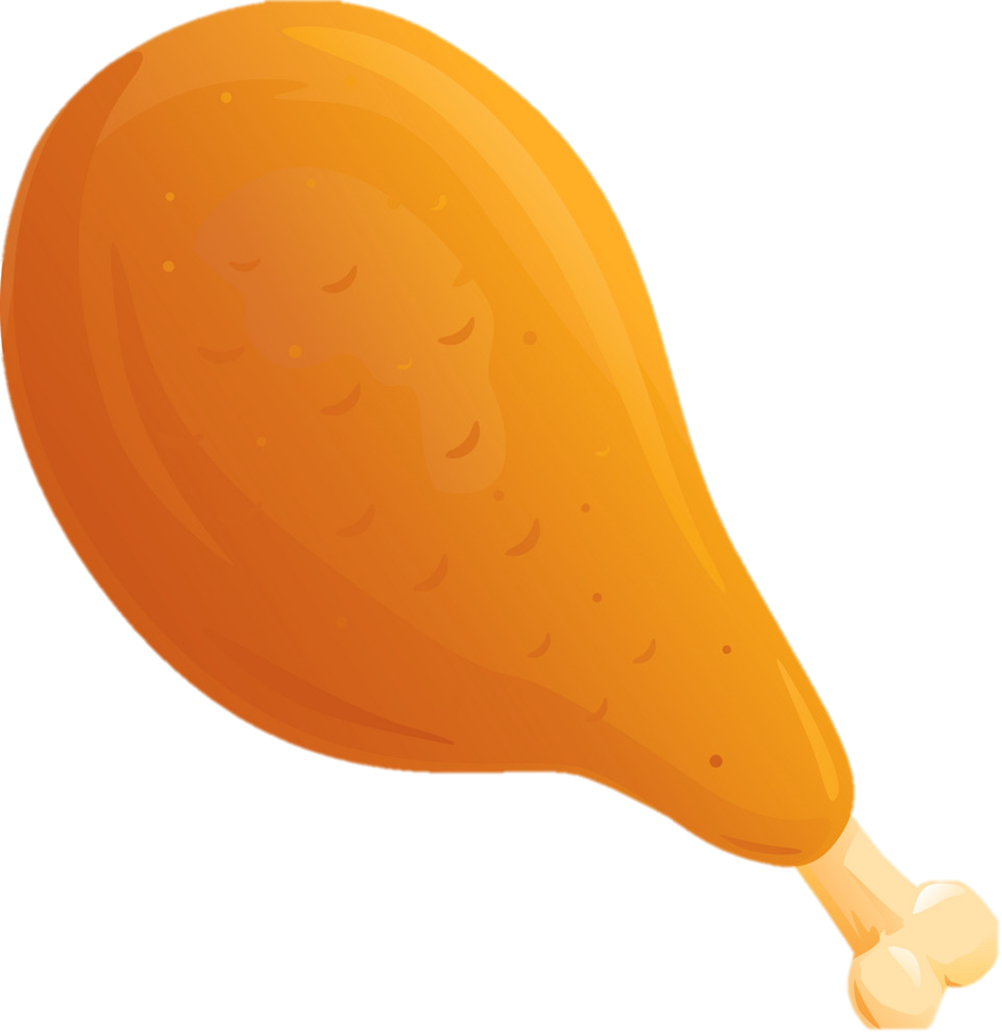 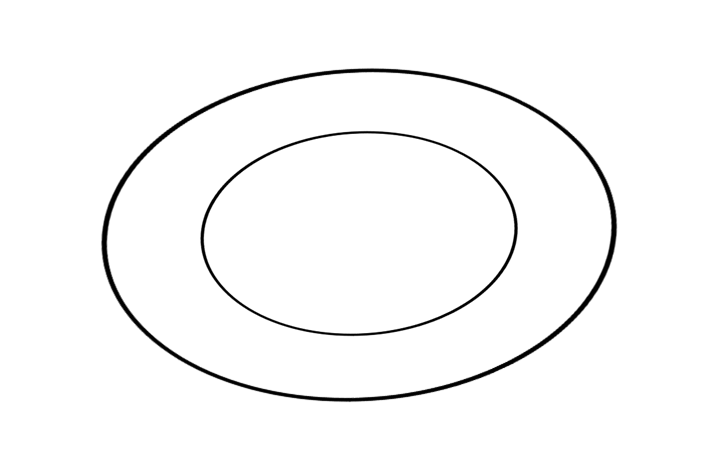 chicken
/ˈtʃɪkɪn/
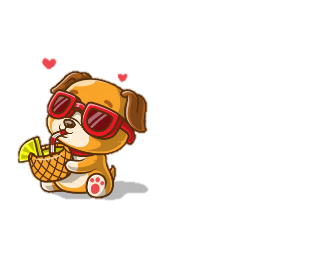 New words
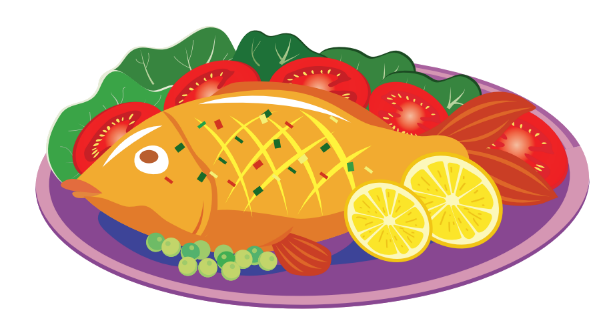 fish
/fɪʃ/
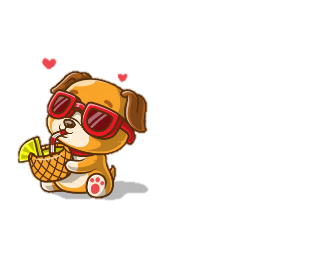 New words
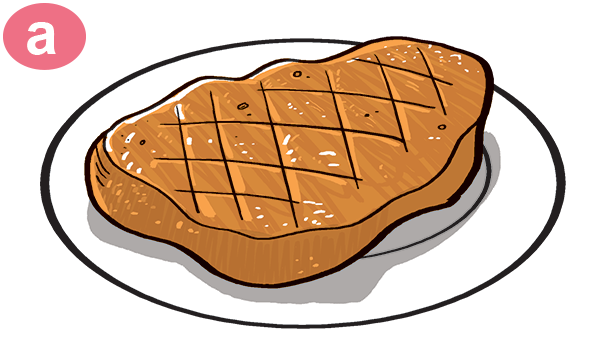 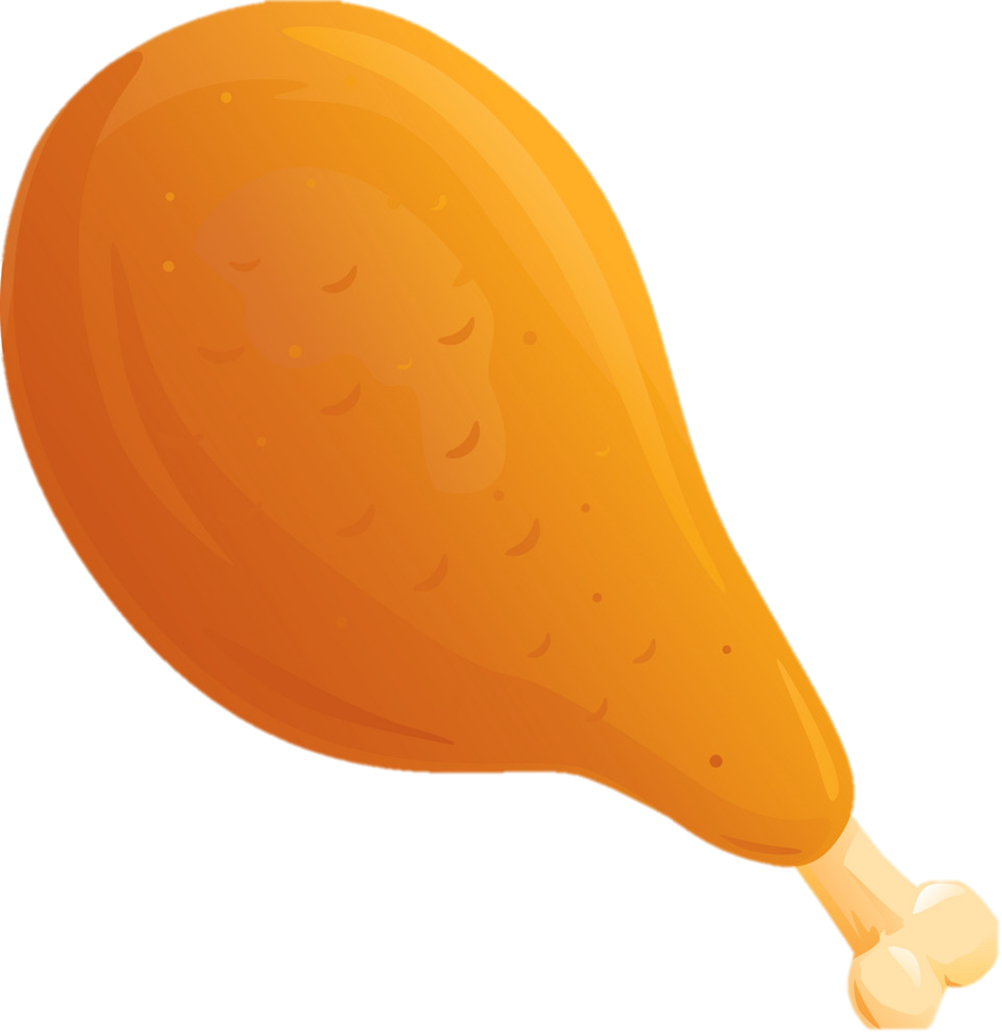 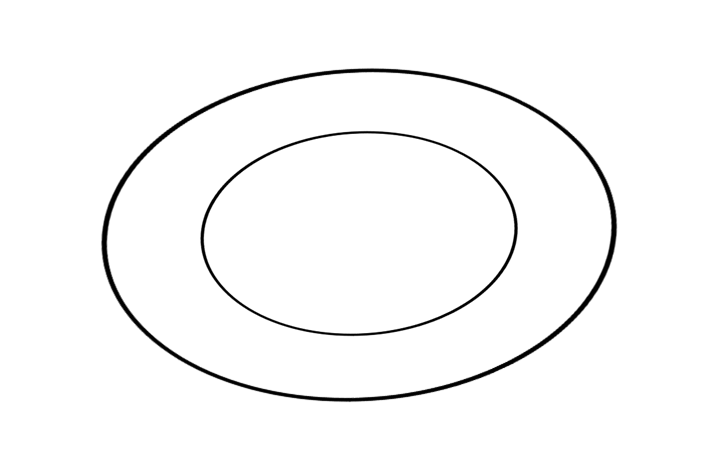 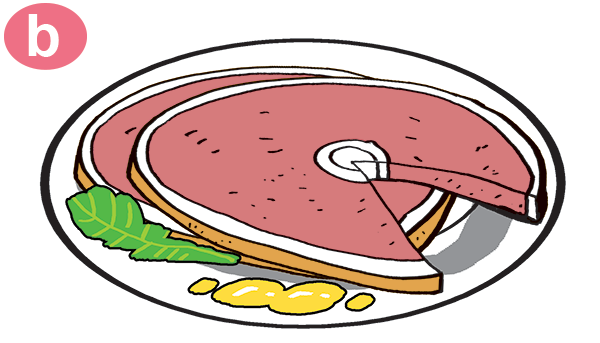 food
/fuːd/
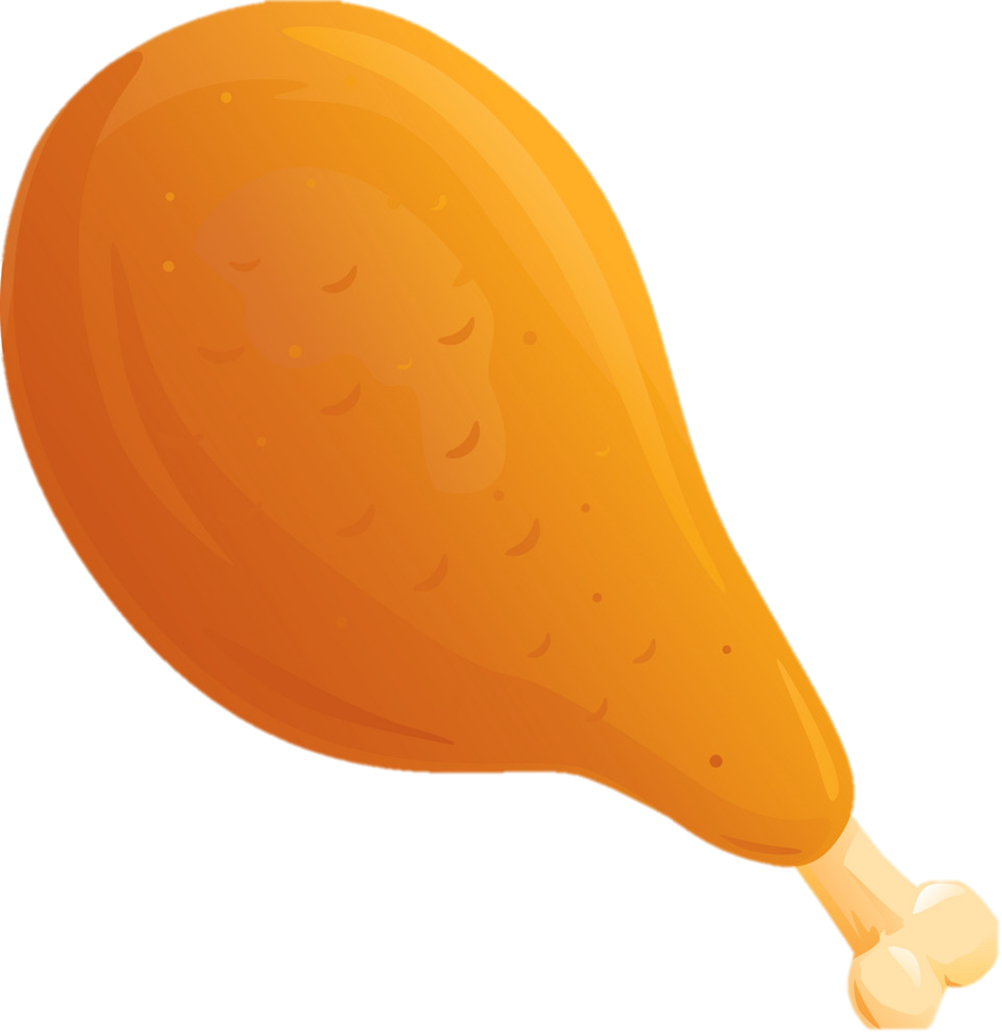 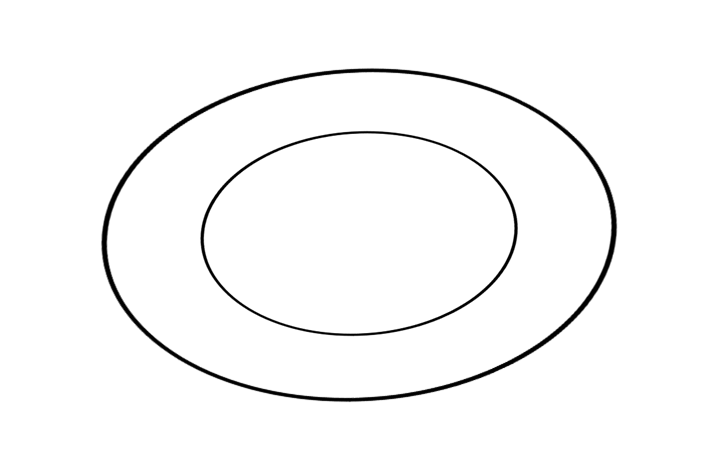 1
2
3
4
5
Chicken
Pork
beef
Fish
Food
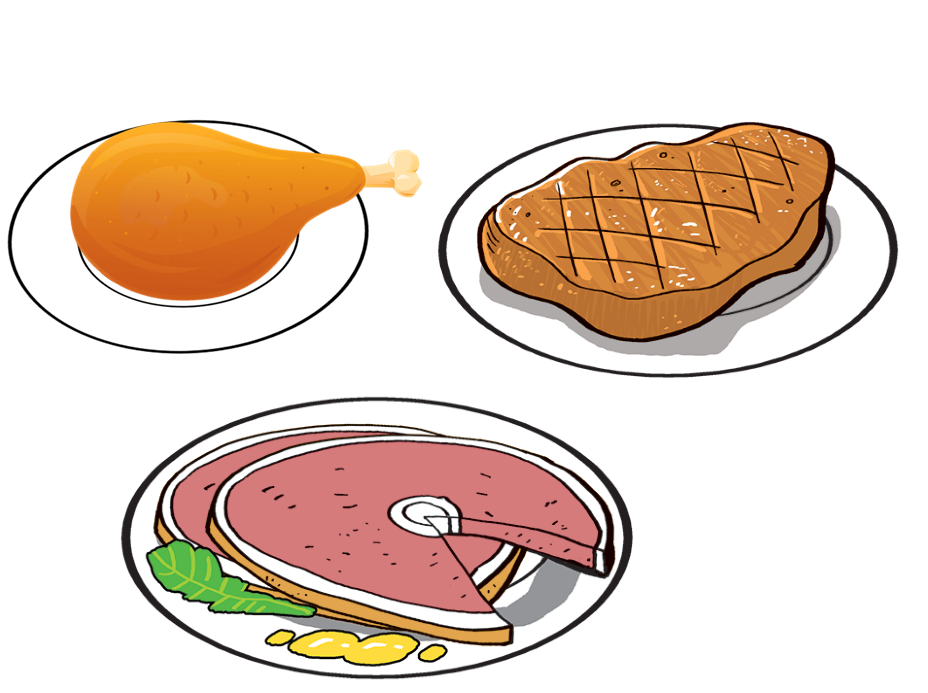 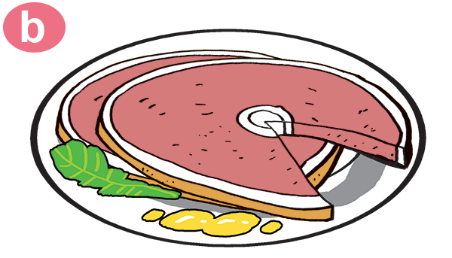 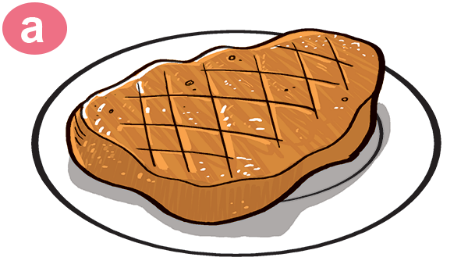 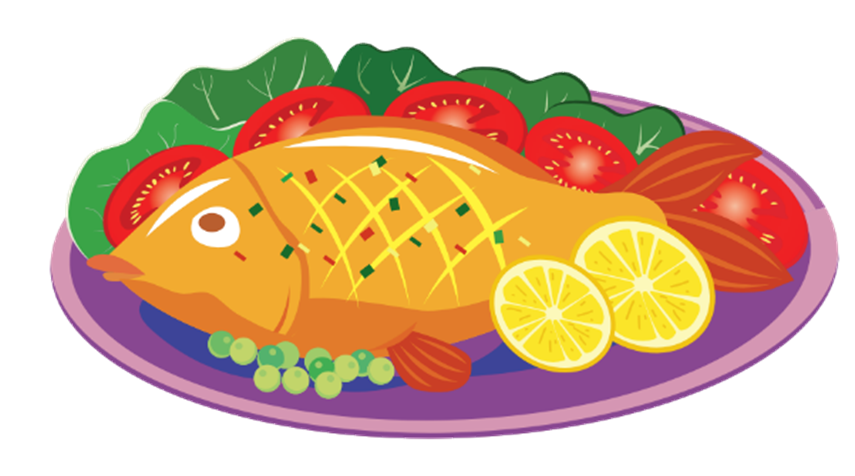 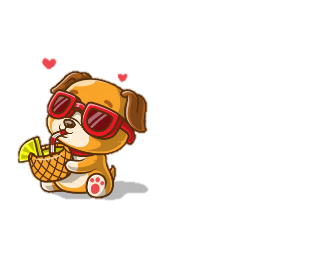 New words
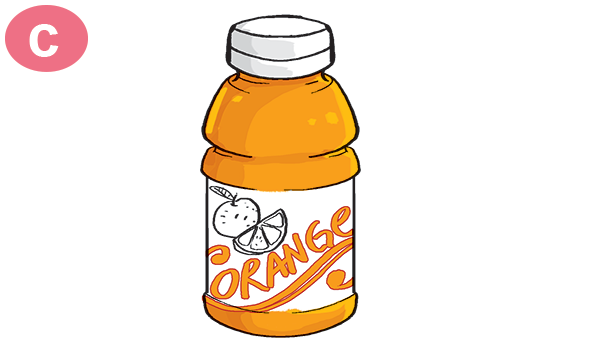 Orange juice
/ˈɔːrɪndʒ dʒuːs/
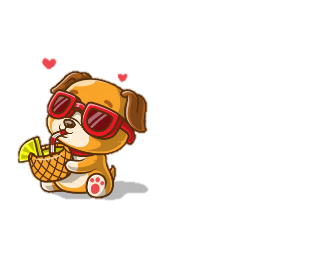 New words
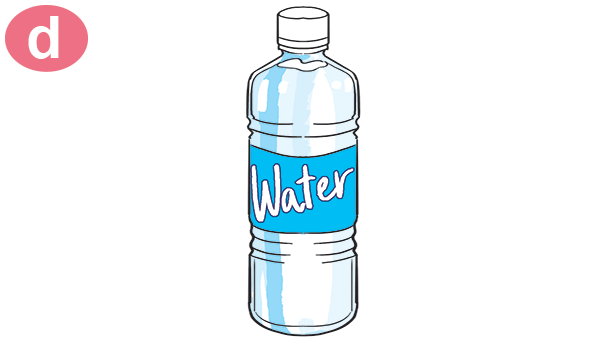 water
/ˈwɔːtər/
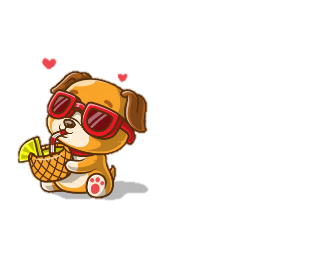 New words
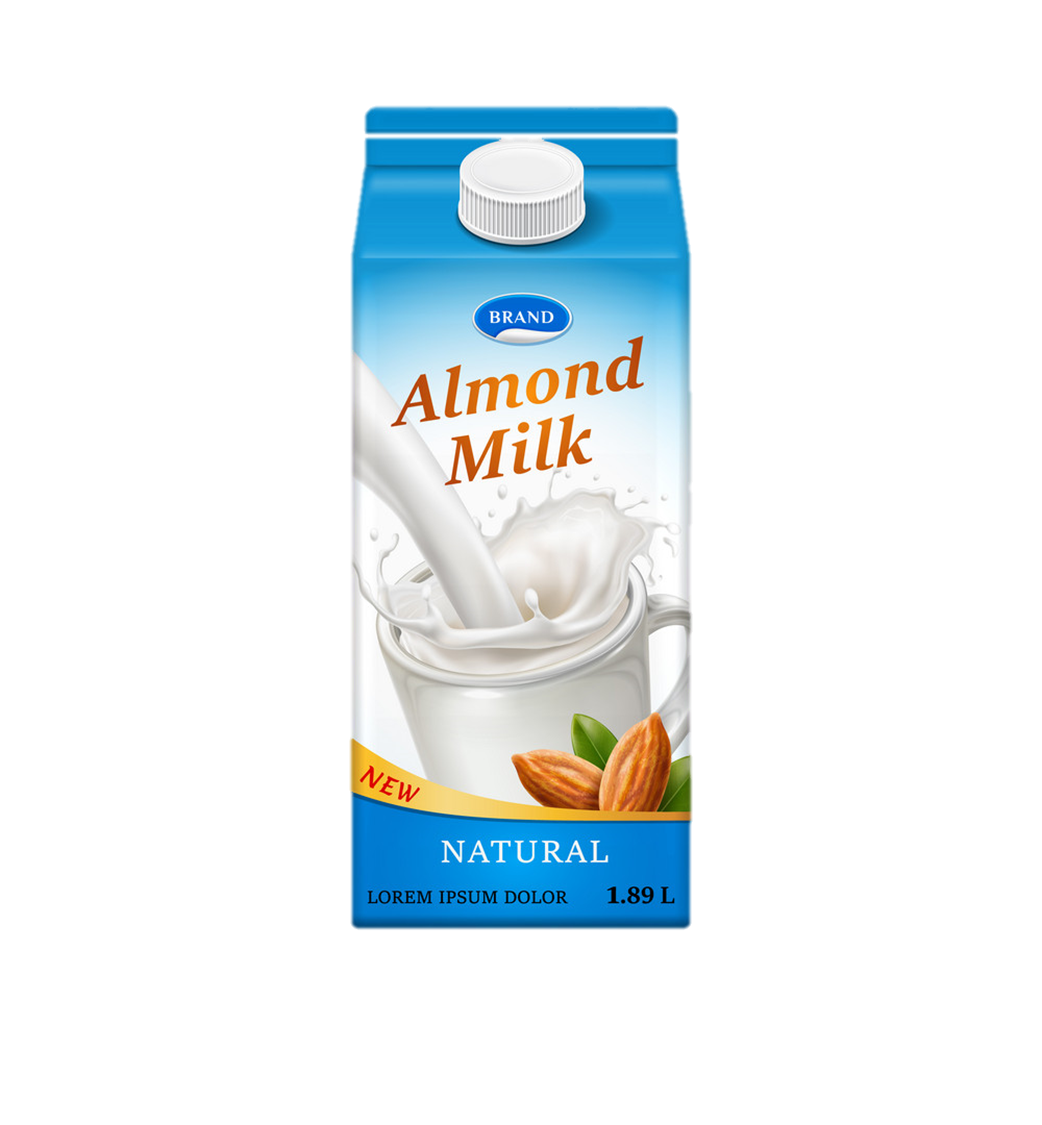 milk
/mɪlk/
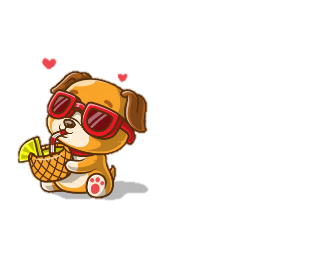 New words
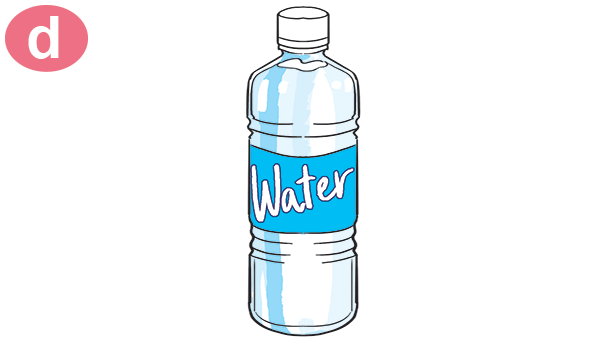 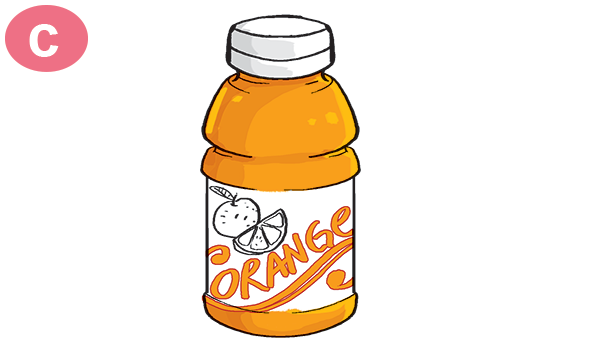 drink
/drɪŋk/
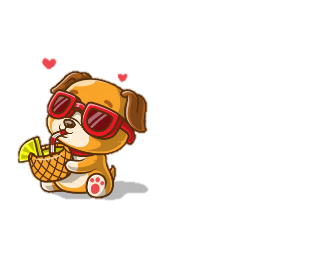 New words
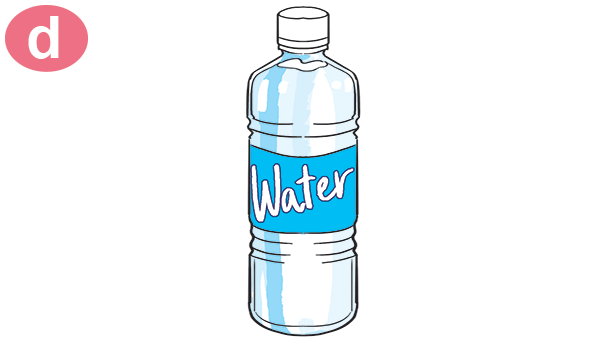 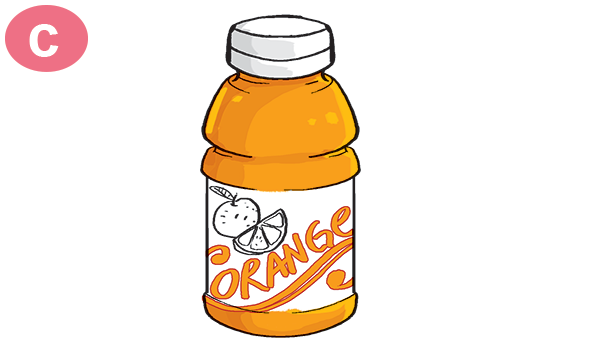 favourite
/ˈfeɪvərɪt/
6
7
8
9
Milk
Water
Orange juice
Drink
Favourite
10
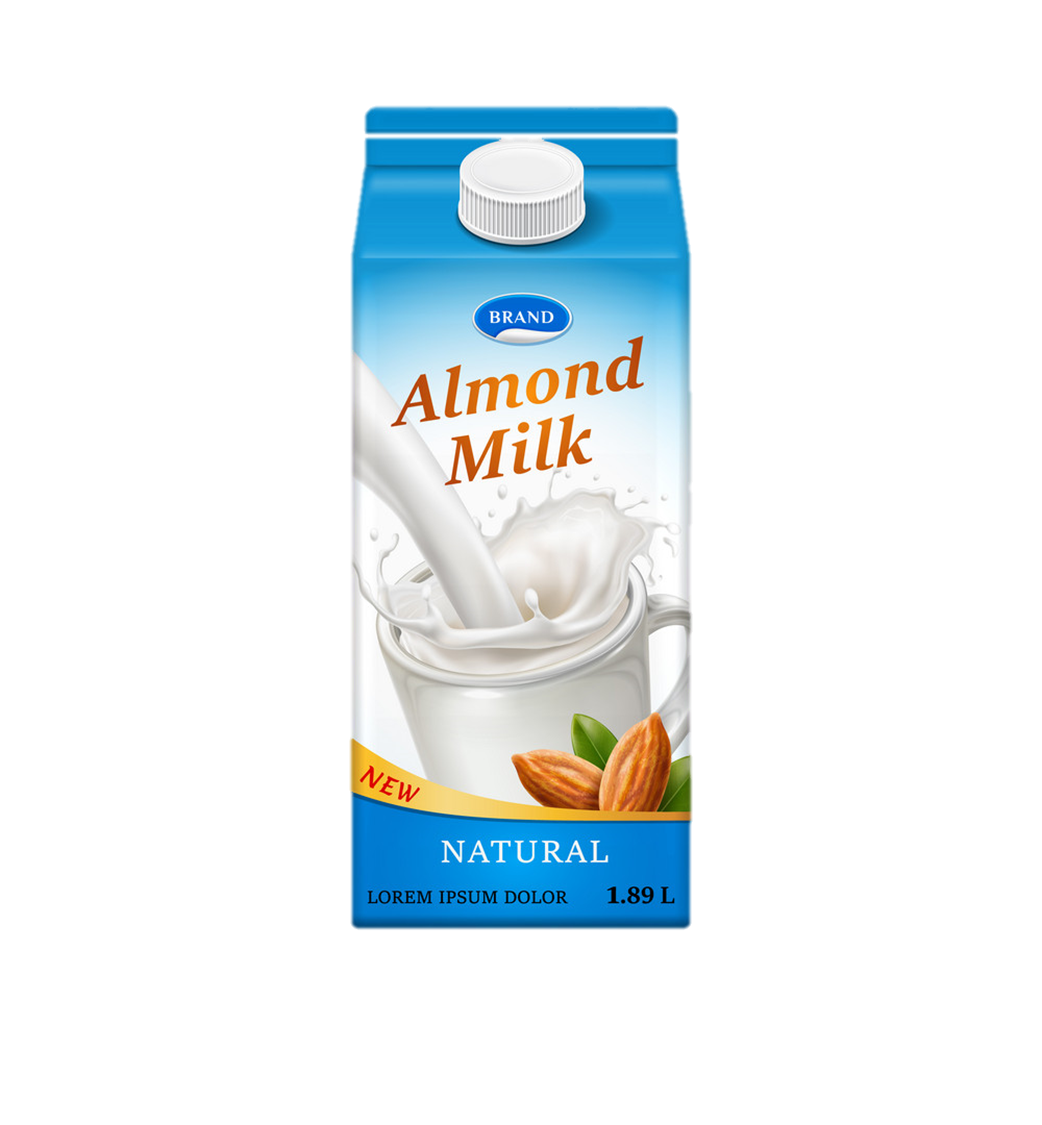 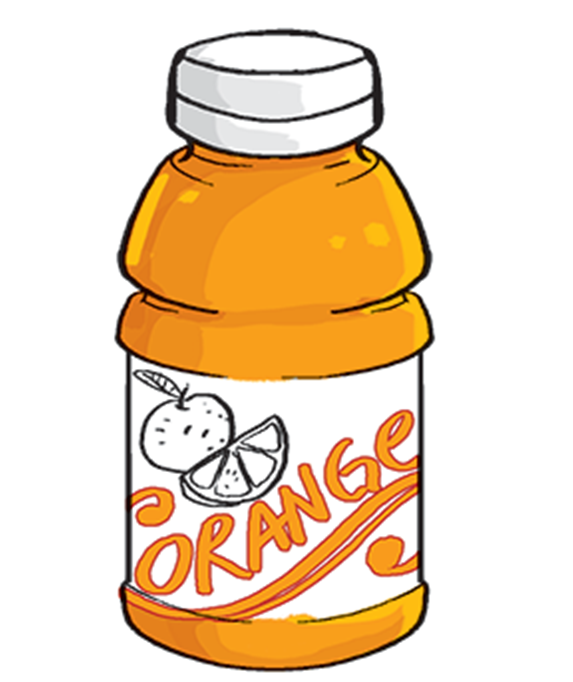 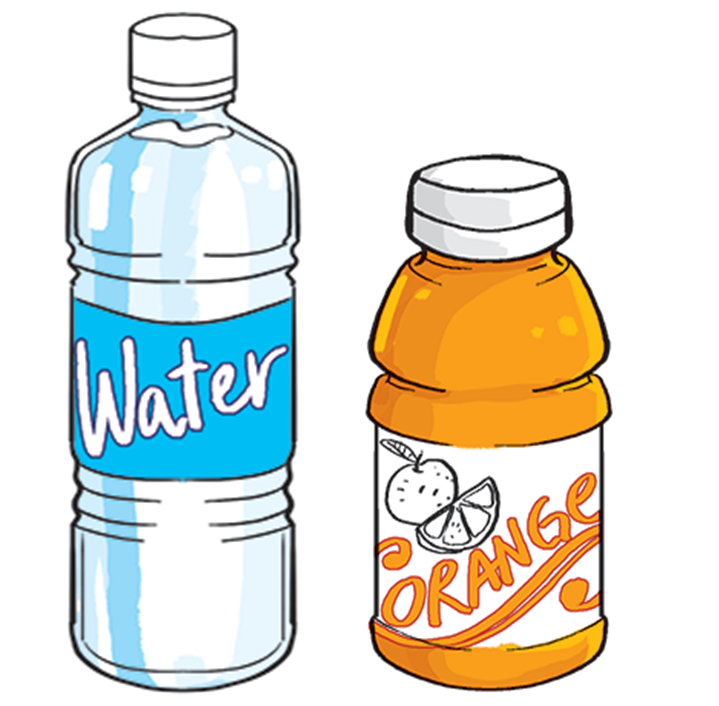 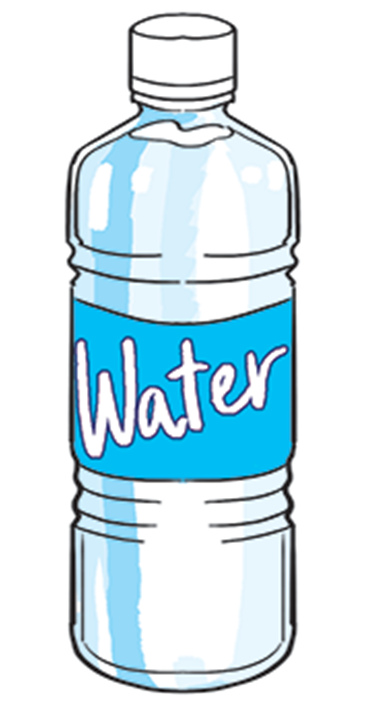 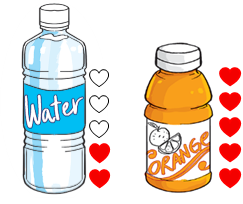 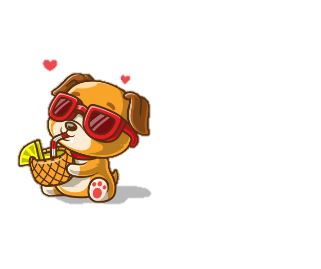 New words
1
2
3
4
5
Chicken
Pork
beef
Fish
Food
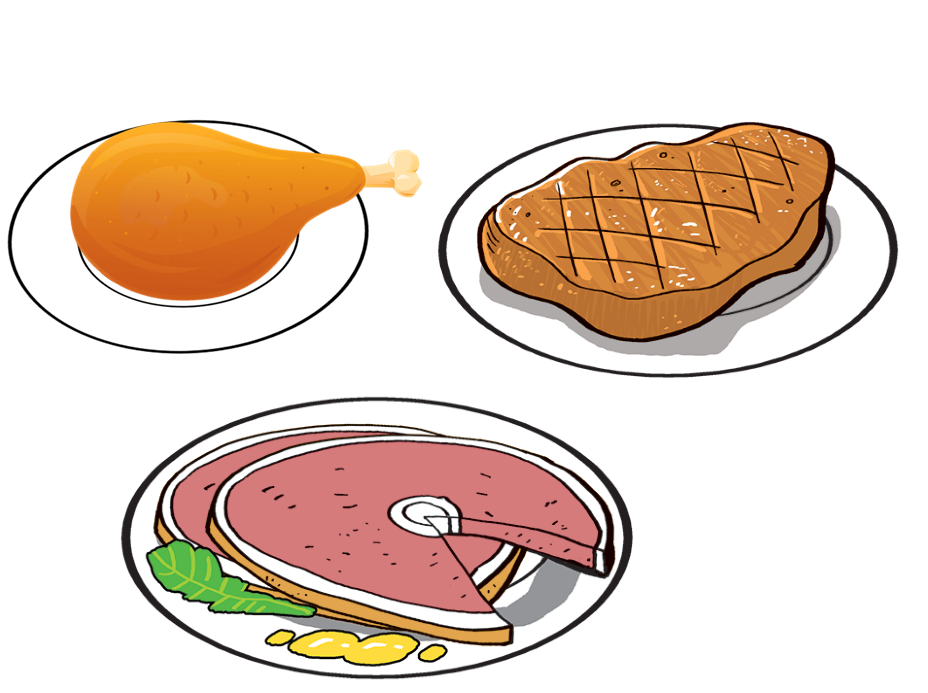 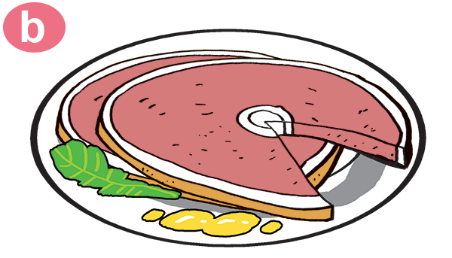 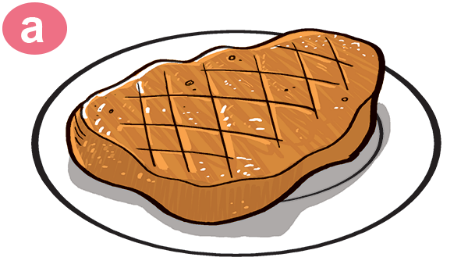 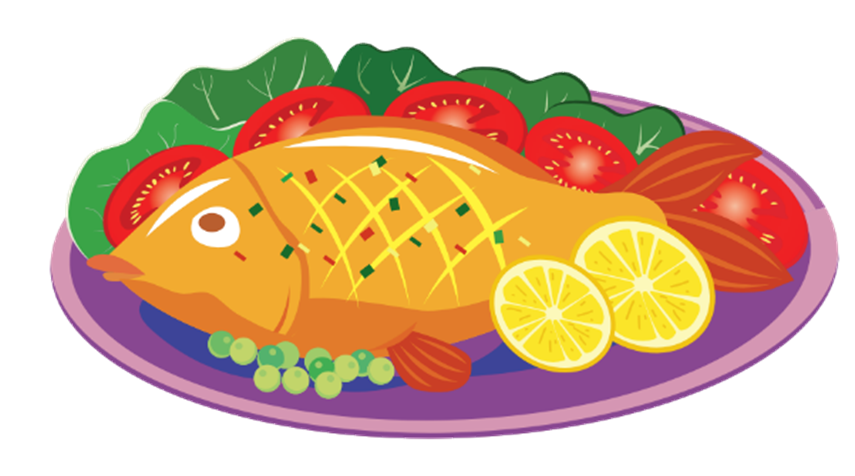 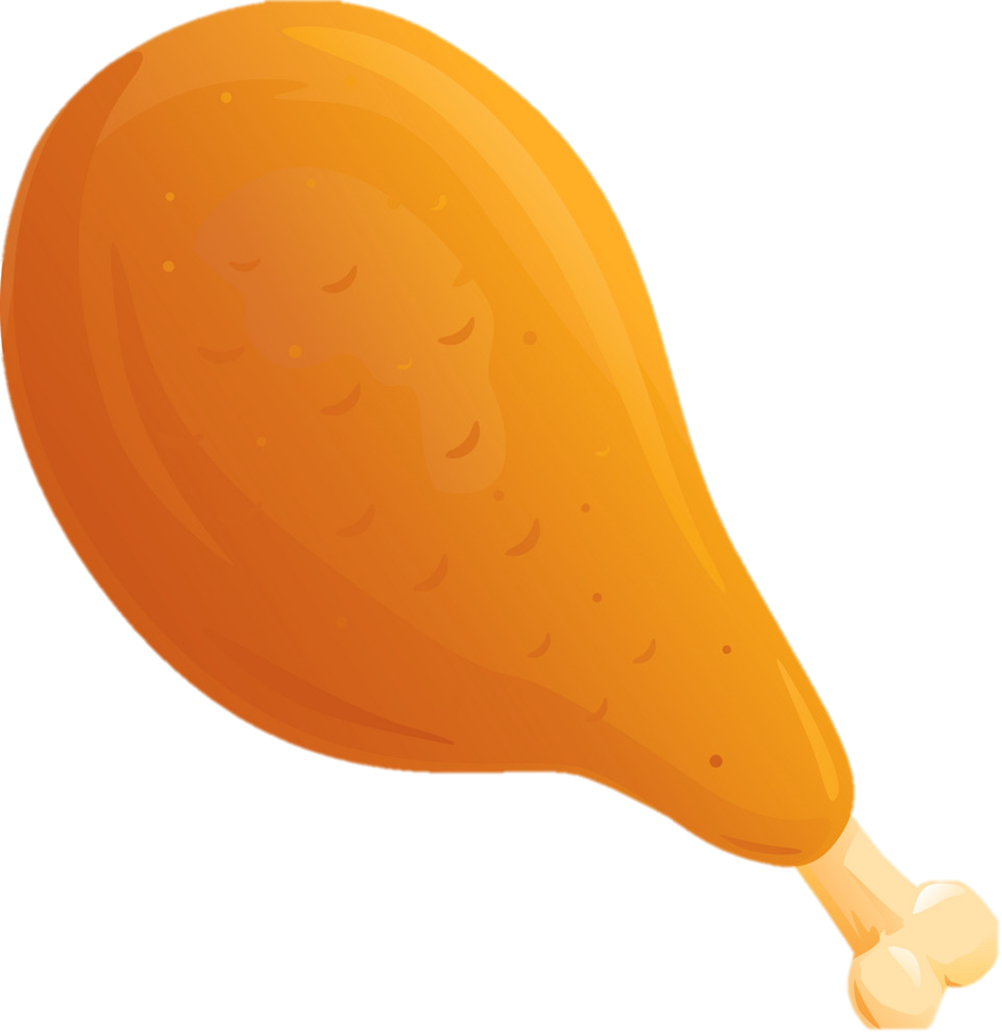 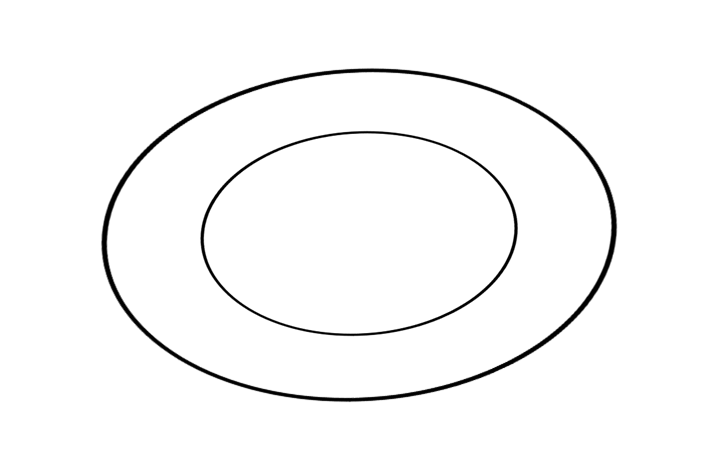 6
7
8
9
Milk
Water
Orange juice
Drink
Favourite
10
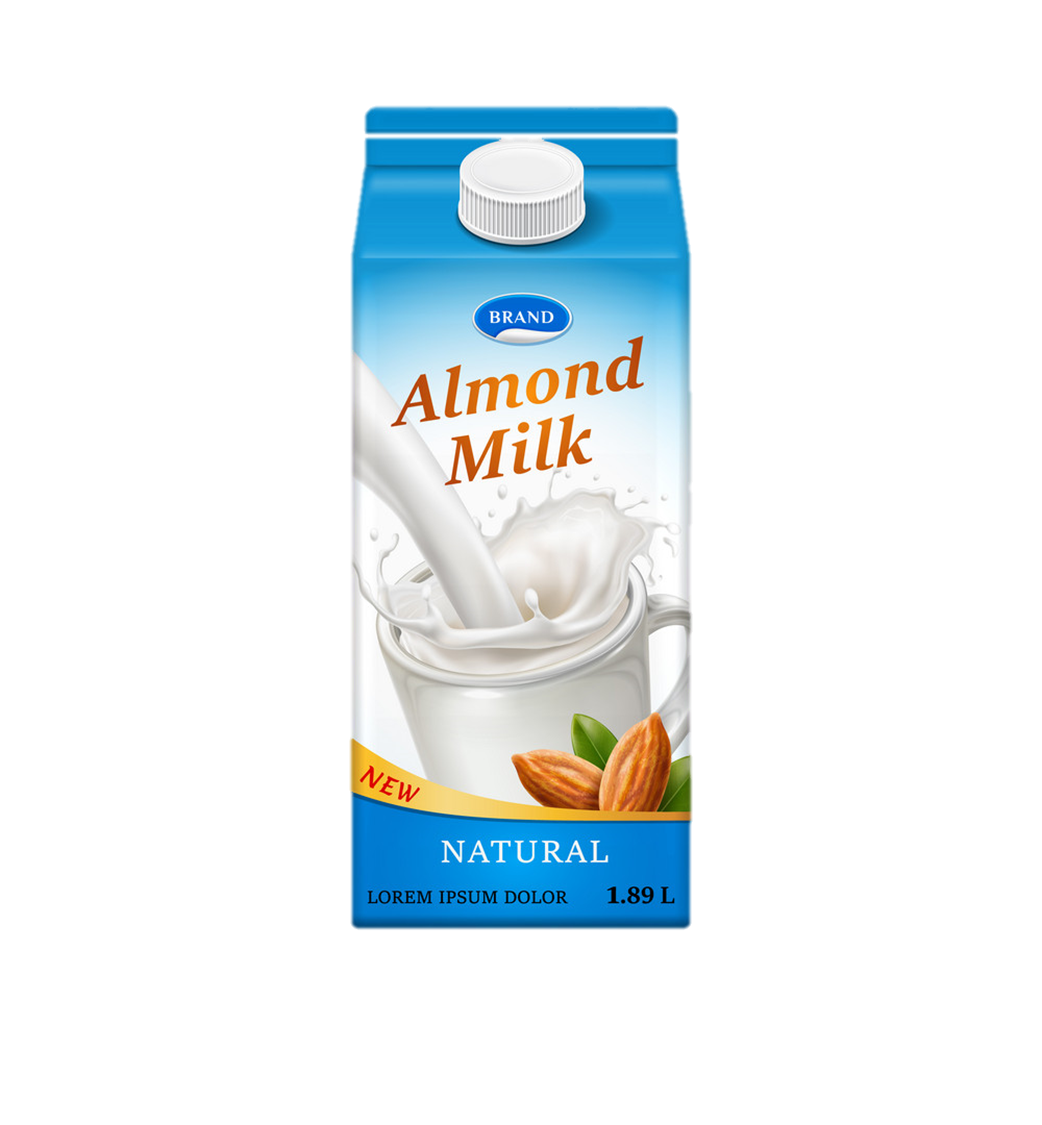 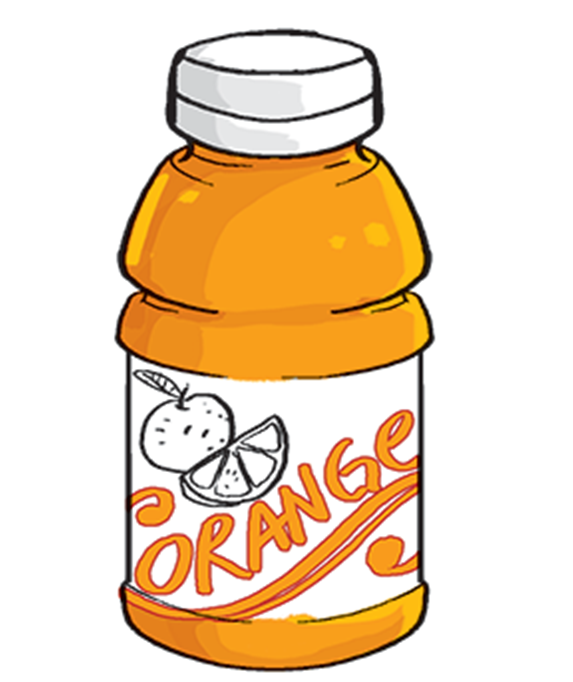 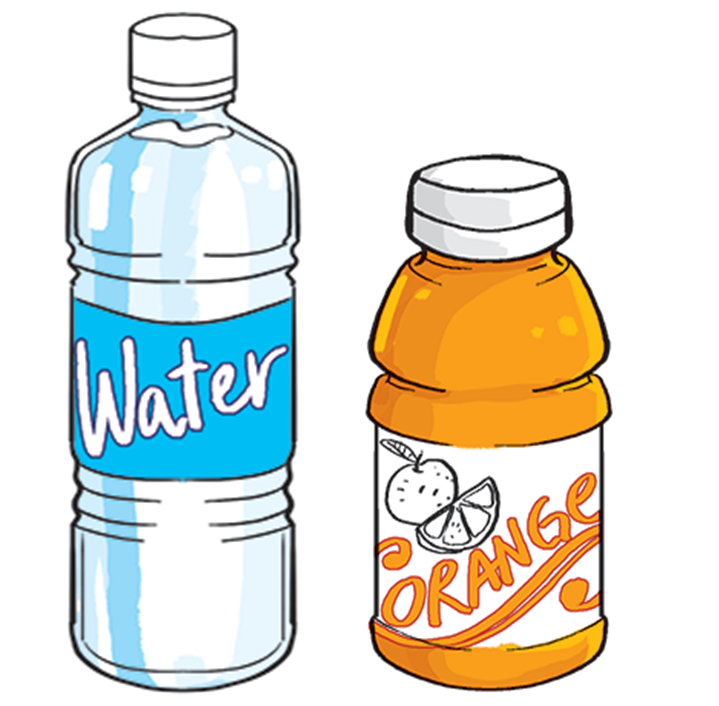 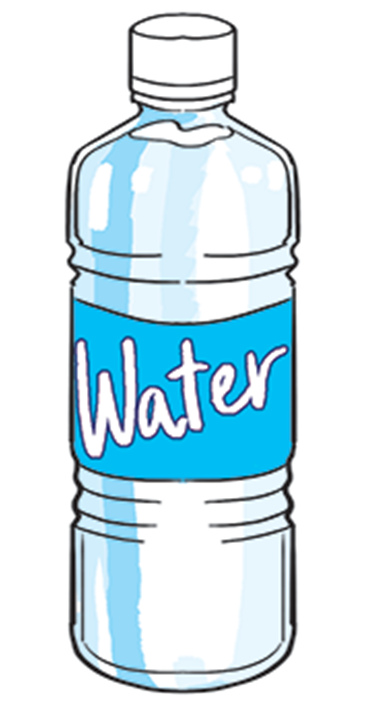 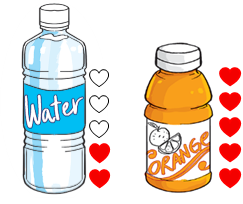 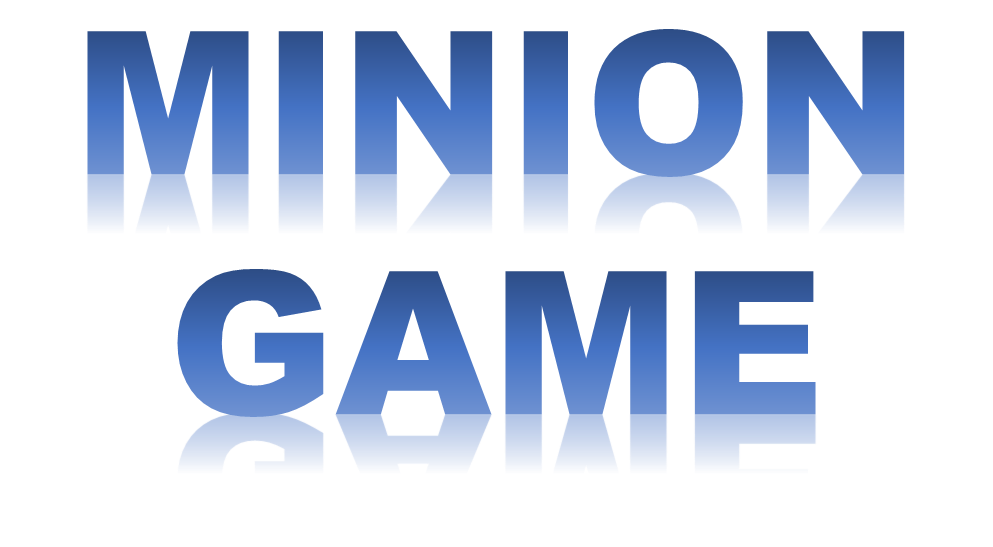 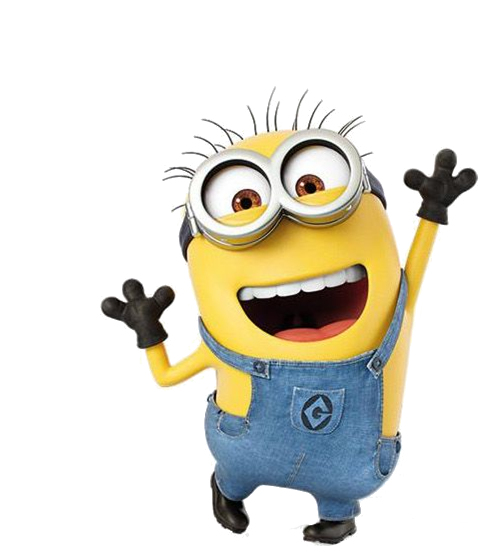 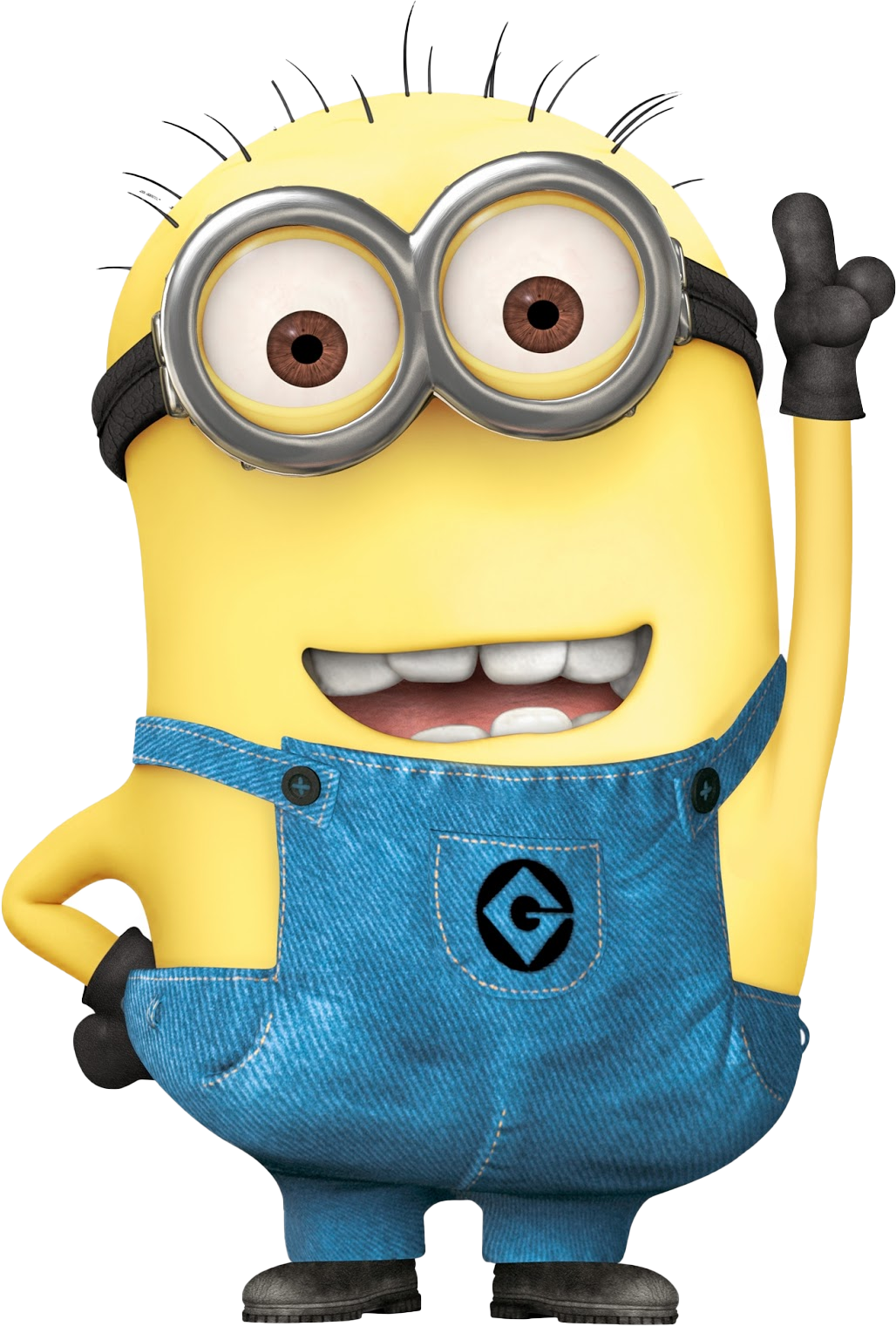 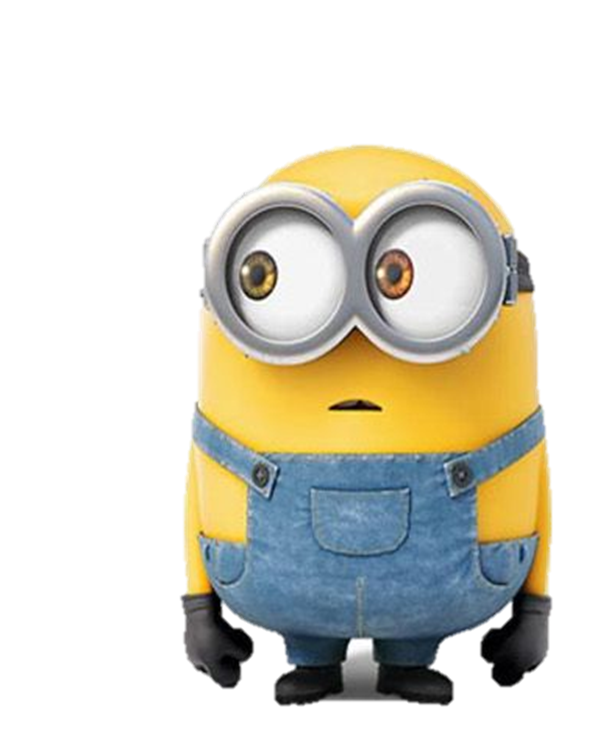 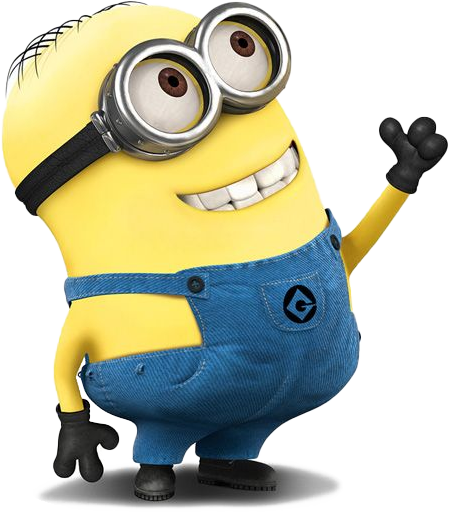 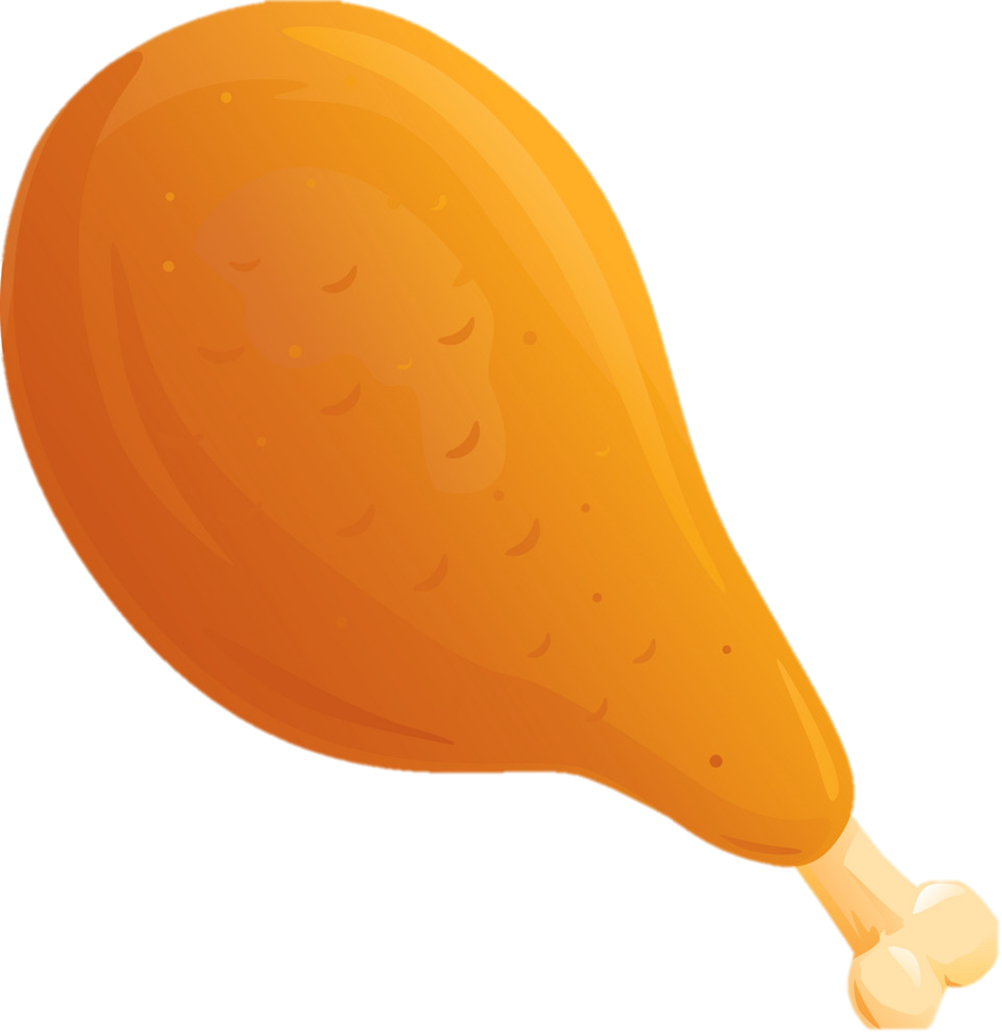 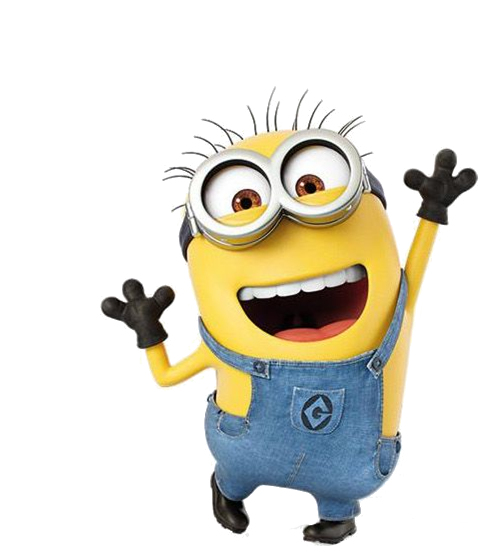 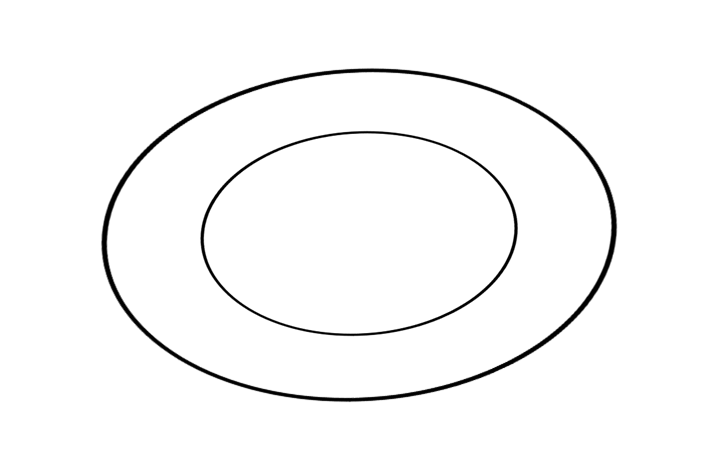 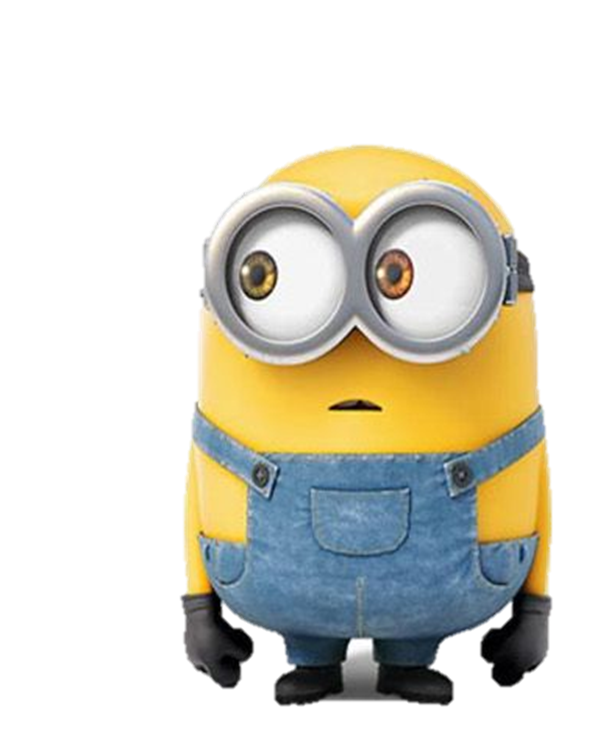 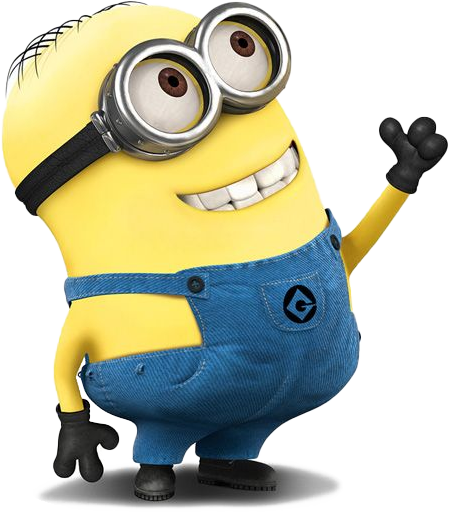 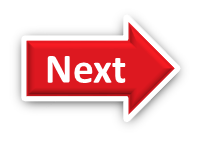 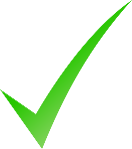 Chicken
beef
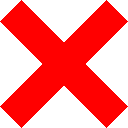 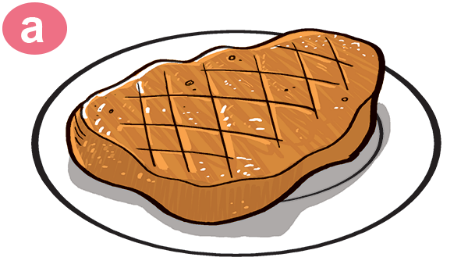 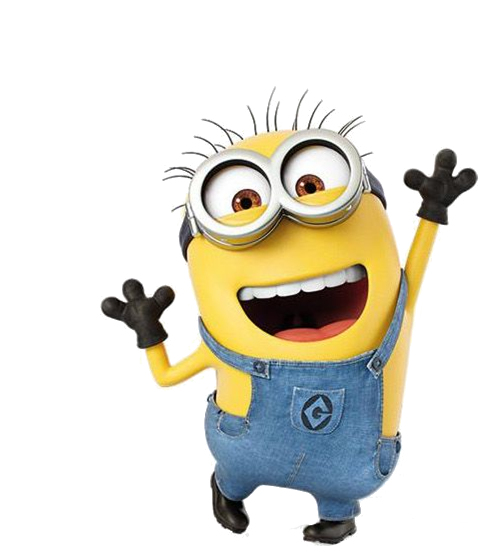 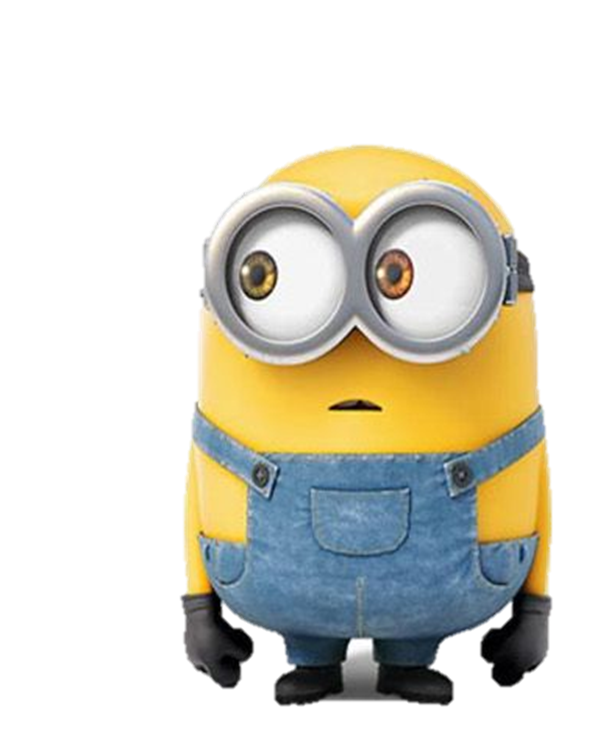 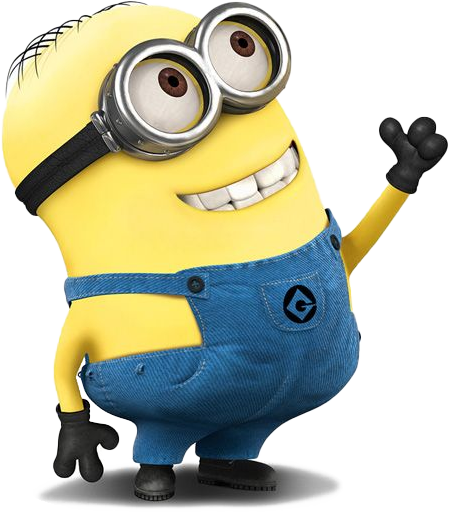 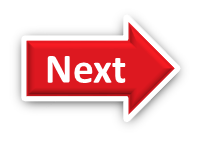 Fish
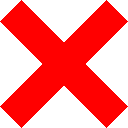 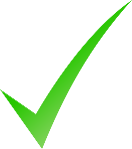 beef
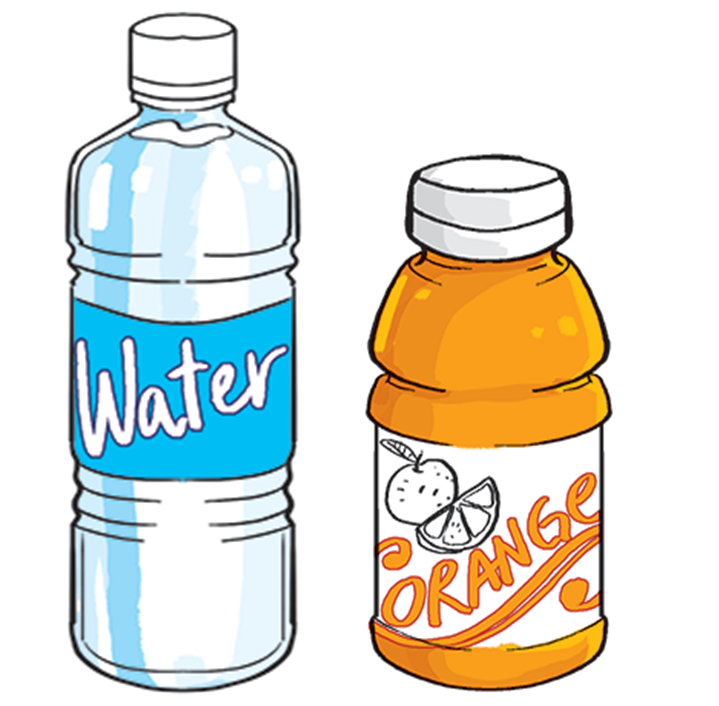 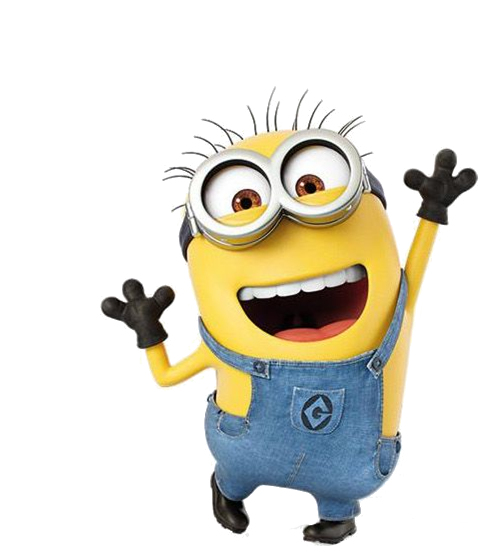 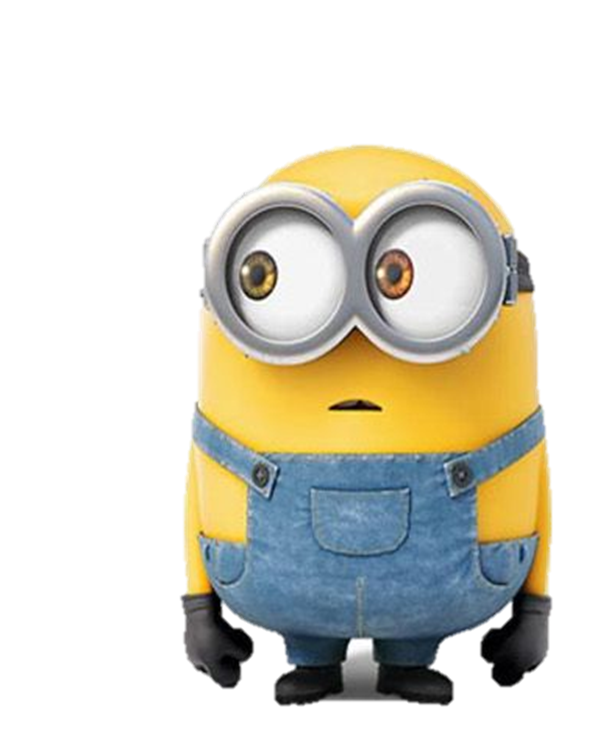 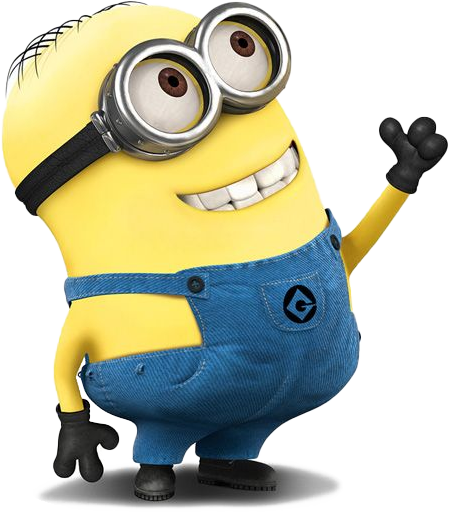 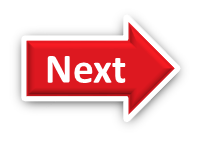 food
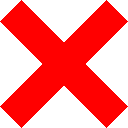 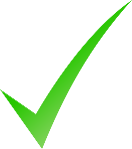 drink
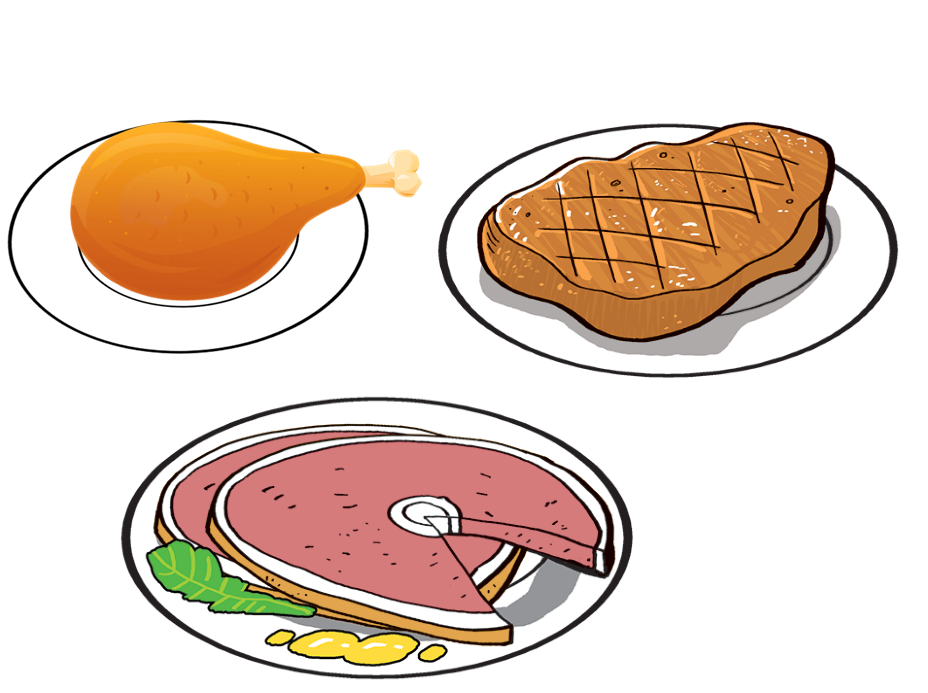 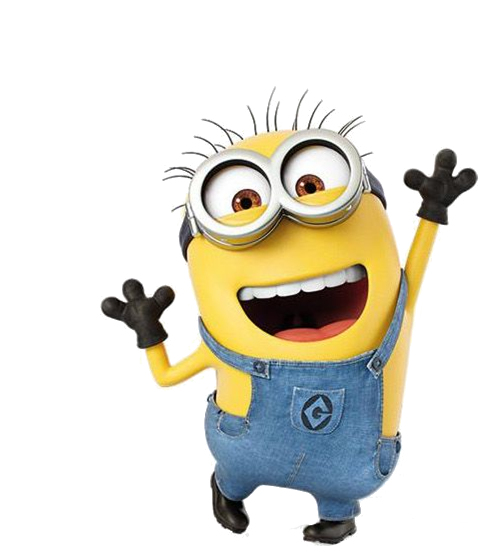 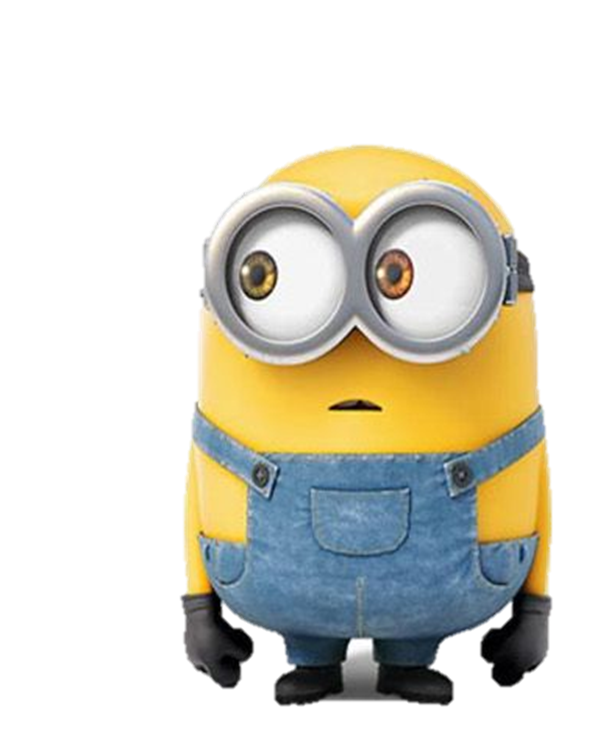 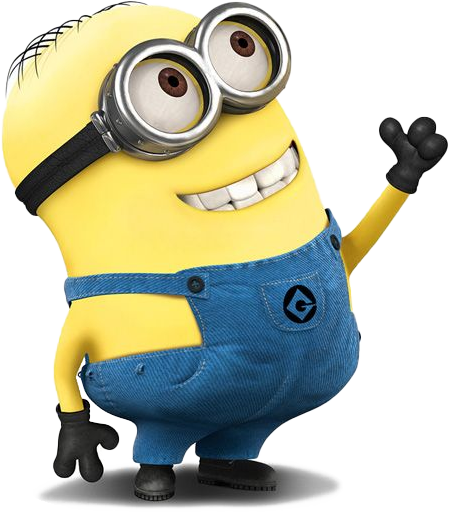 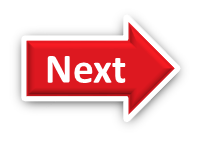 Food
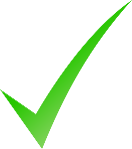 Fish
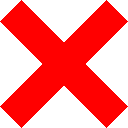 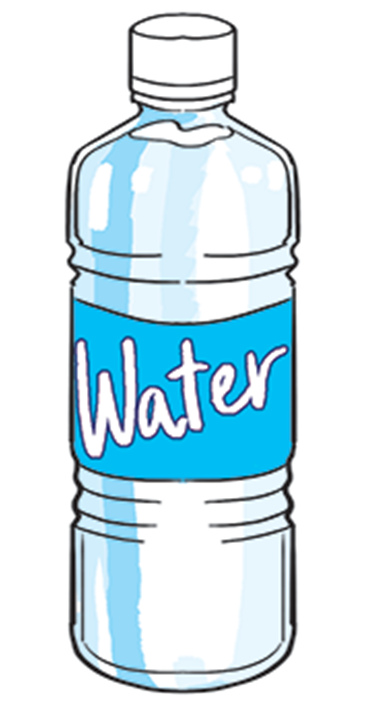 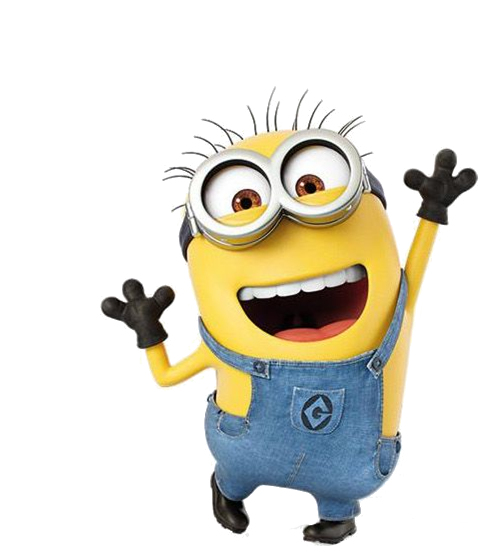 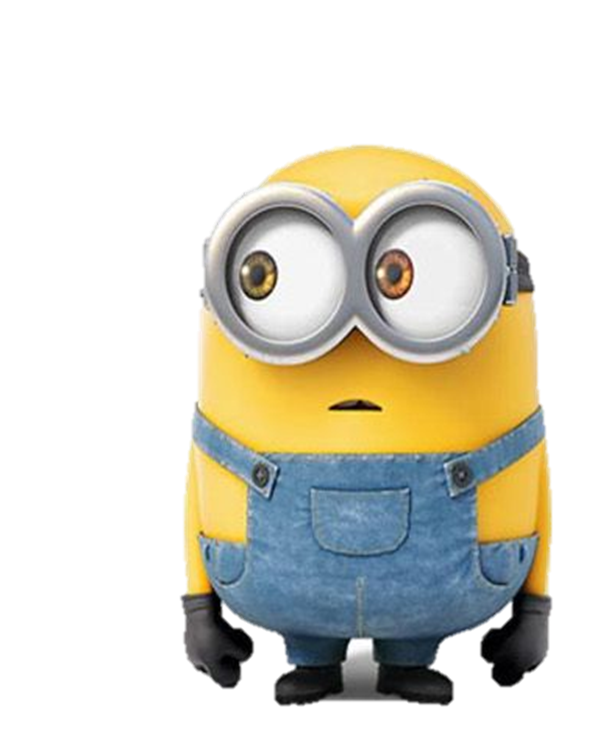 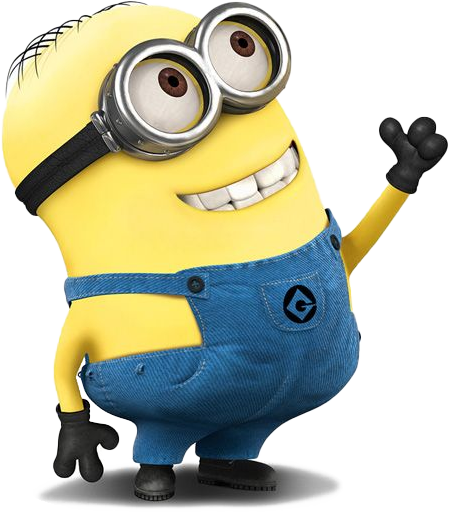 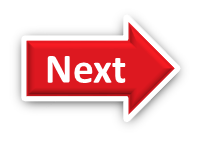 Water
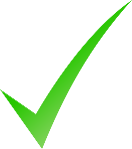 Orange juice
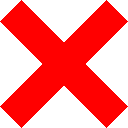 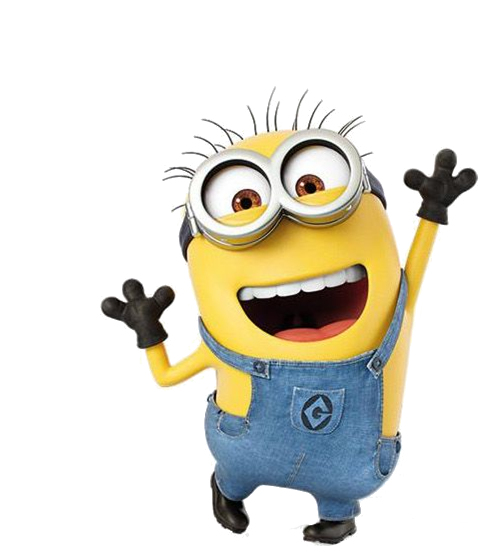 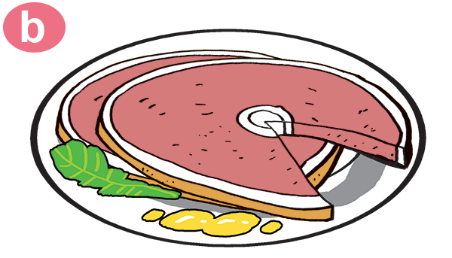 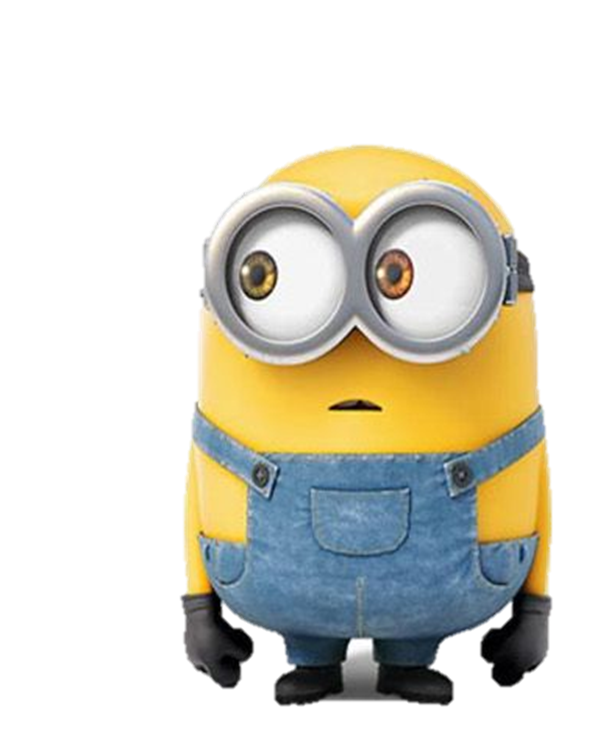 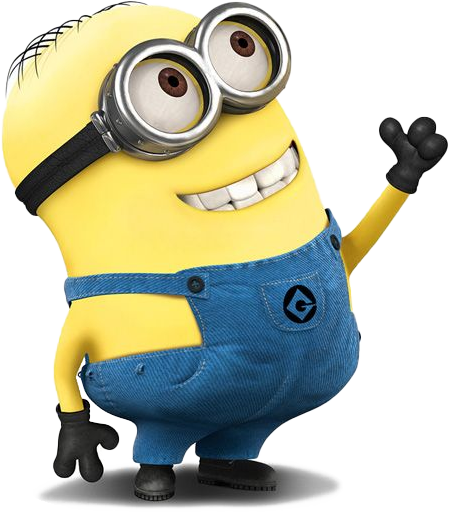 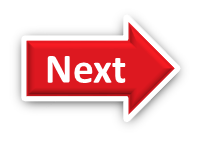 beef
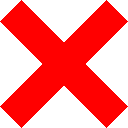 Pork
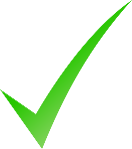 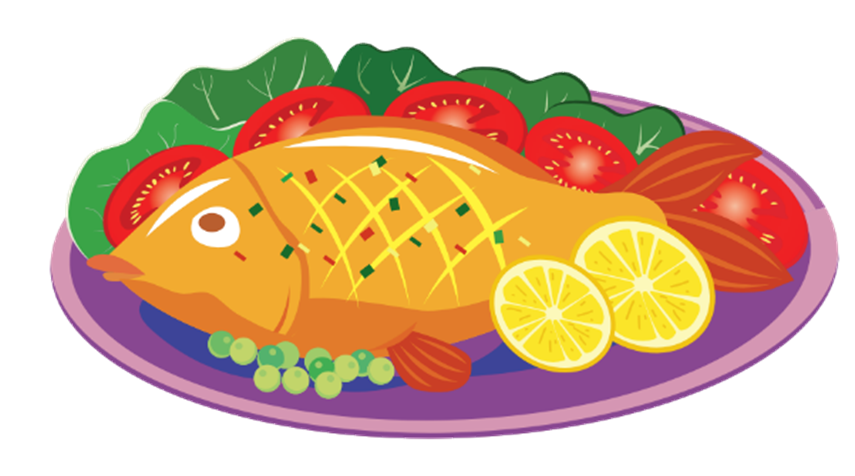 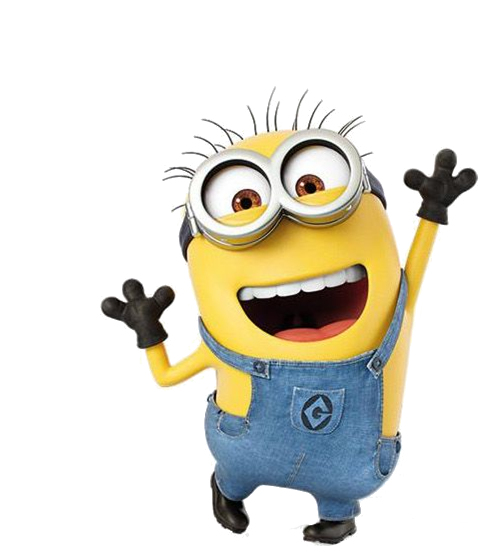 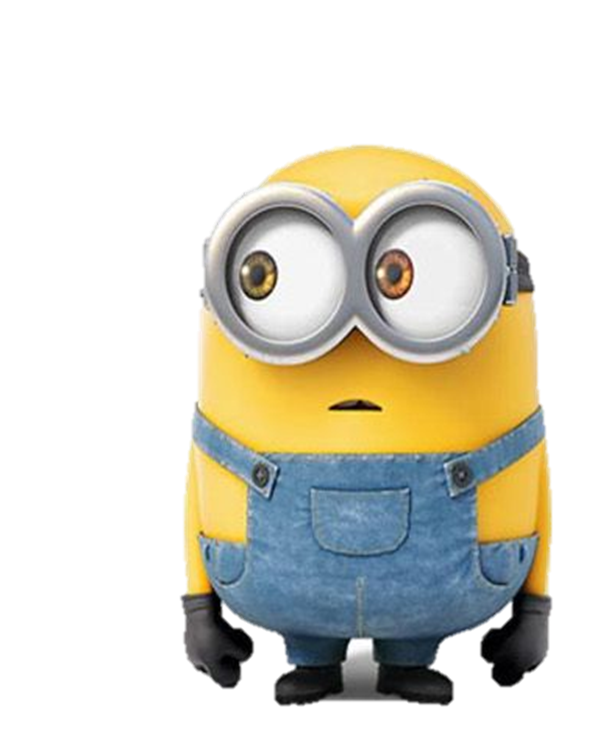 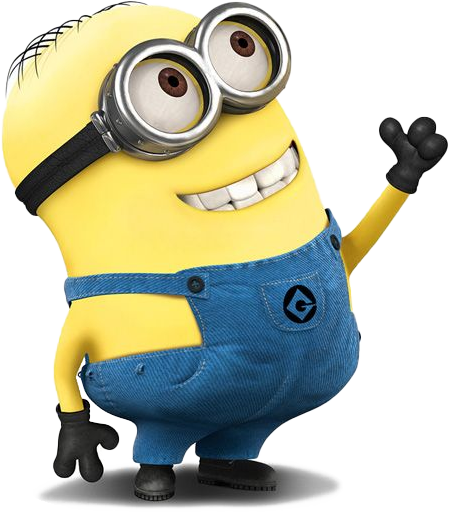 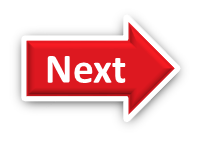 Drink
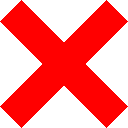 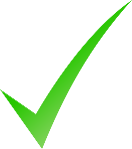 Fish
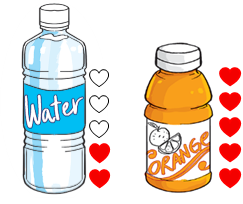 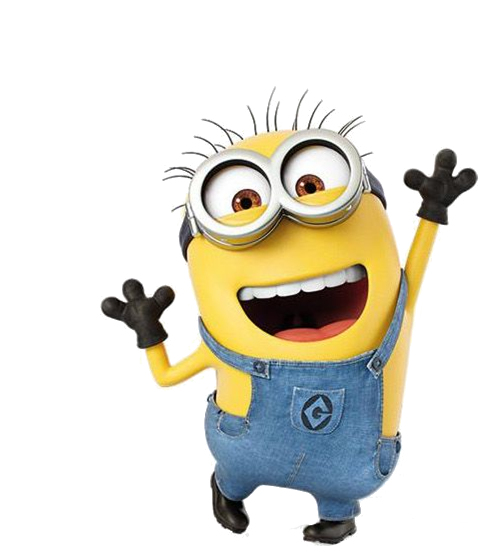 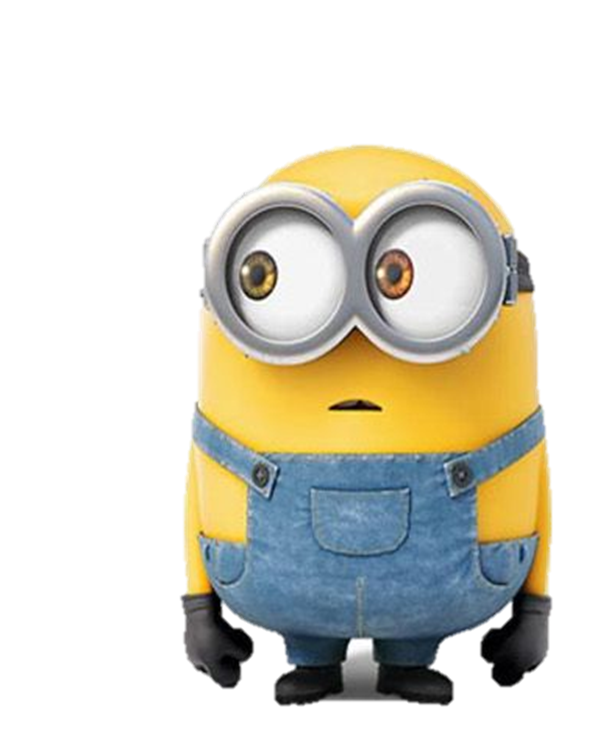 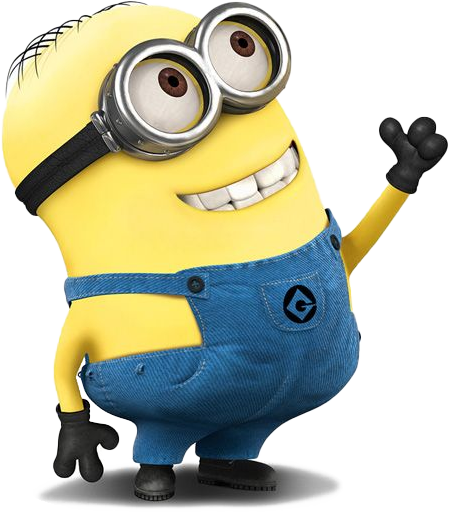 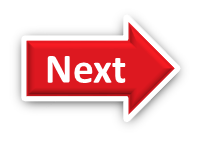 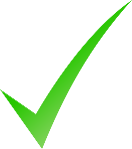 Favourite
Orange juice
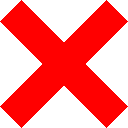 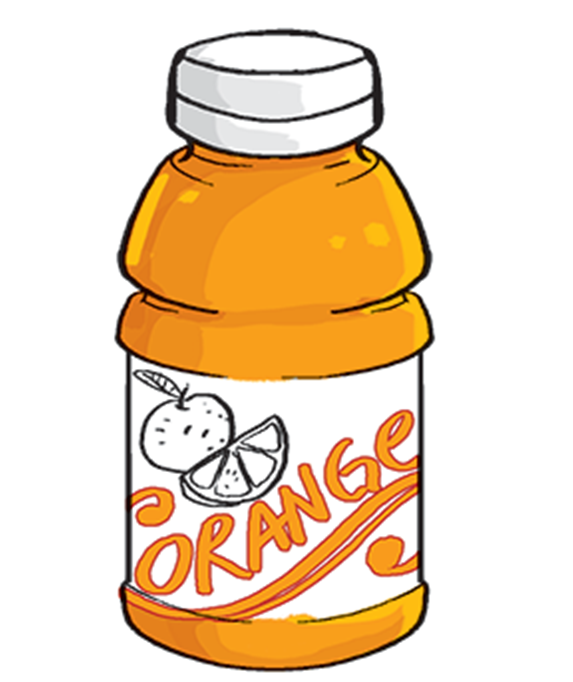 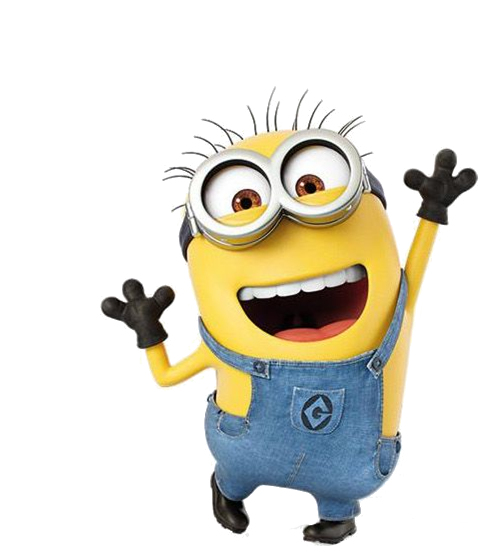 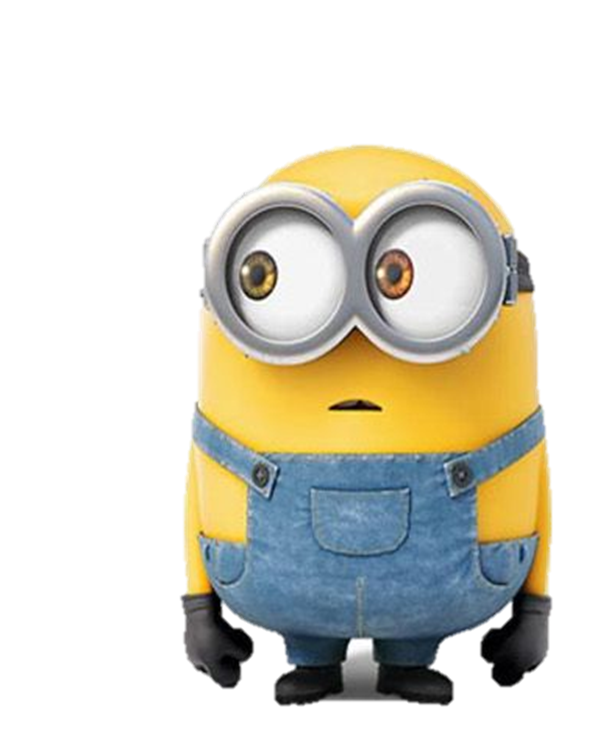 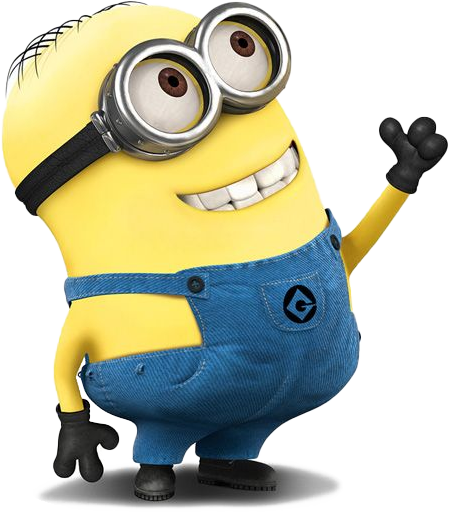 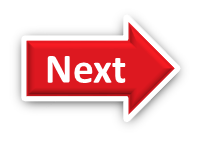 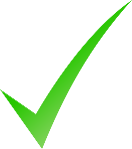 Orange juice
Water
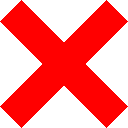 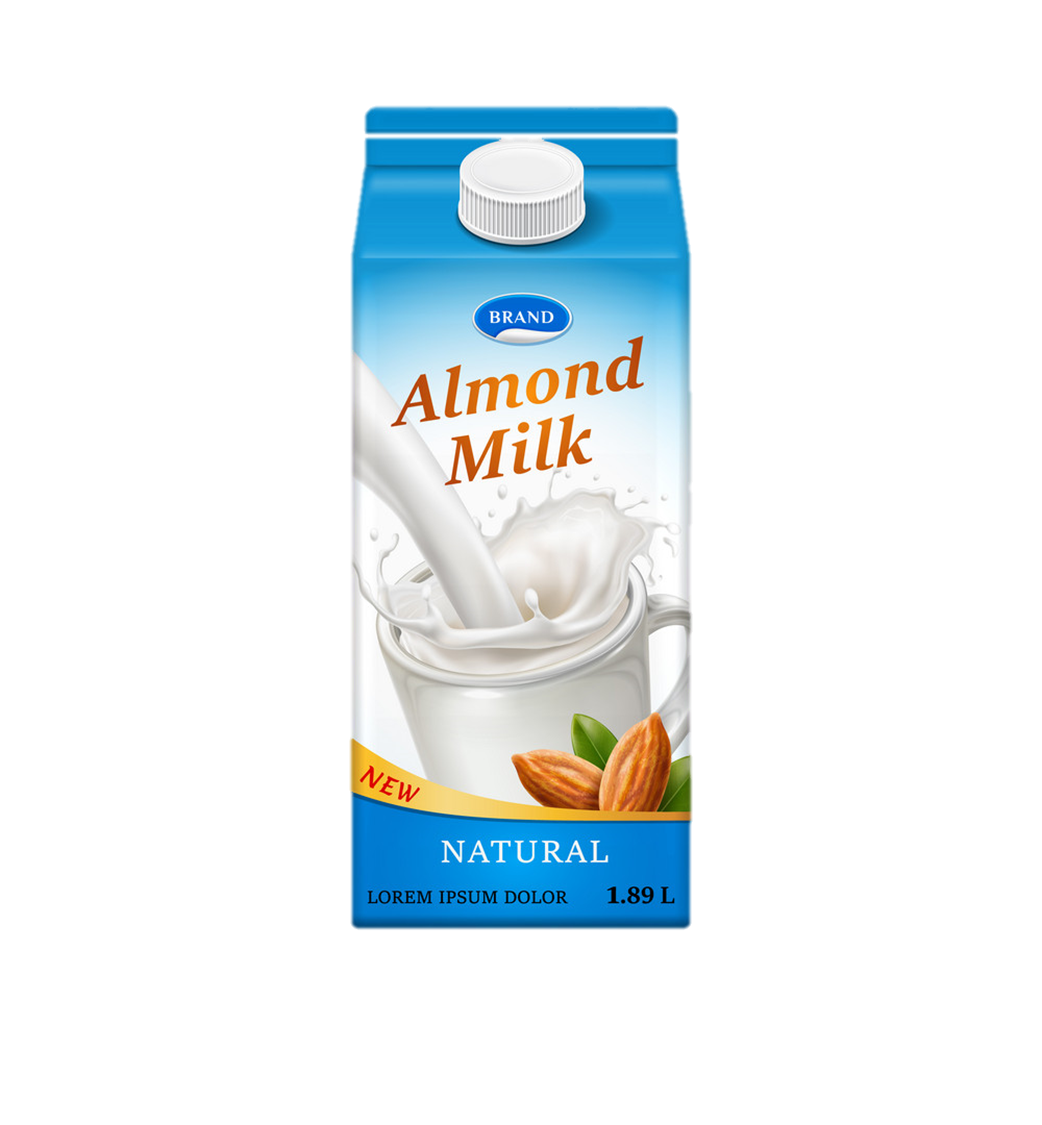 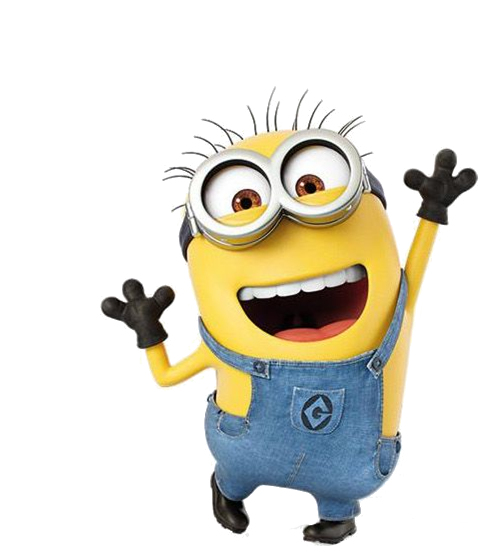 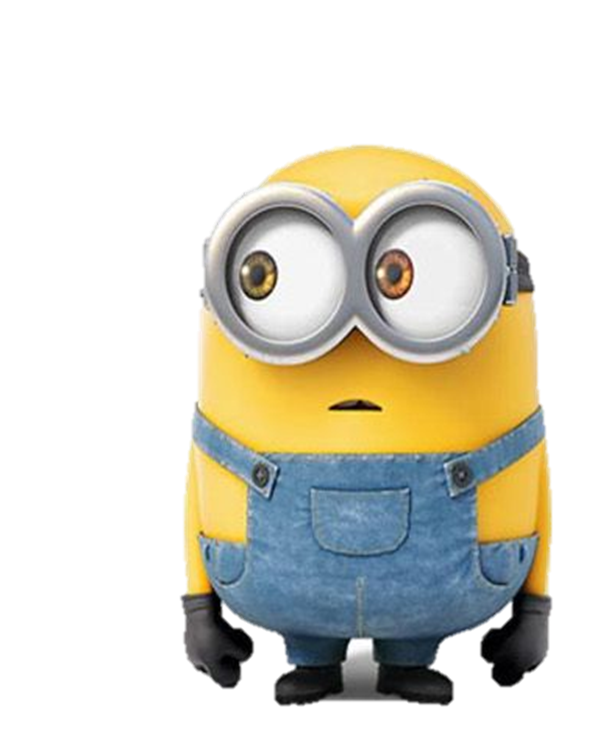 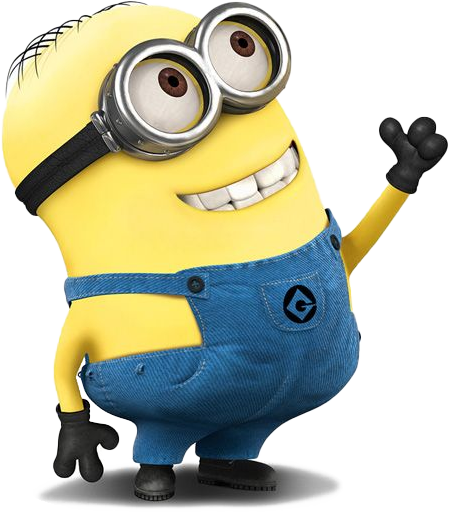 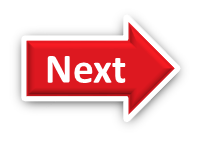 Orange juice
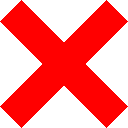 Milk
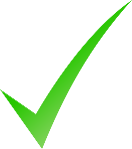 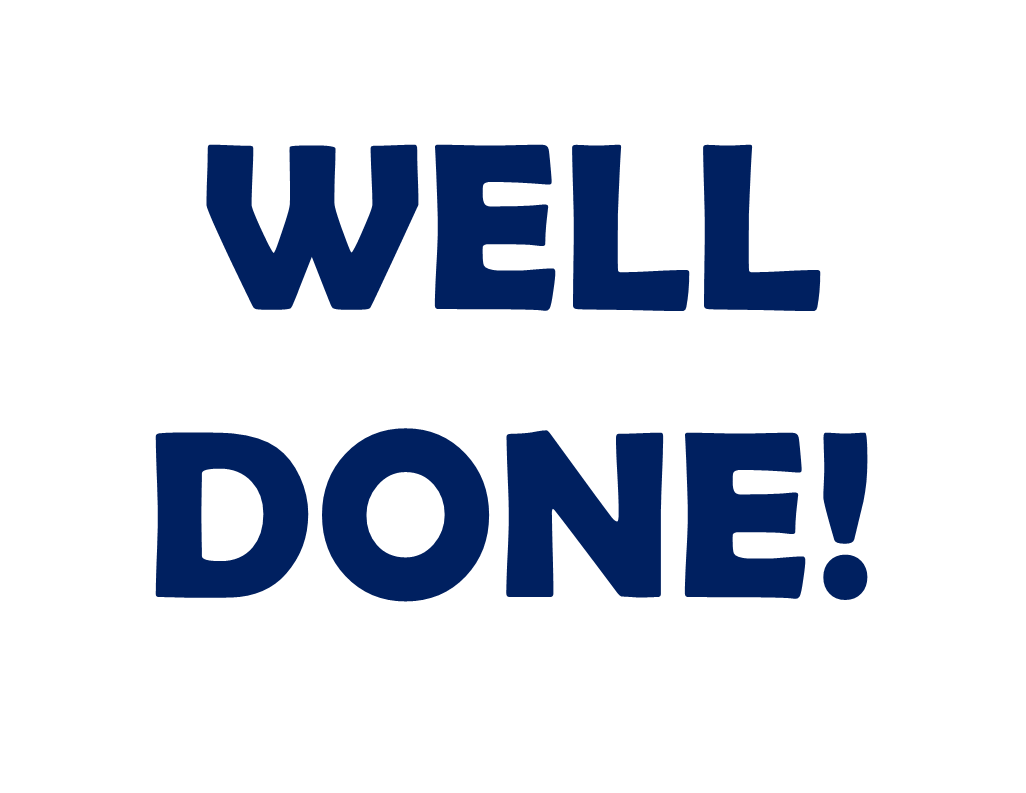 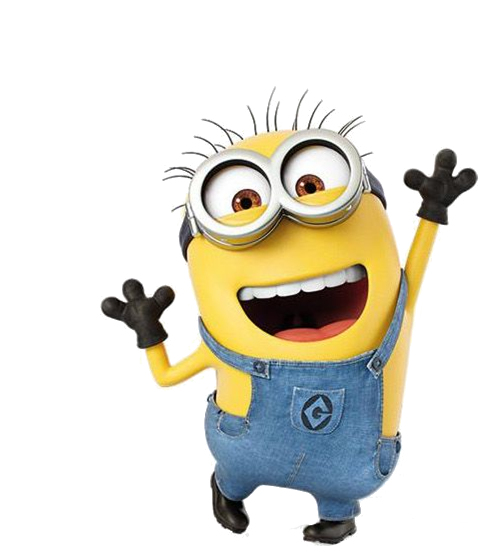 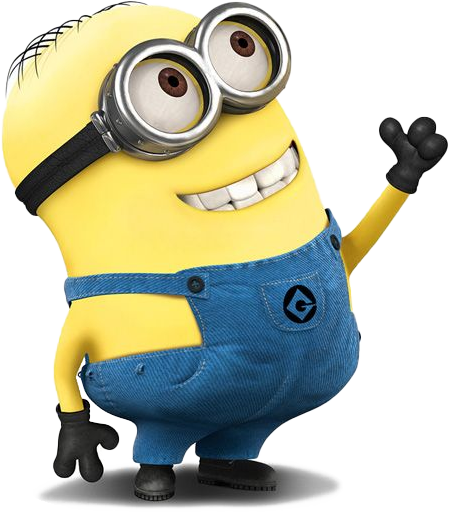 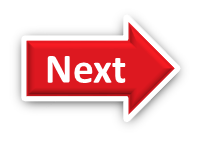 GRAMMAR
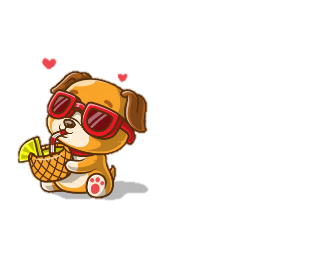 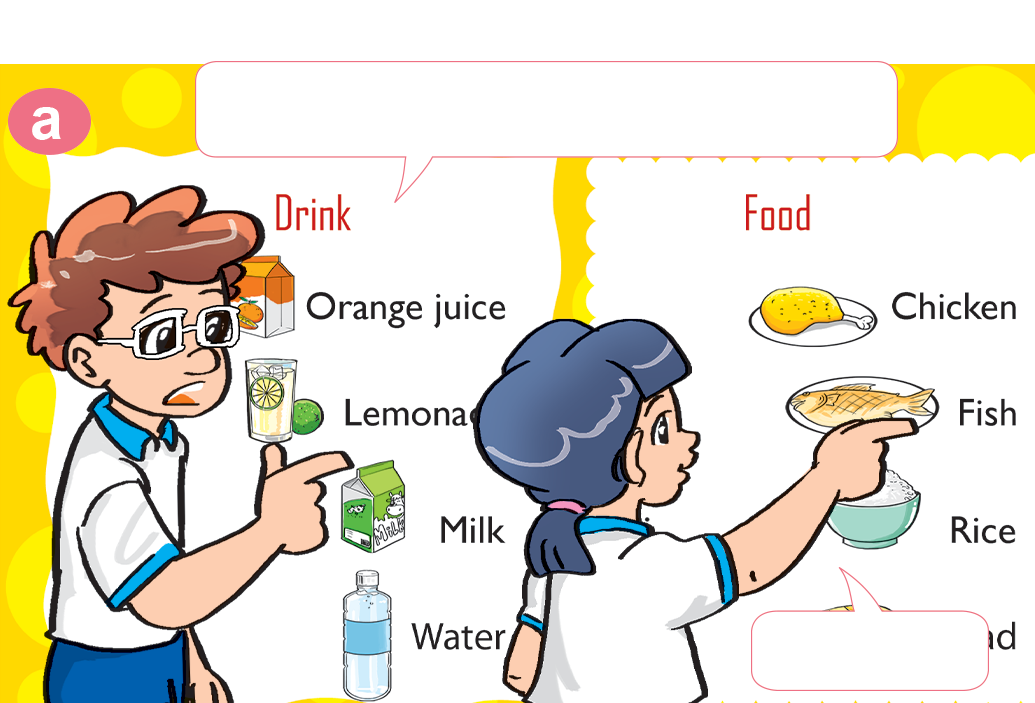 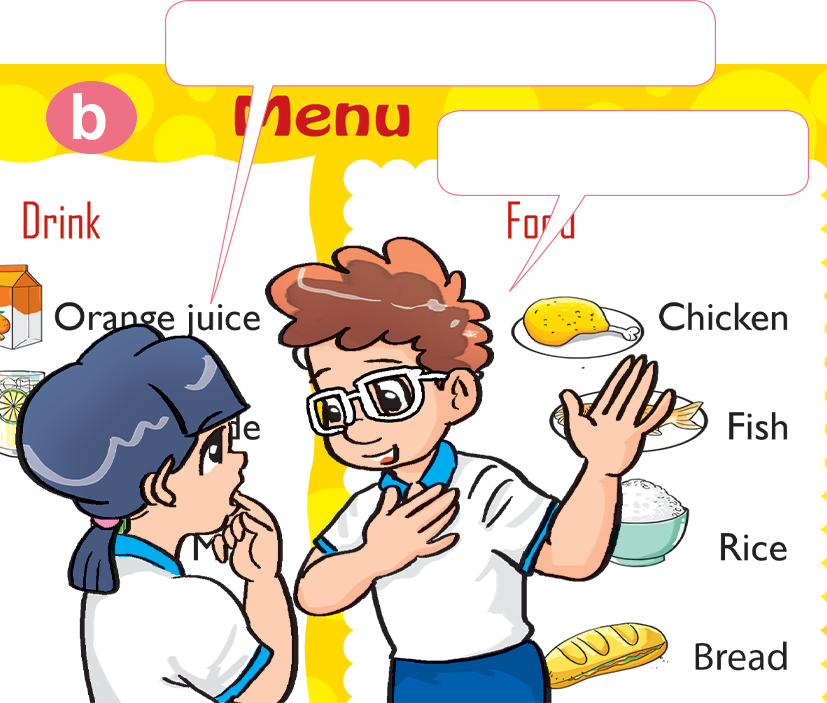 1. Look, listen and repeat
How about you, Tom?
What's your favourite food?
I like chicken.
It's fish.
Do you like orange juice?
What's your favourite drink, Mai?
It's orange juice.
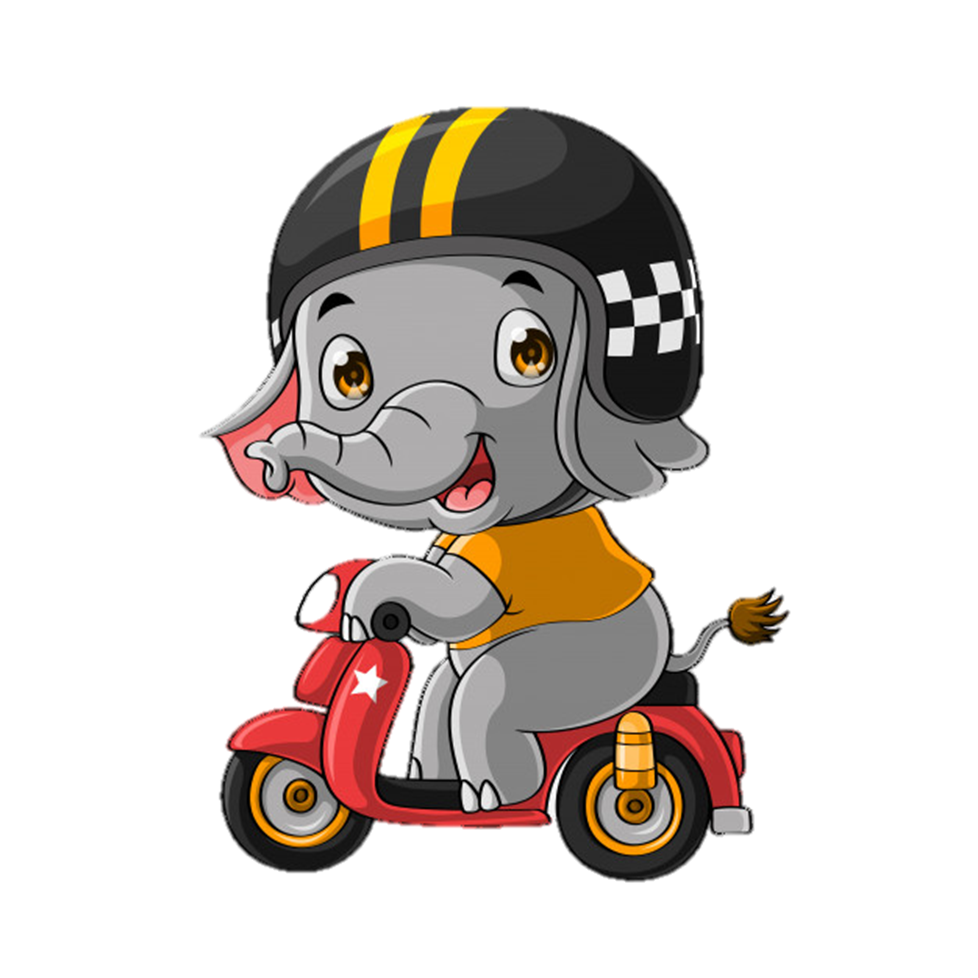 No, I don't. I like milk.
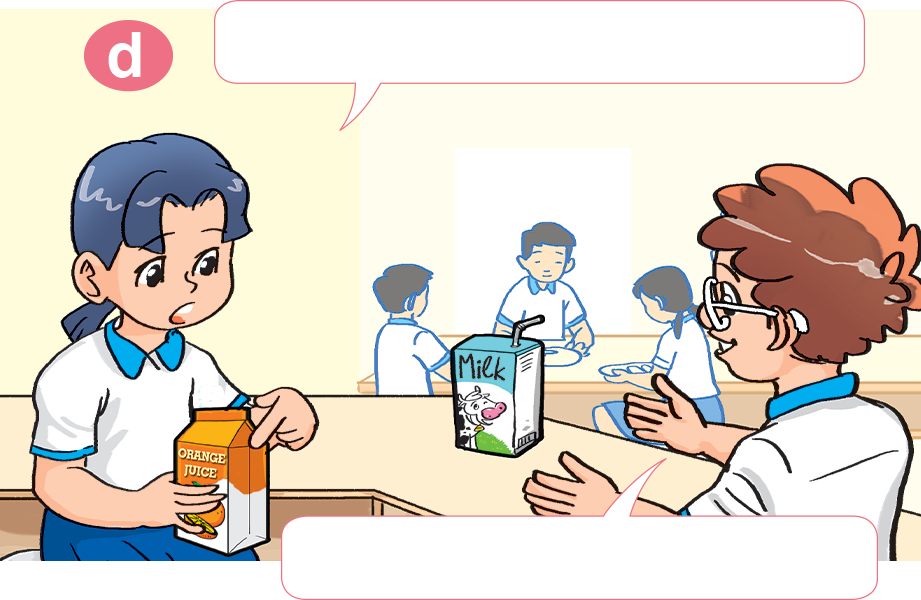 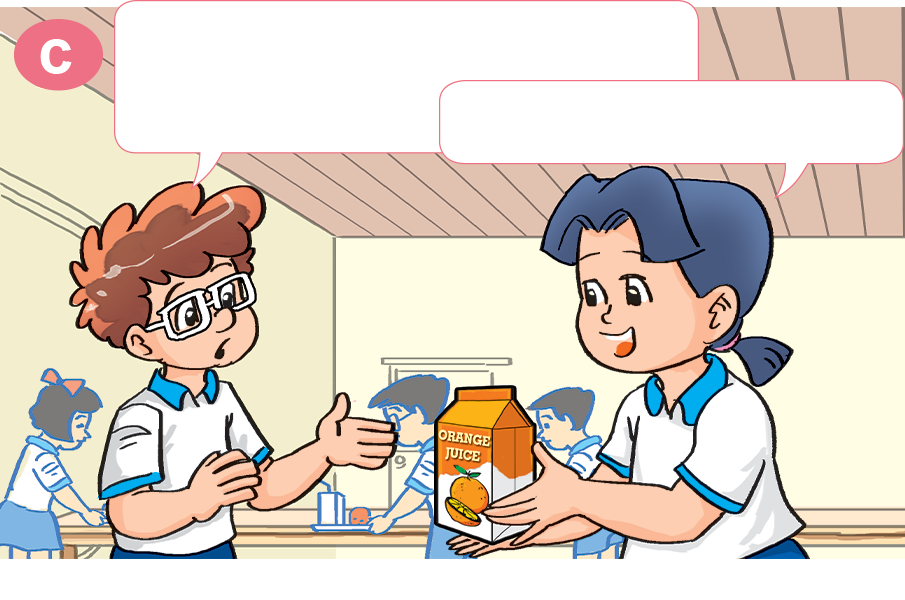 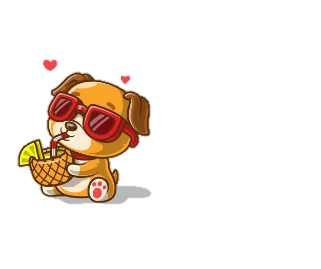 Model sentence
What's your favourite food/drink?
It's ___________.
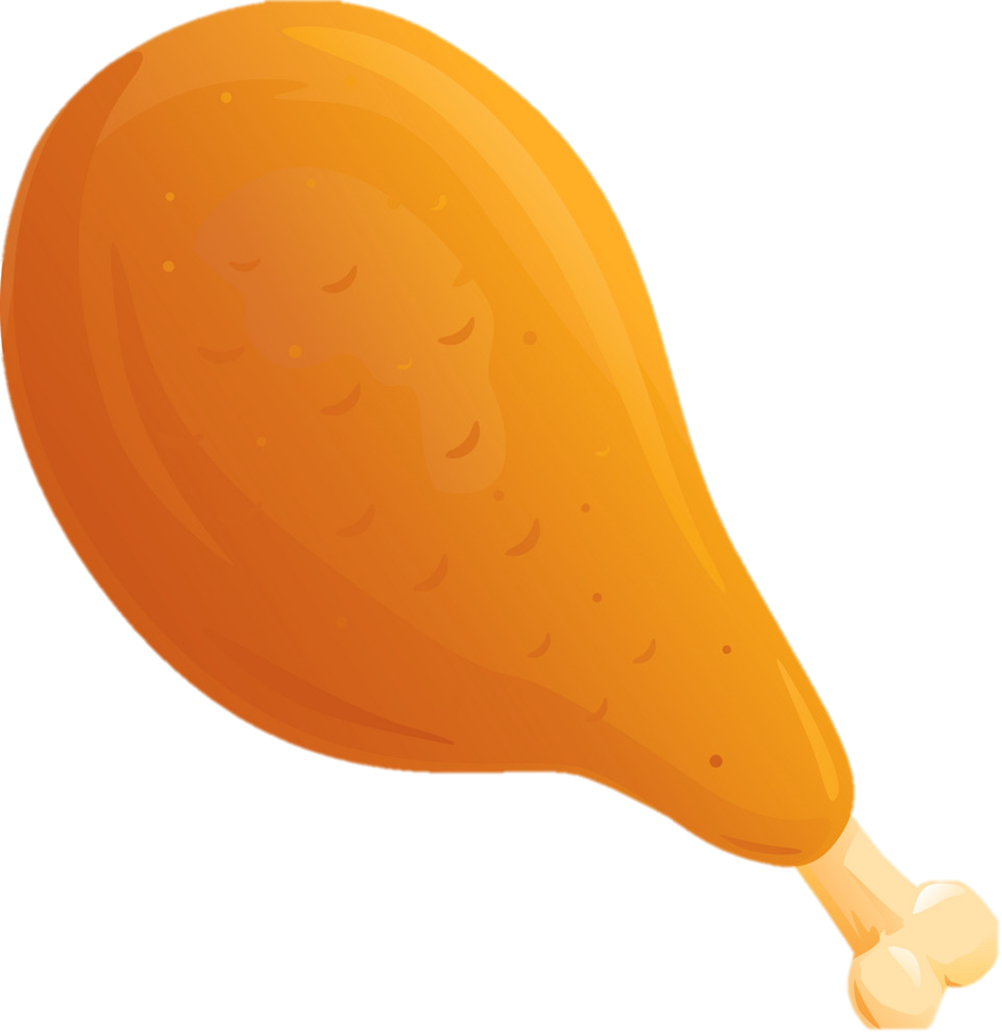 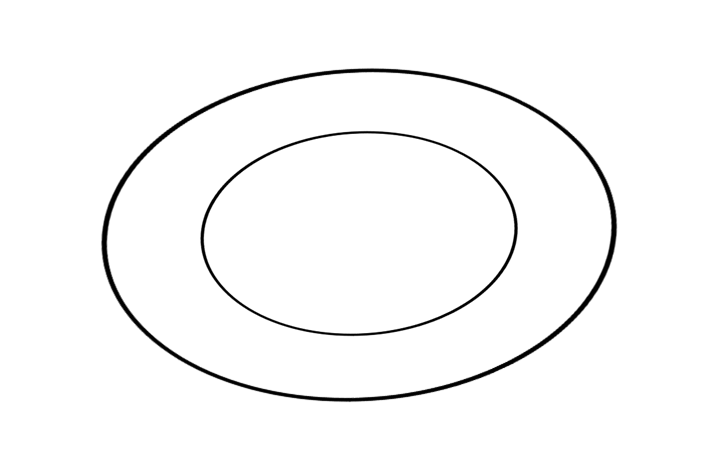 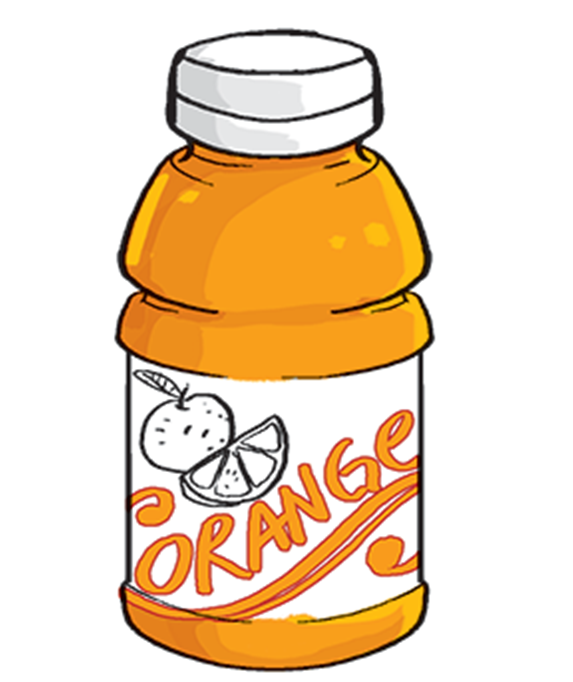 orange juice
chicken
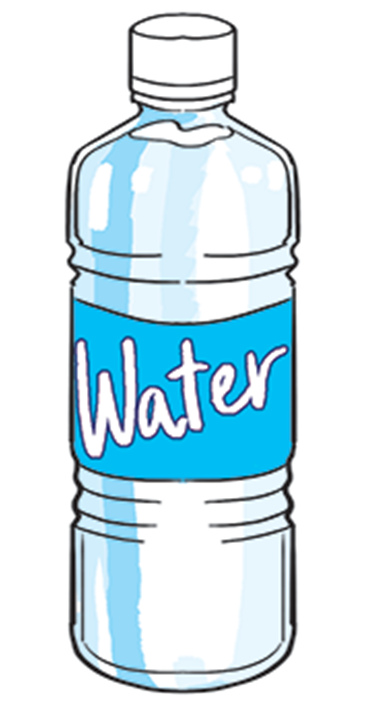 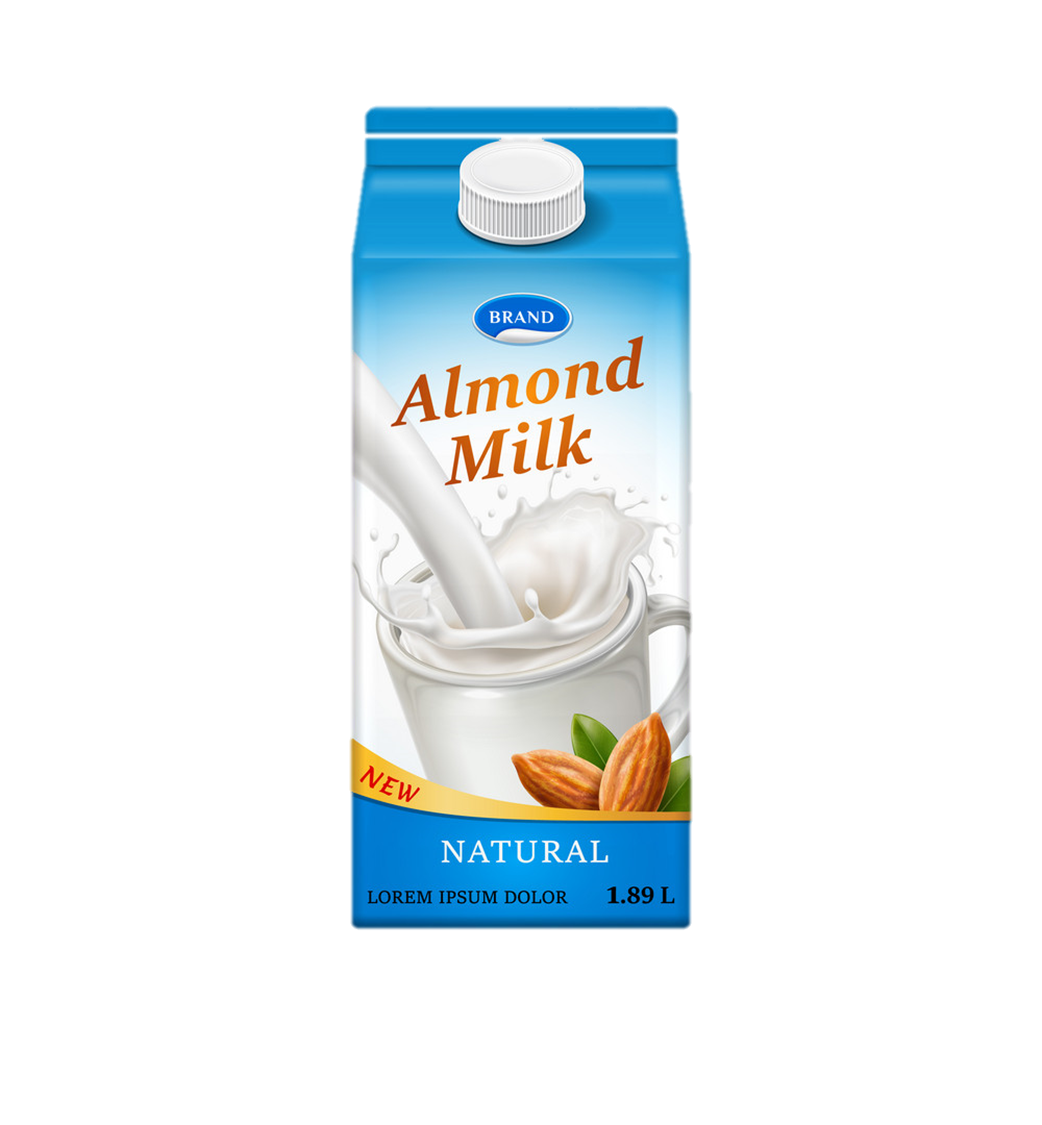 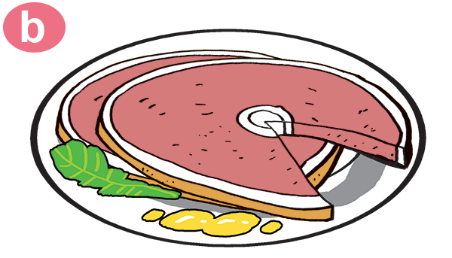 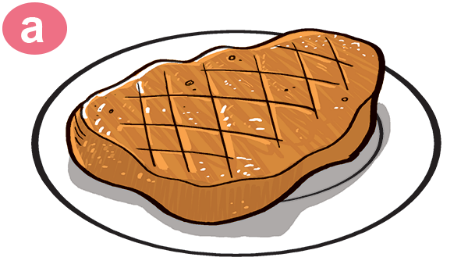 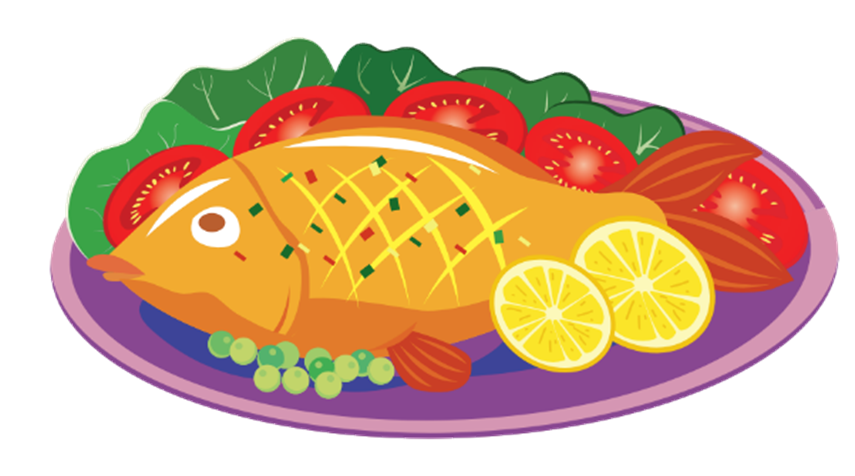 water
pork
milk
beef
fish
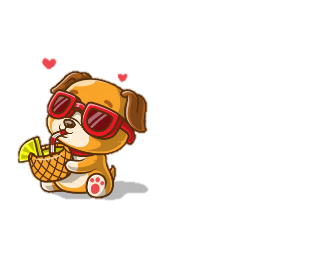 2. Point and say.
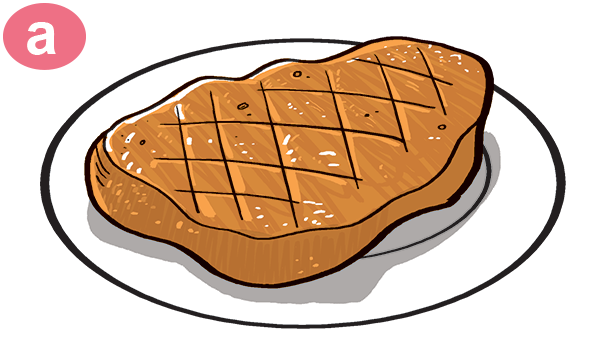 What's your favourite __________?
It's ___________.
food
beef
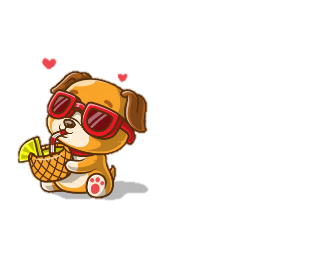 2. Point and say.
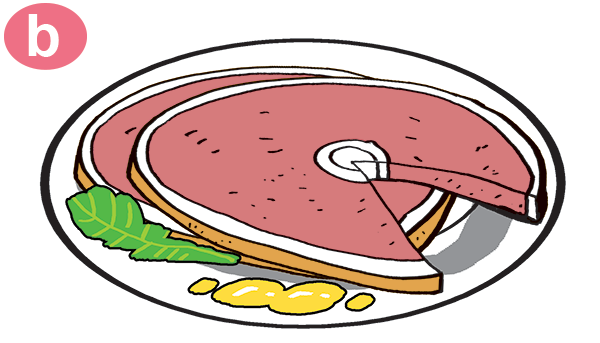 What's your favourite __________?
It's ___________.
food
pork
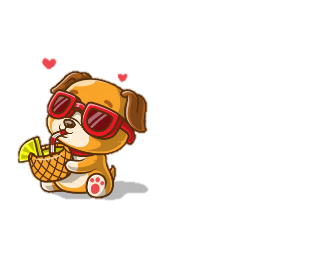 2. Point and say.
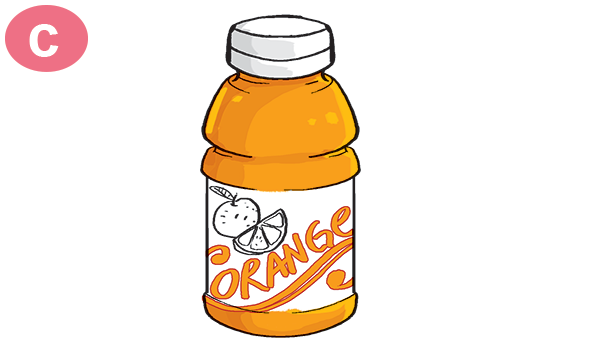 What's your favourite __________?
It's ______________.
drink
orange juice
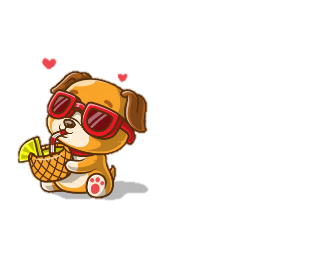 2. Point and say.
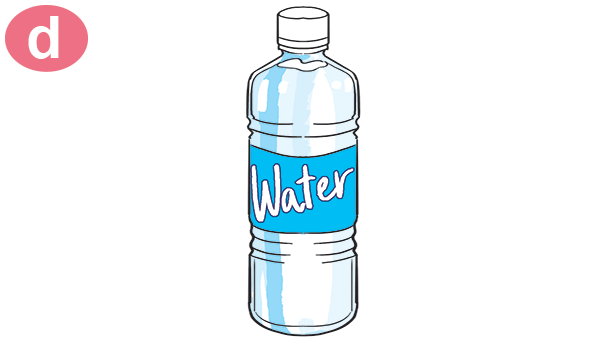 What's your favourite __________?
It's ___________.
drink
water
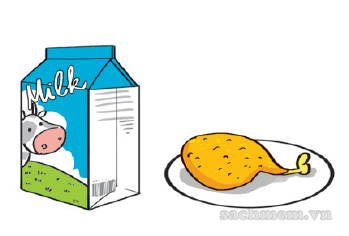 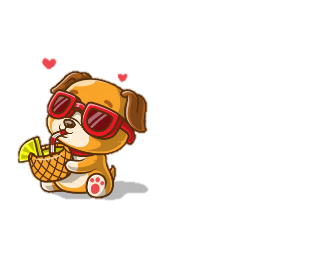 3. Listen and tick.
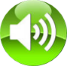 1. What's his favourite food?
a
a
a
b
b
b
c
c
c
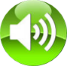 ✔
2. What's his favourite drink?
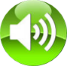 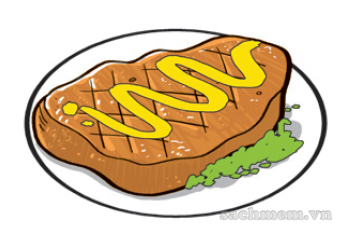 ✔
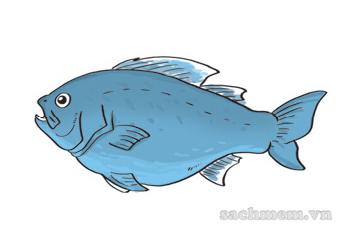 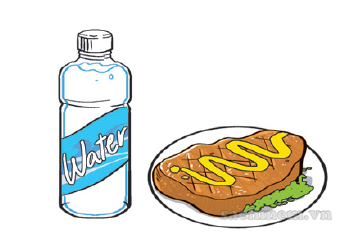 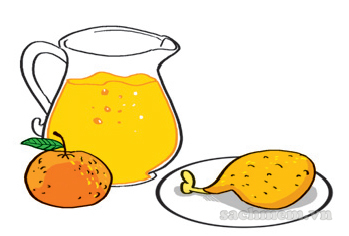 3. What is her favourite food and drink?
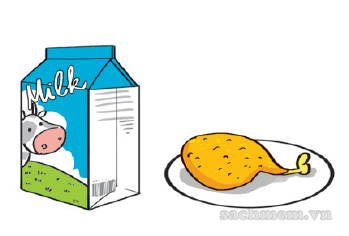 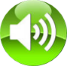 ✔
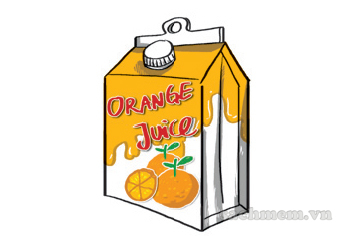 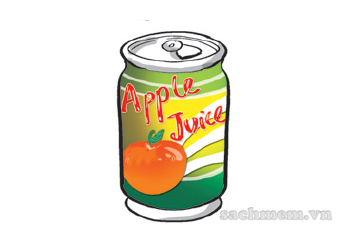 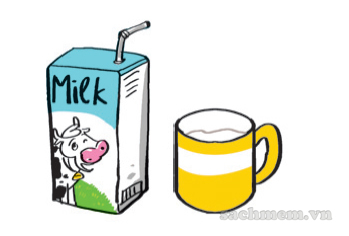 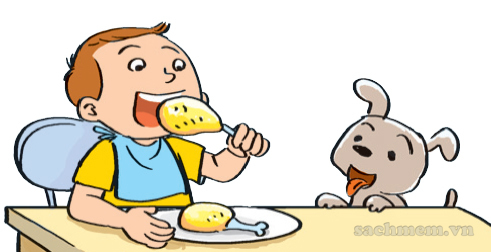 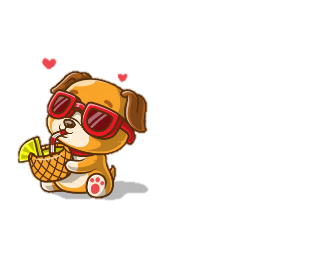 4. Look and write.
1. A: What's his favourite food?B: _______________________.
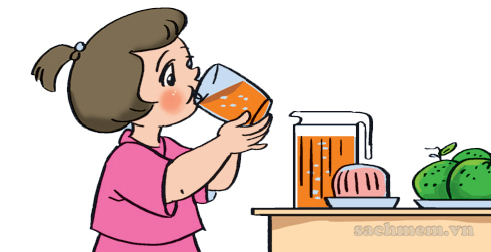 It's chicken
2. A: What's her favourite drink?B: _______________________.
It's orange juice
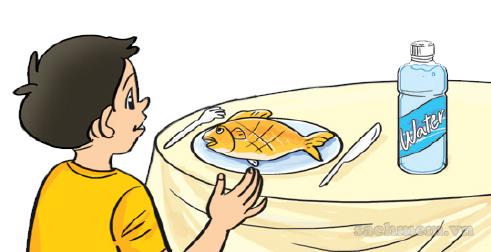 3. A: What's his favourite food and drink?B: _______________________.
It's fish and water
Thursday, February 10th 2020
Unit 13:  Would you like some milk?
Lesson 1
III. Exercises:
W (2)
Q&A (p2)
Olm.vn
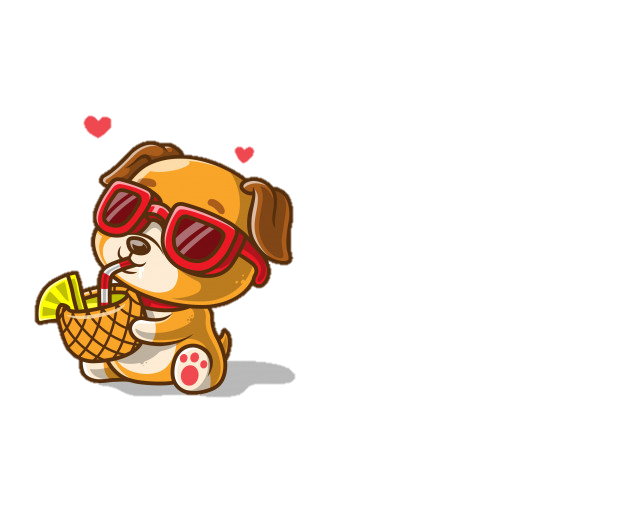 What’s your favourite drink?
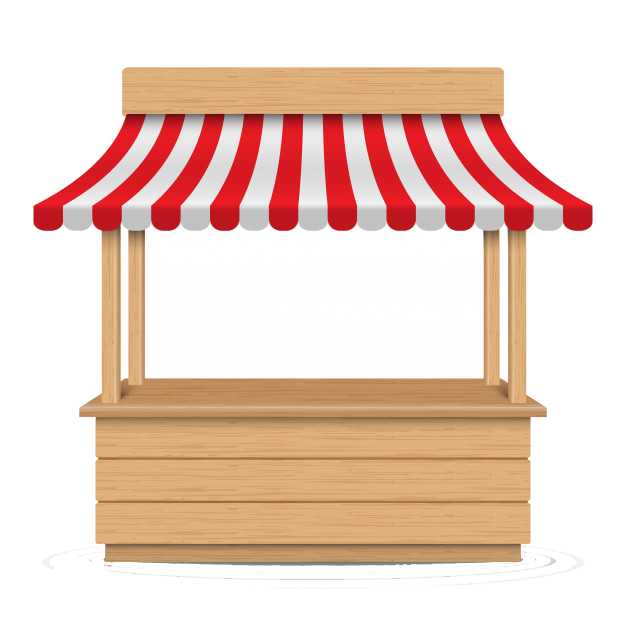 a. It’s beef.
b. It’s water.
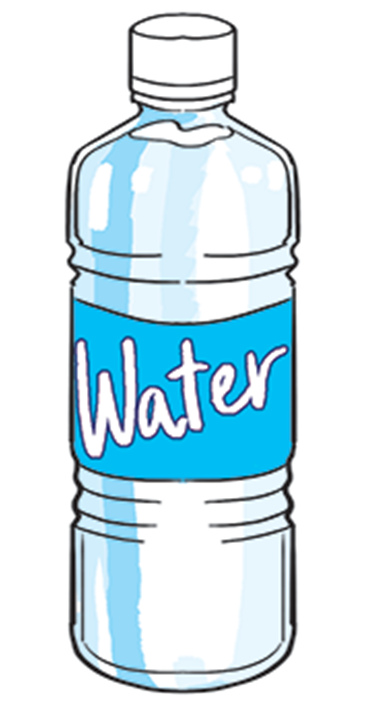 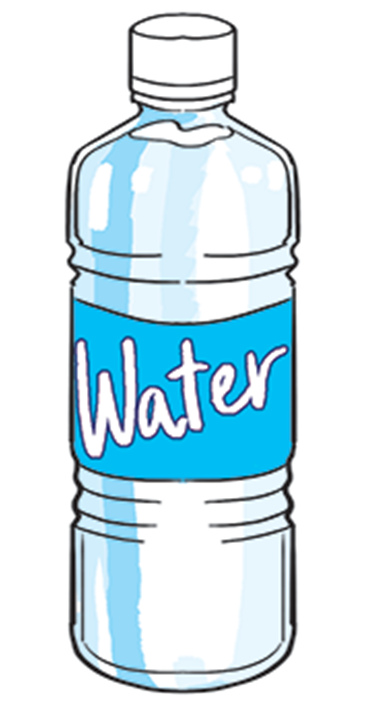 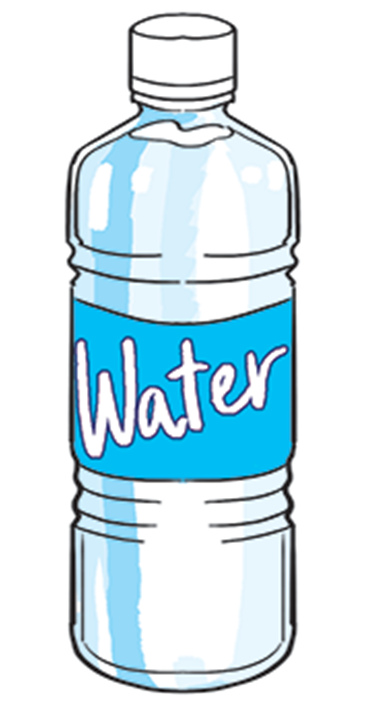 c. It’s juice.
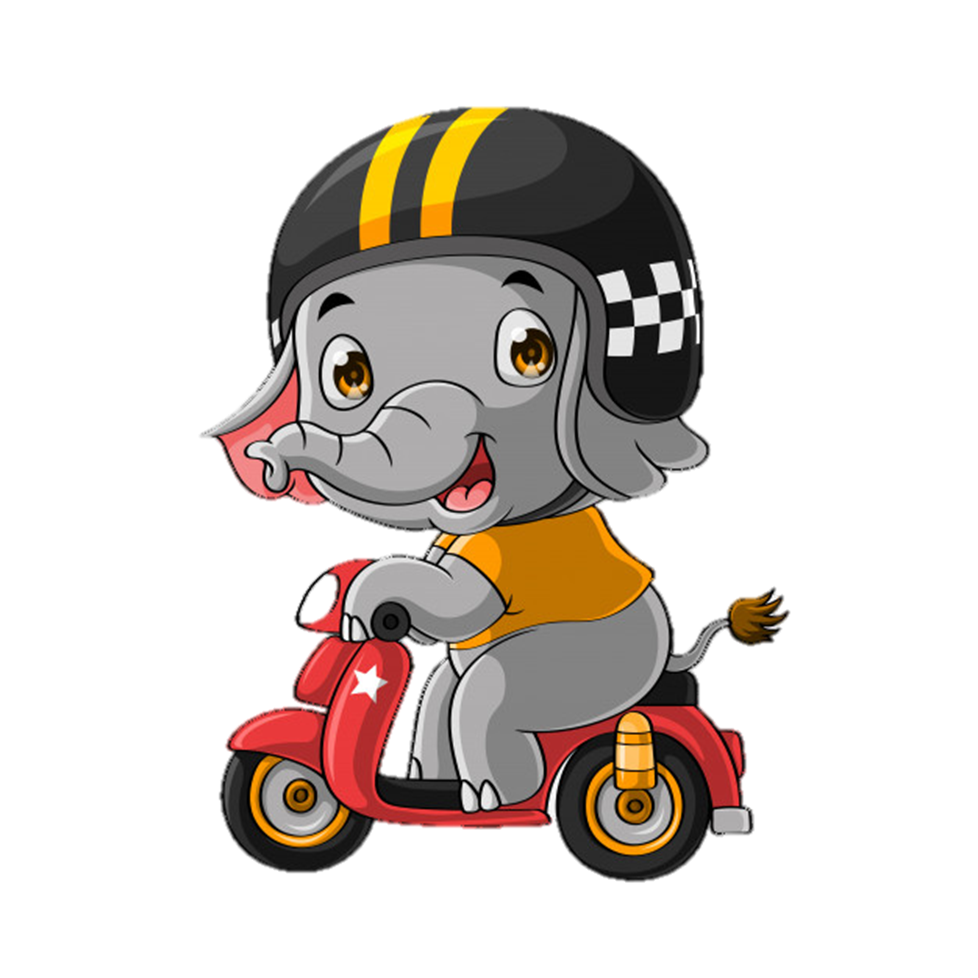 Next
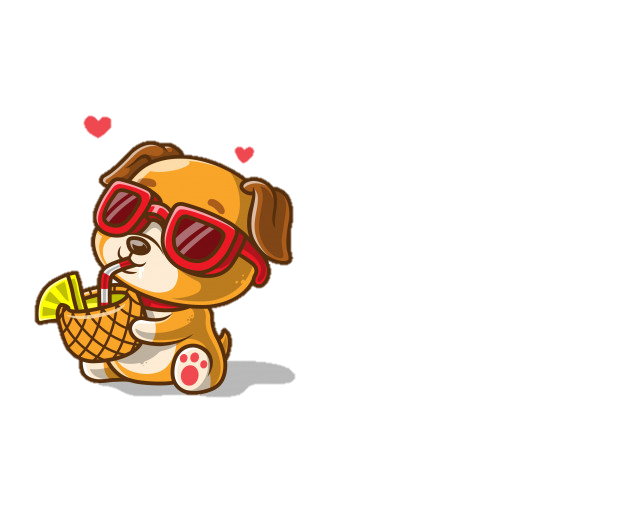 What’s your favourite food?
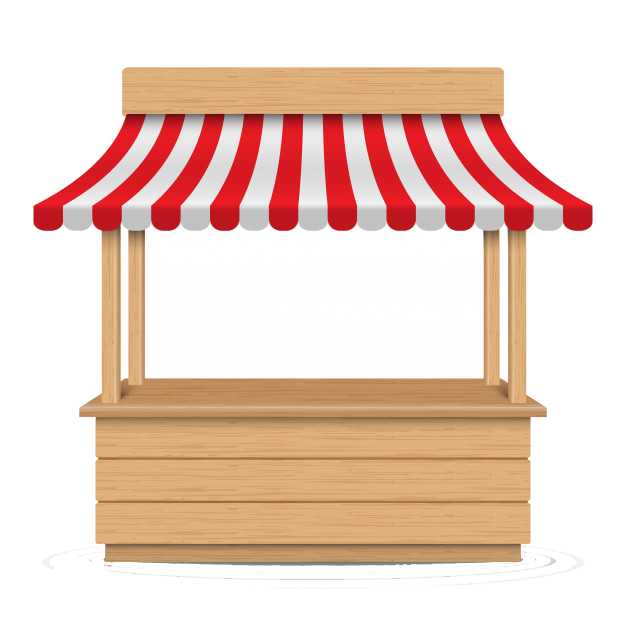 a. It’s chicken.
b. It’s beef.
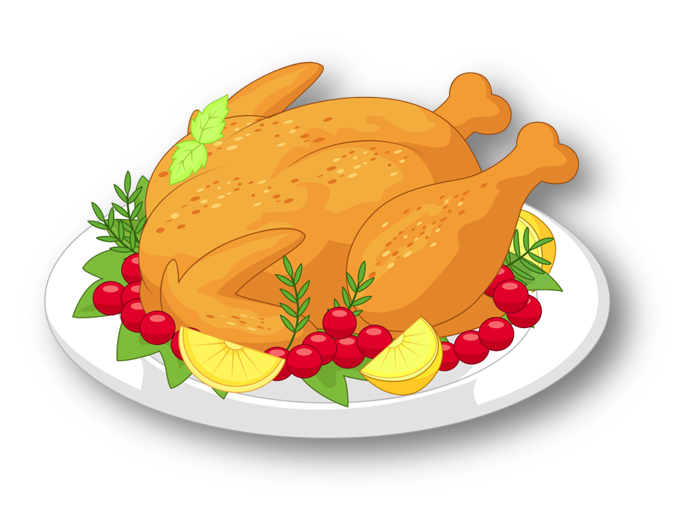 c. It’s fish.
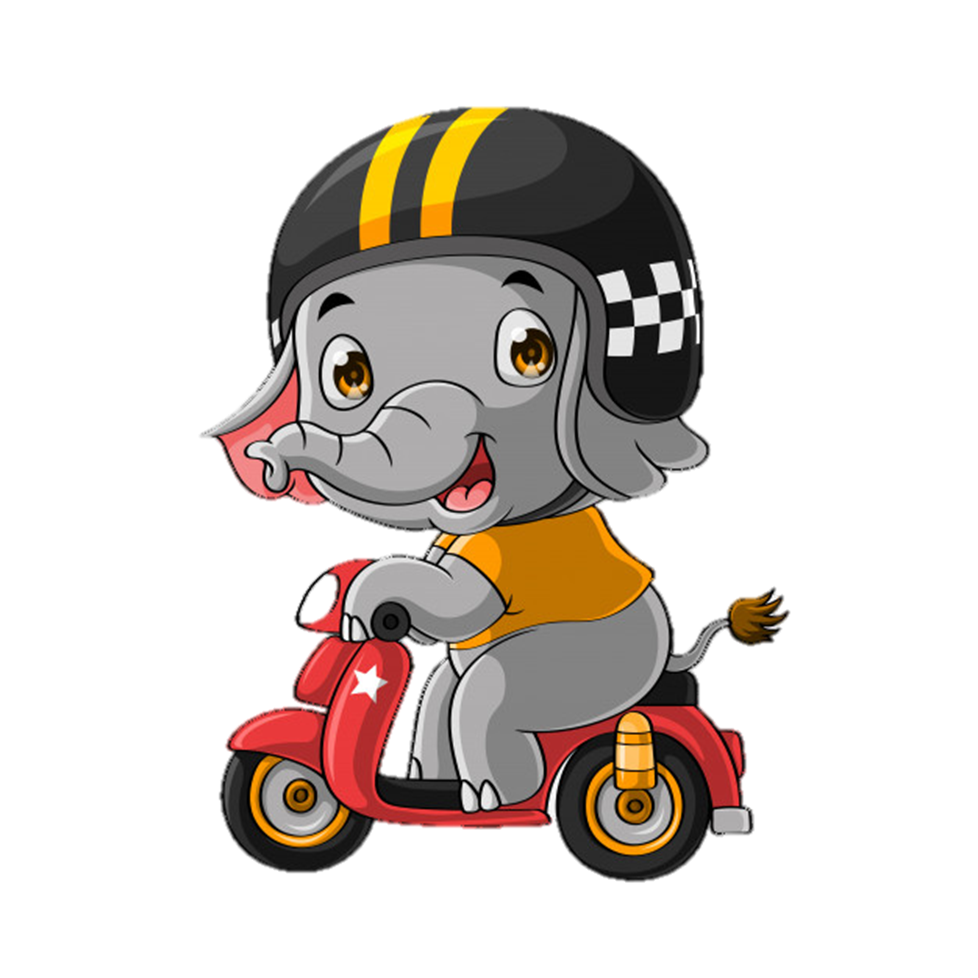 Next
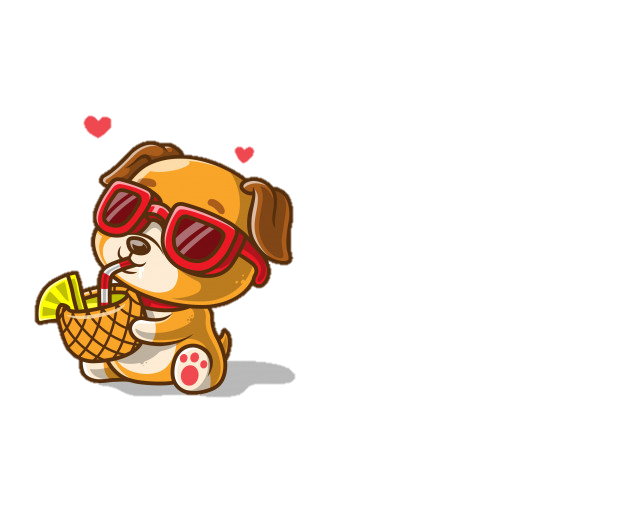 What’s your favourite food?
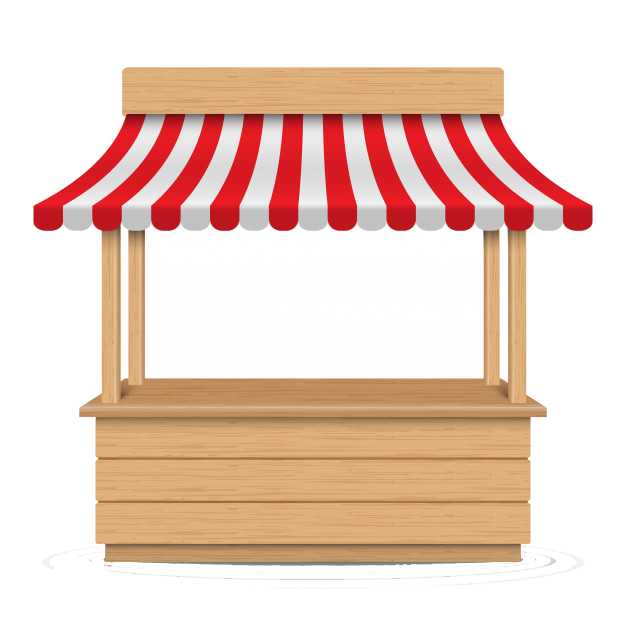 a. It’s pork.
b. It’s fish.
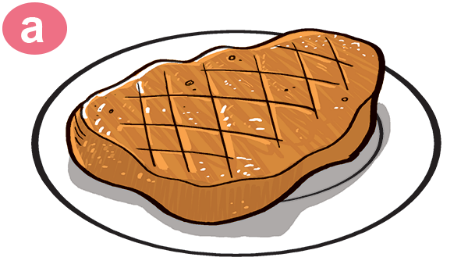 c. It’s beef.
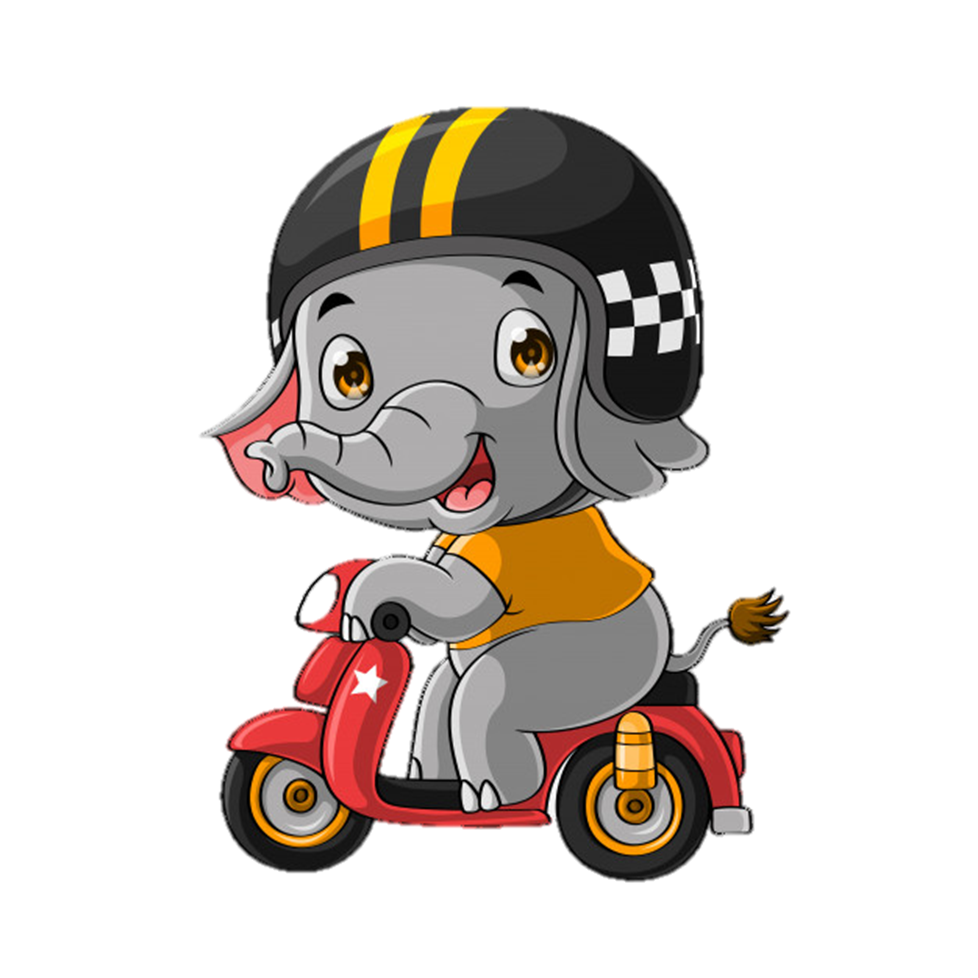 Next
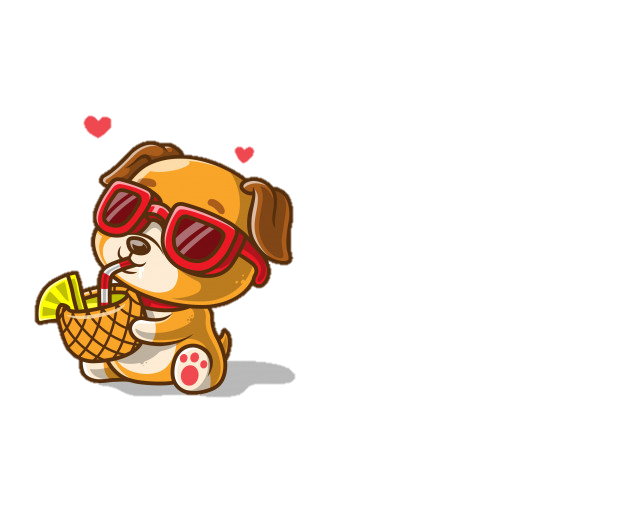 What’s your favourite food?
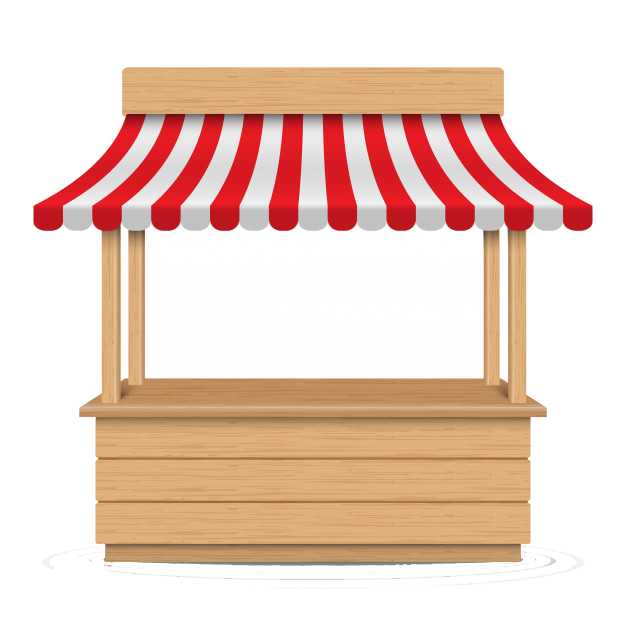 a. It’s beef.
b. It’s pork.
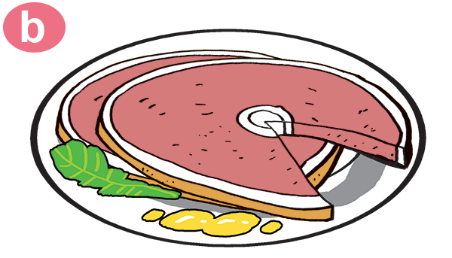 c. It’s milk.
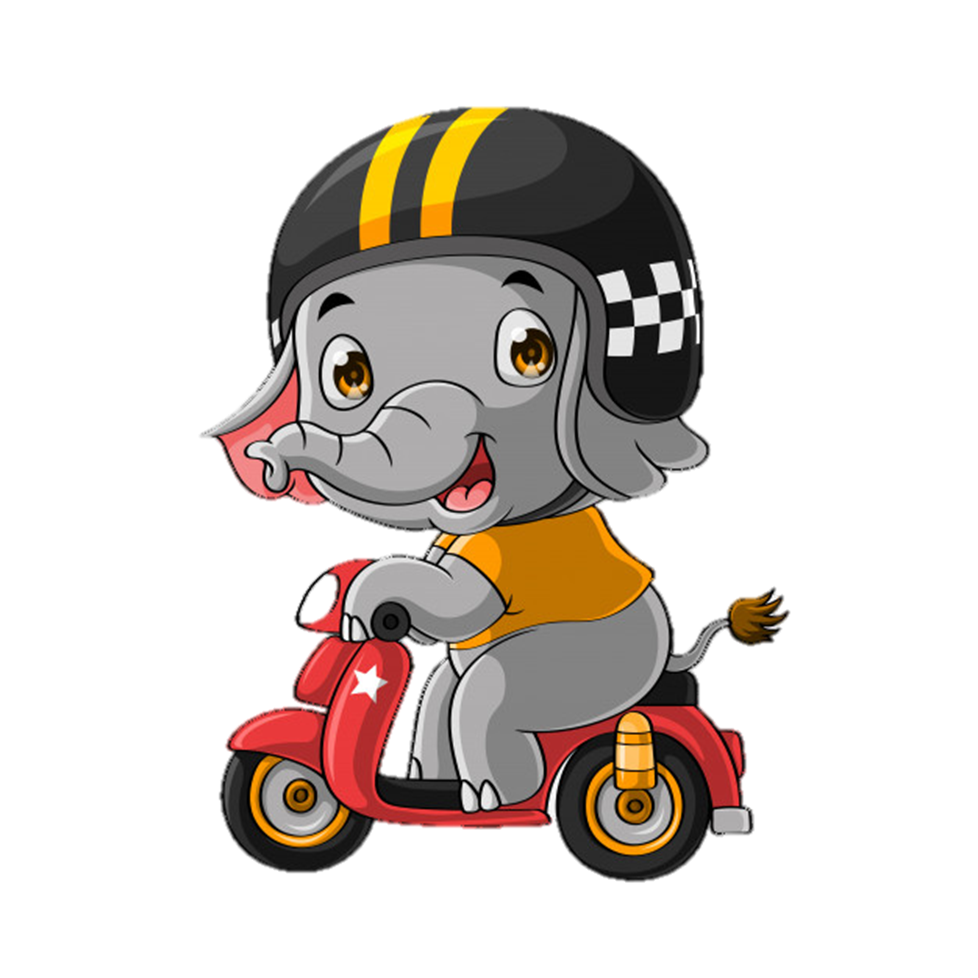 Next
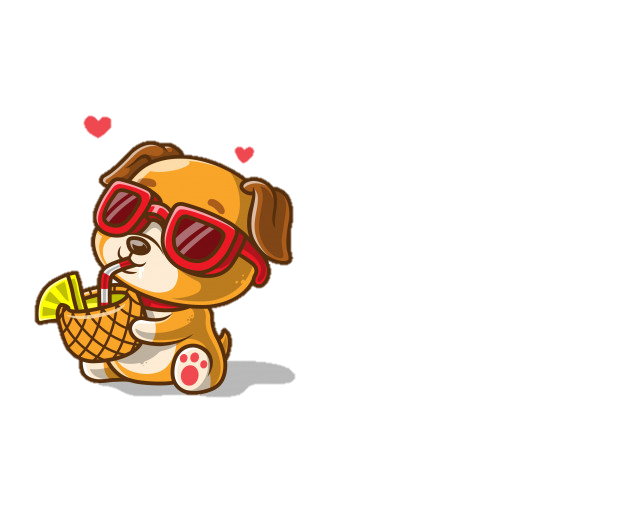 What’s your favourite drink?
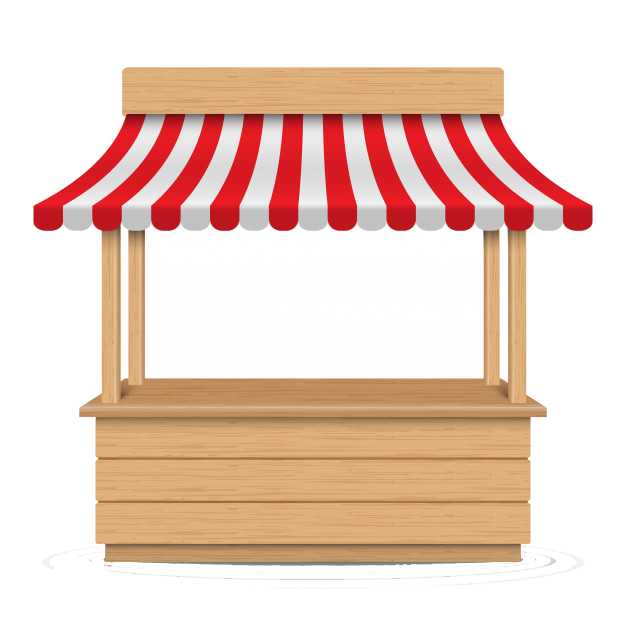 a. It’s chicken.
b. It’s water.
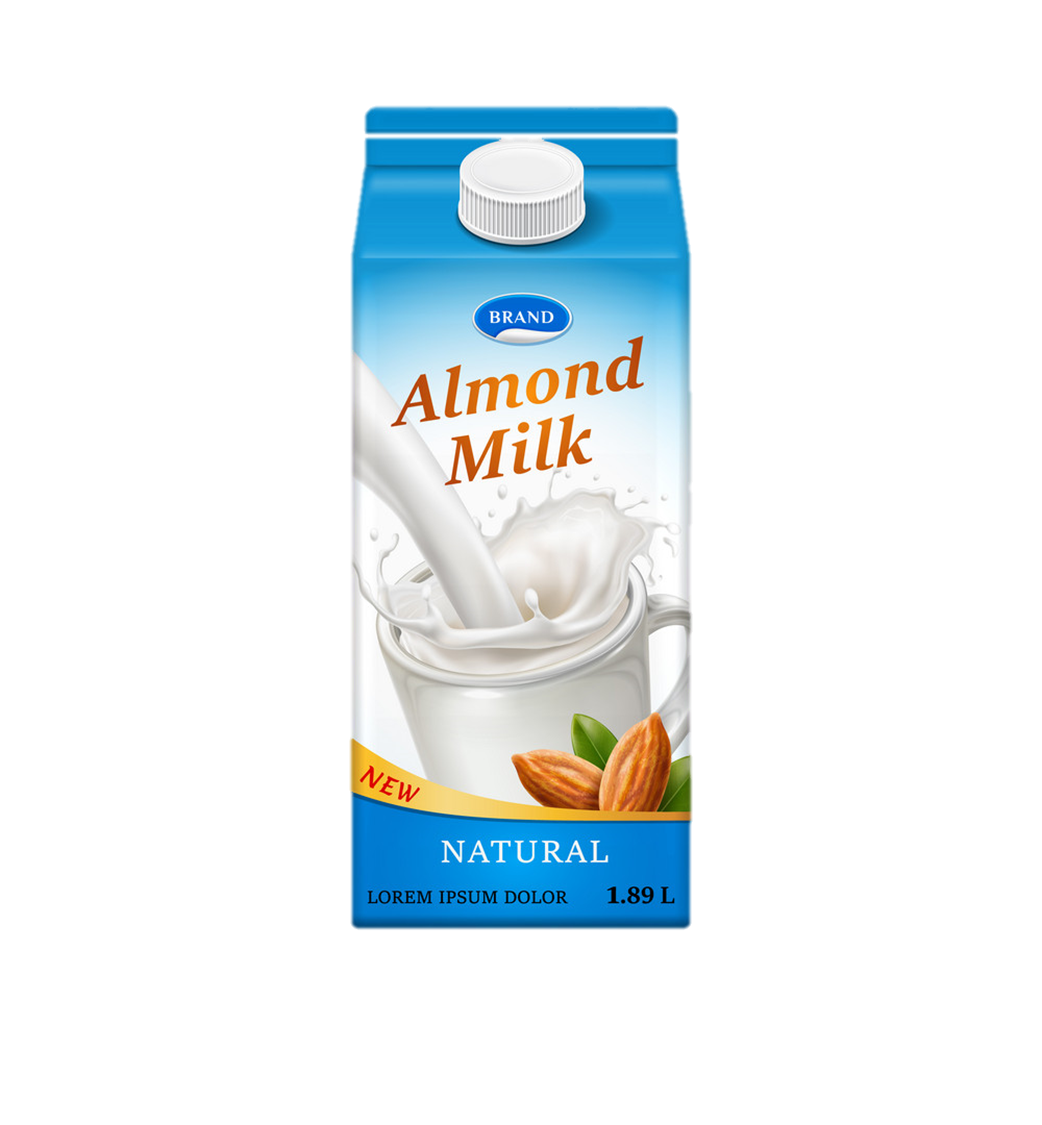 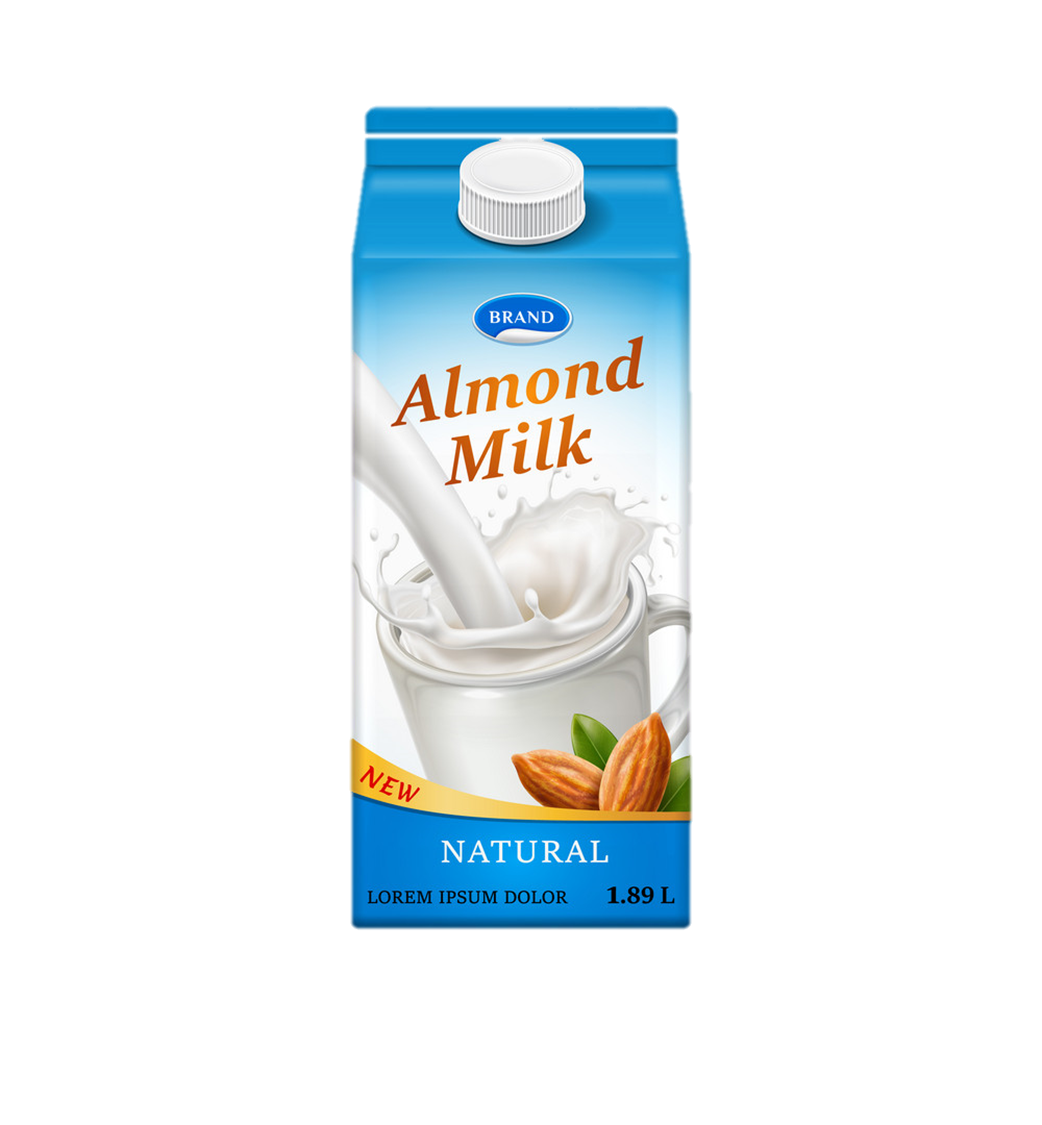 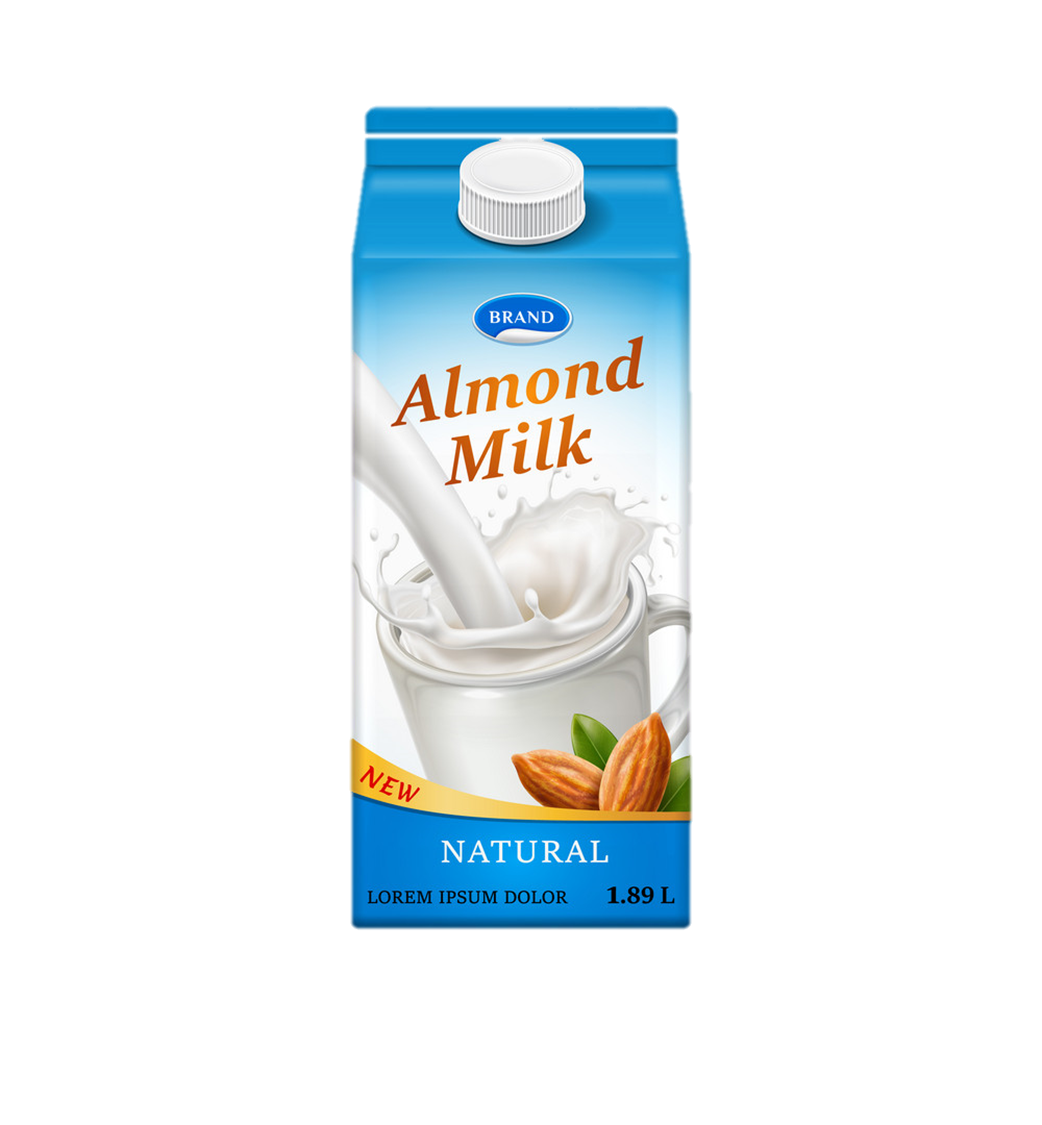 c. It’s milk.
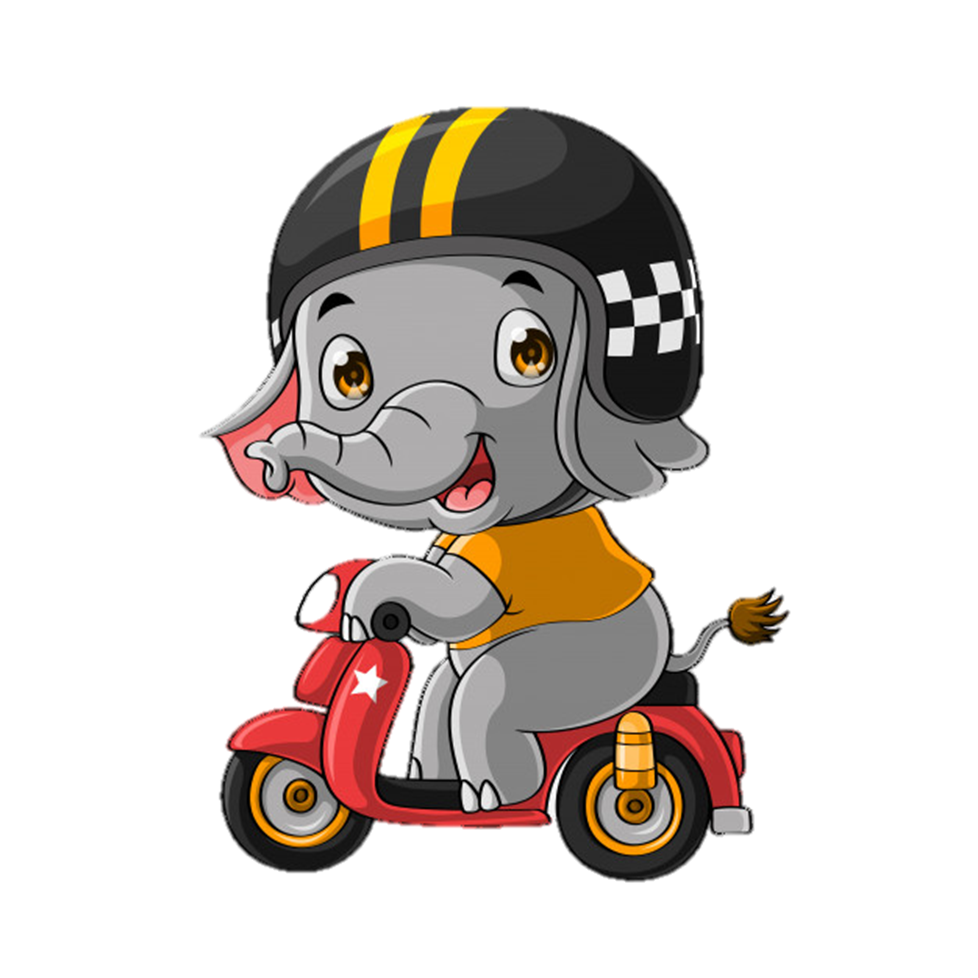 Next
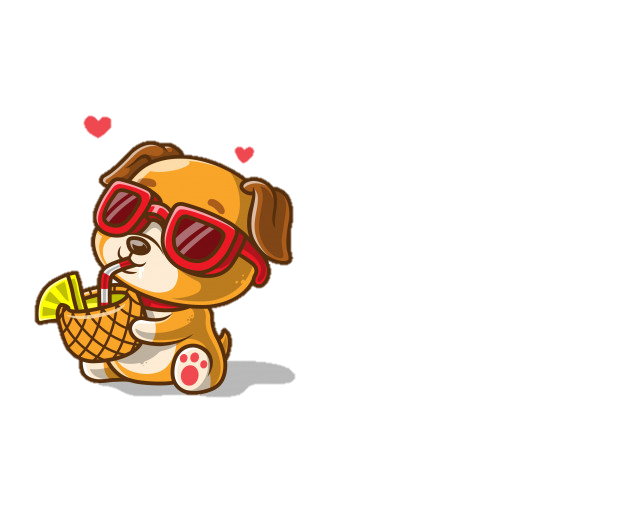 What’s your favourite food?
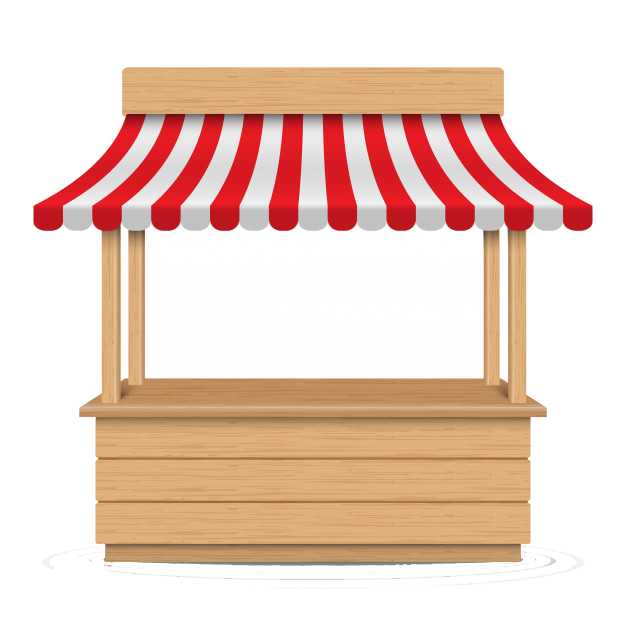 a. It’s fish.
b. It’s water.
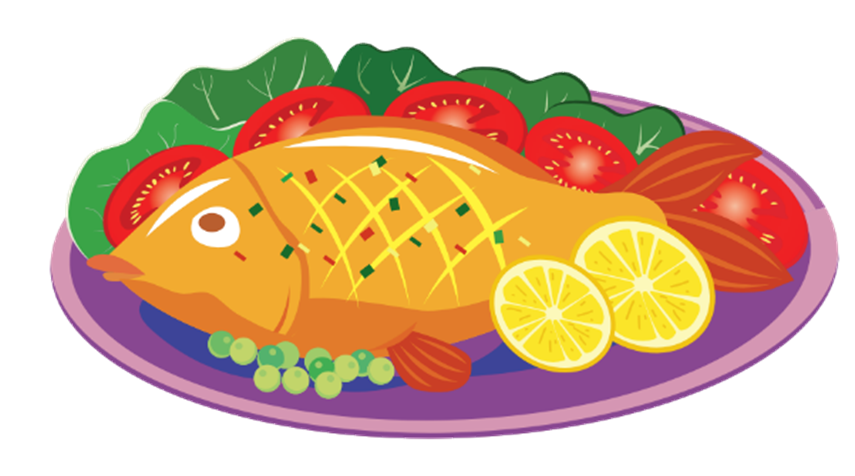 c. It’s pork.
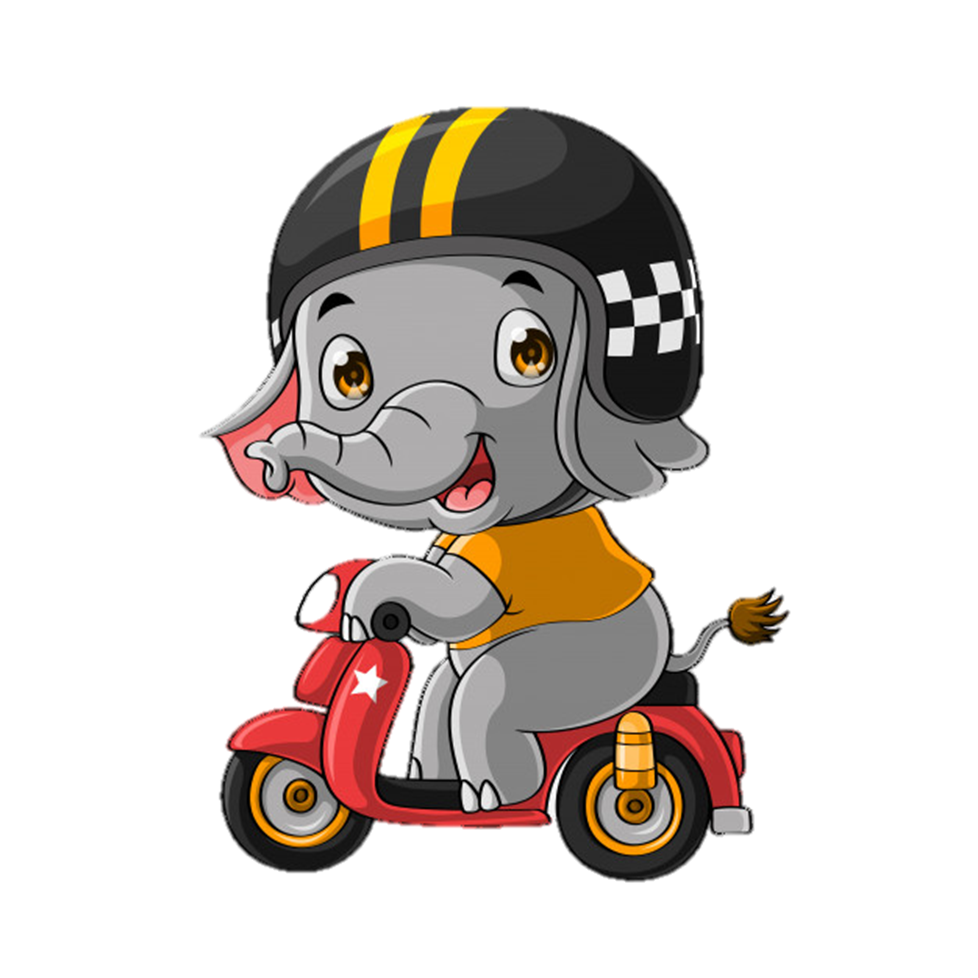 Next
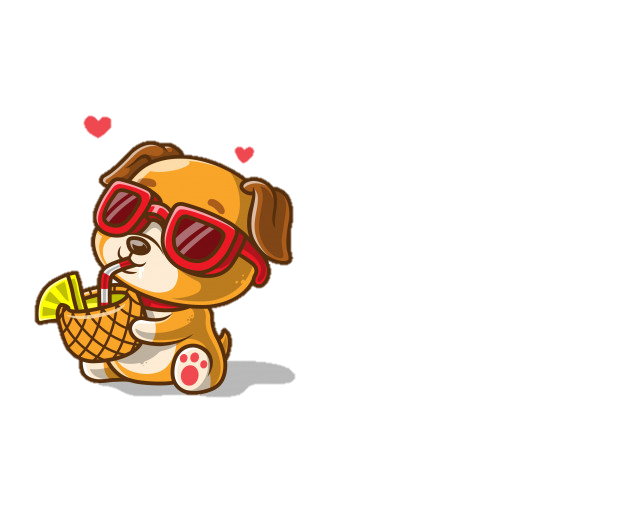 What’s your favourite drink?
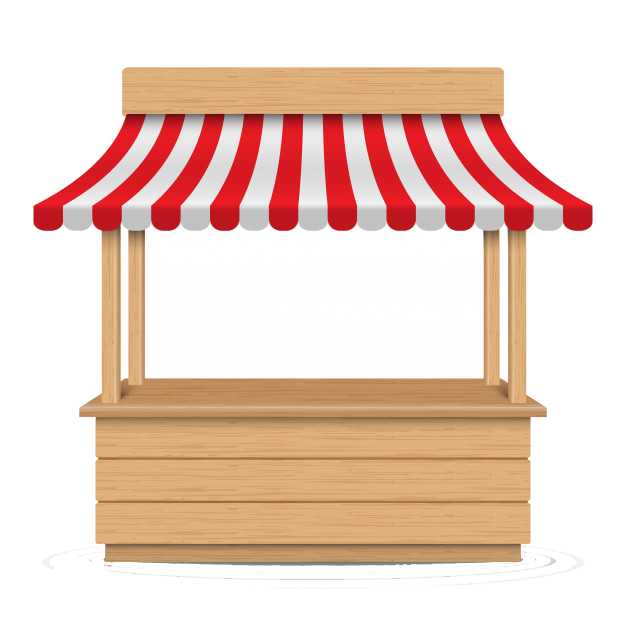 a. It’s orange juice.
b It’s chicken.
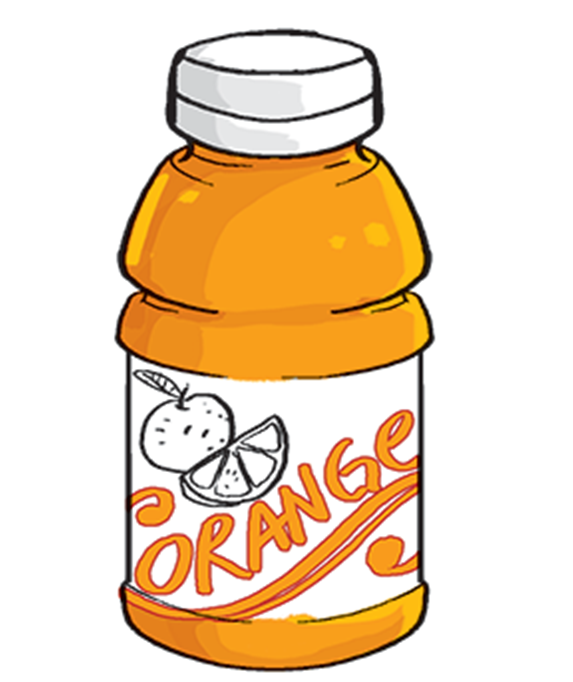 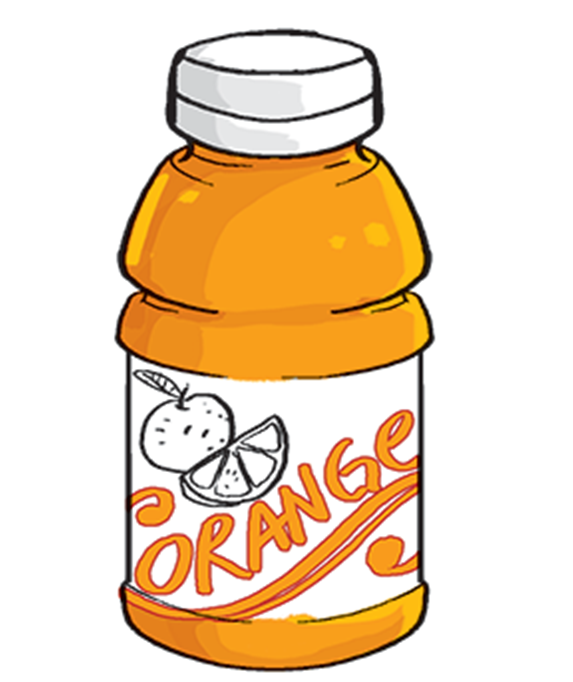 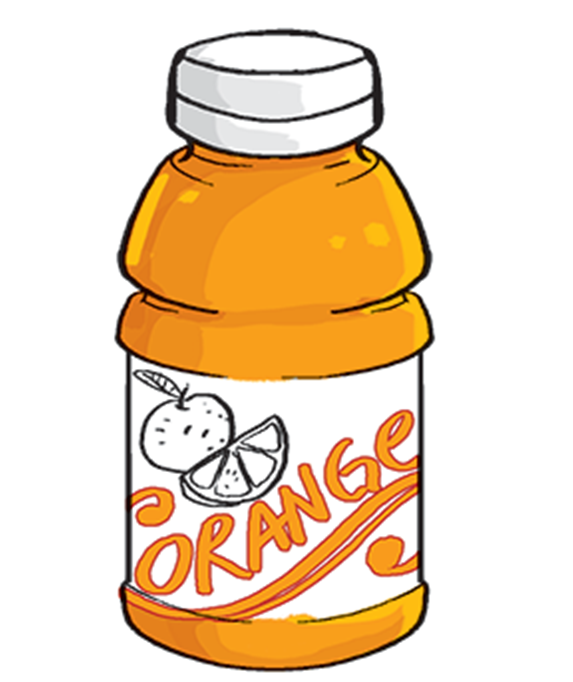 c. It’s milk.
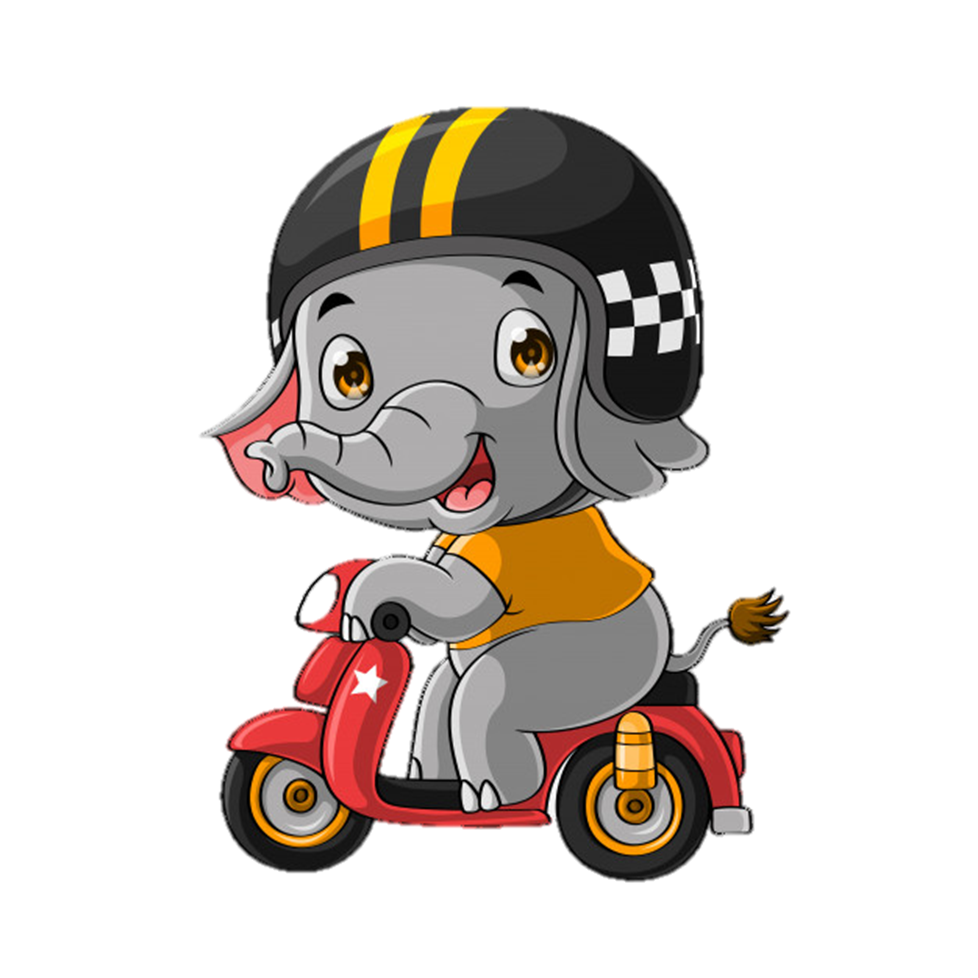 Next
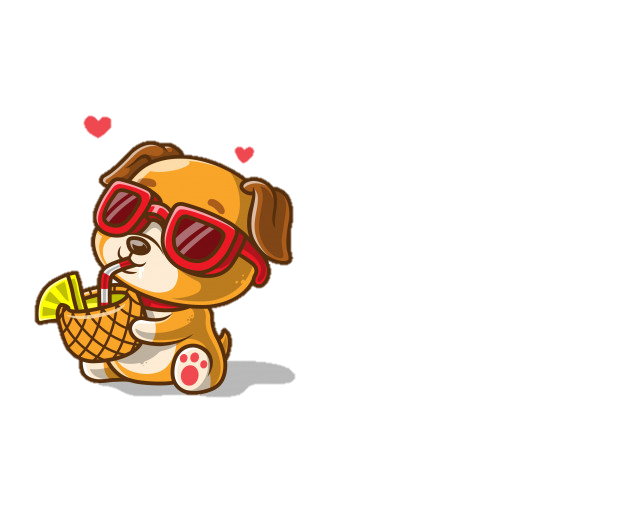 What’s your favourite food?
____________ beef.
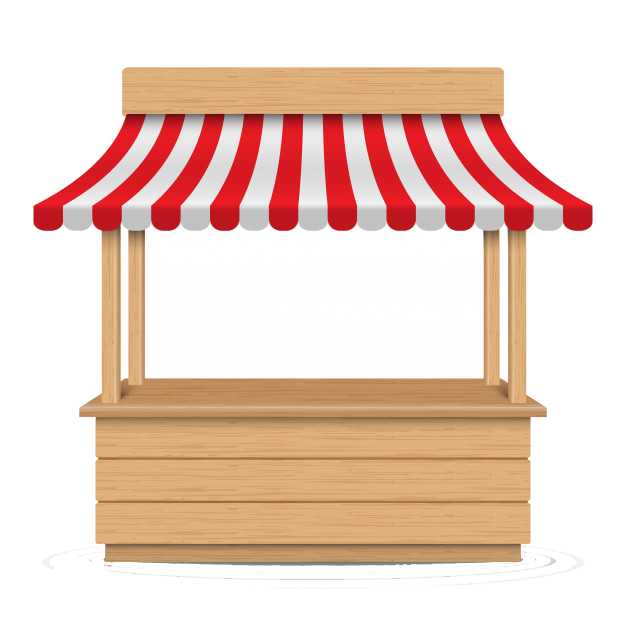 a. I’m.
b. I
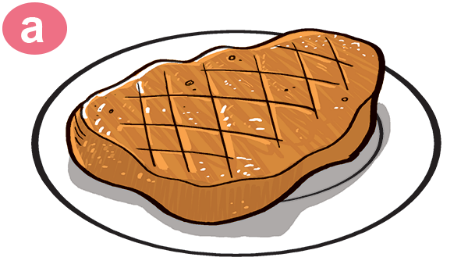 c. It’s
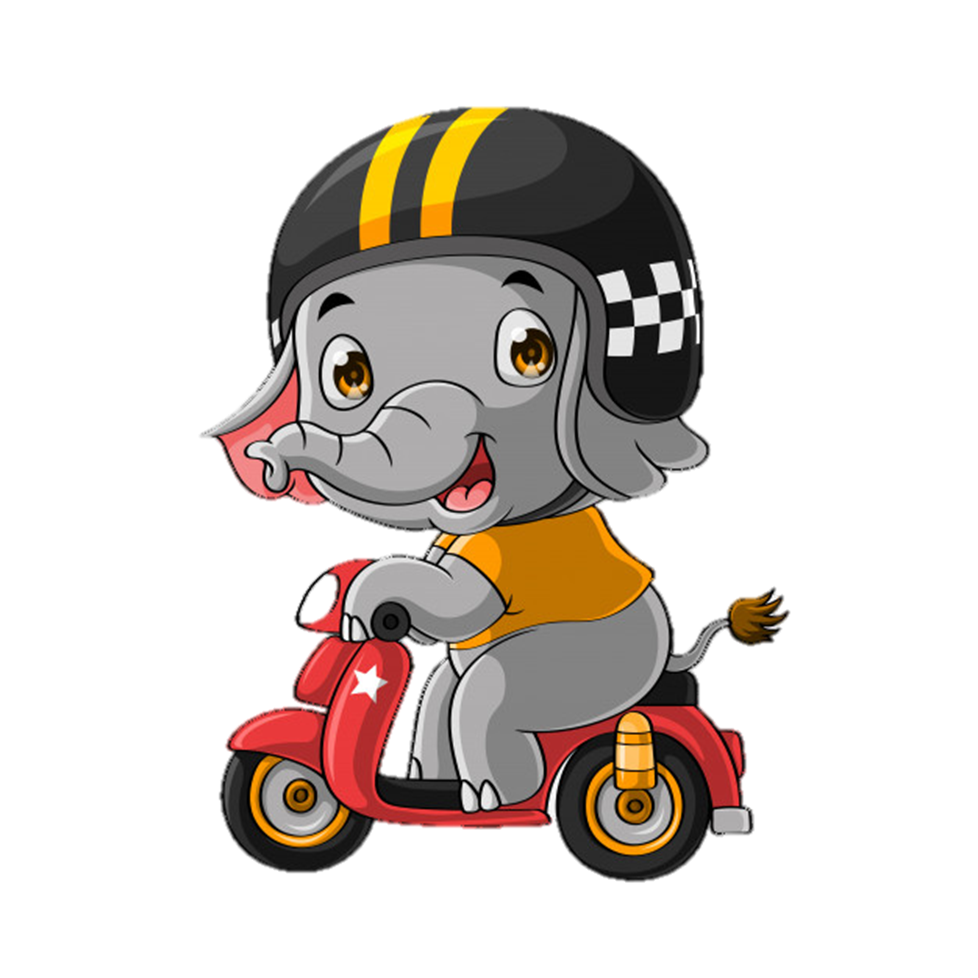 Next
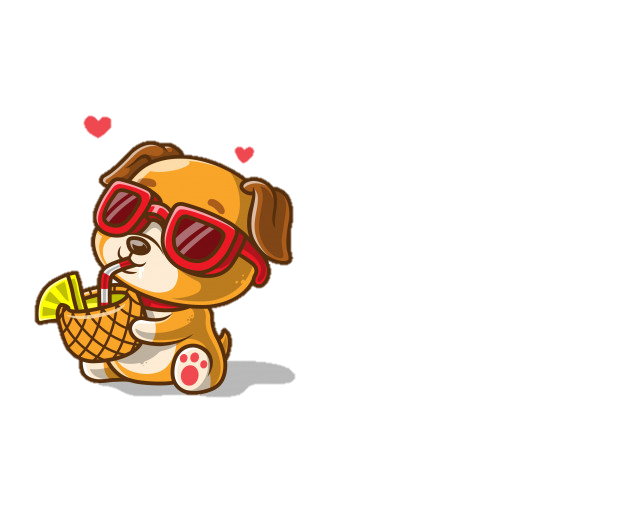 What’s your favourite _____?
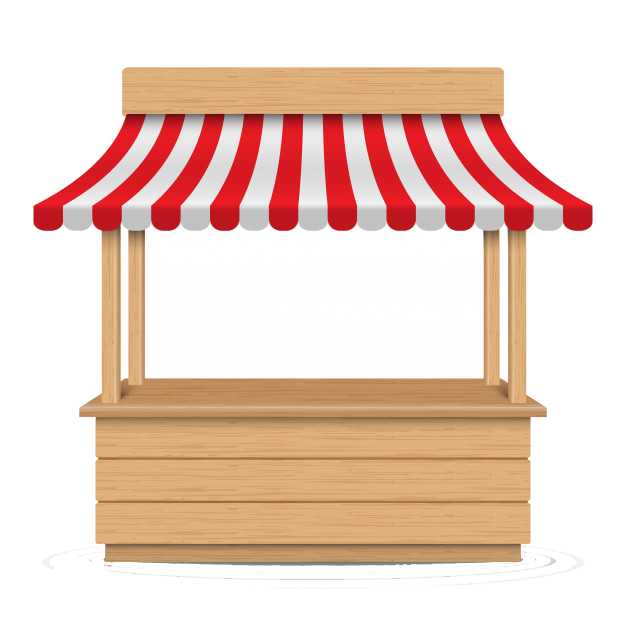 a. orange juice.
b. food.
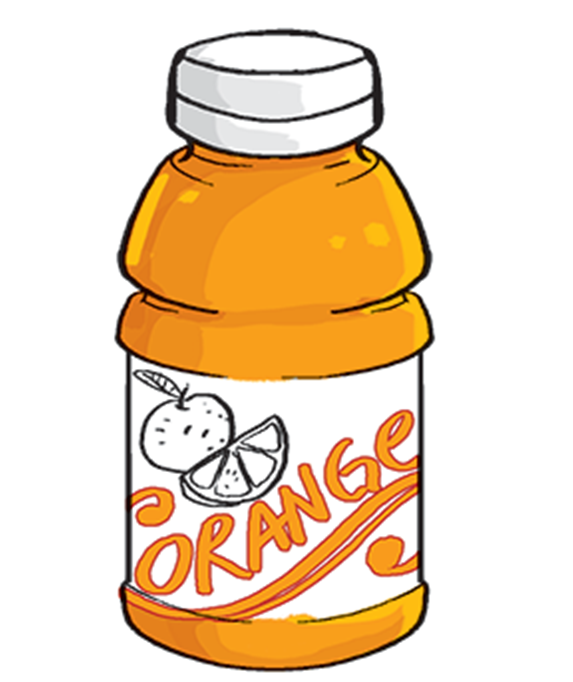 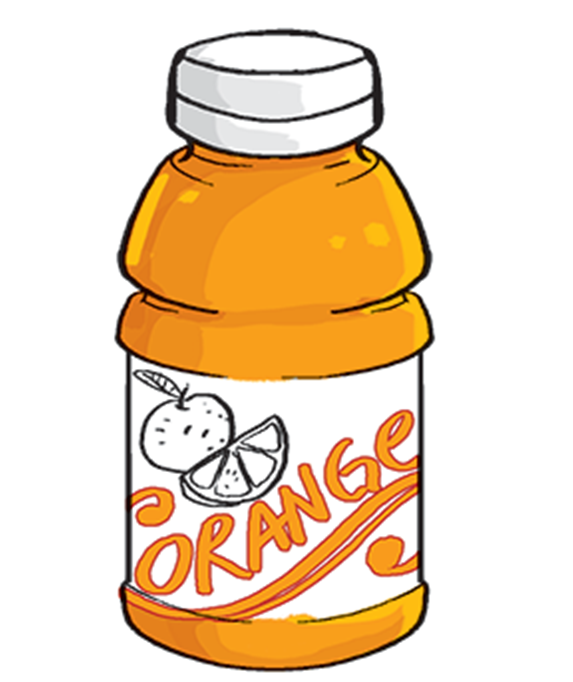 c. drink.
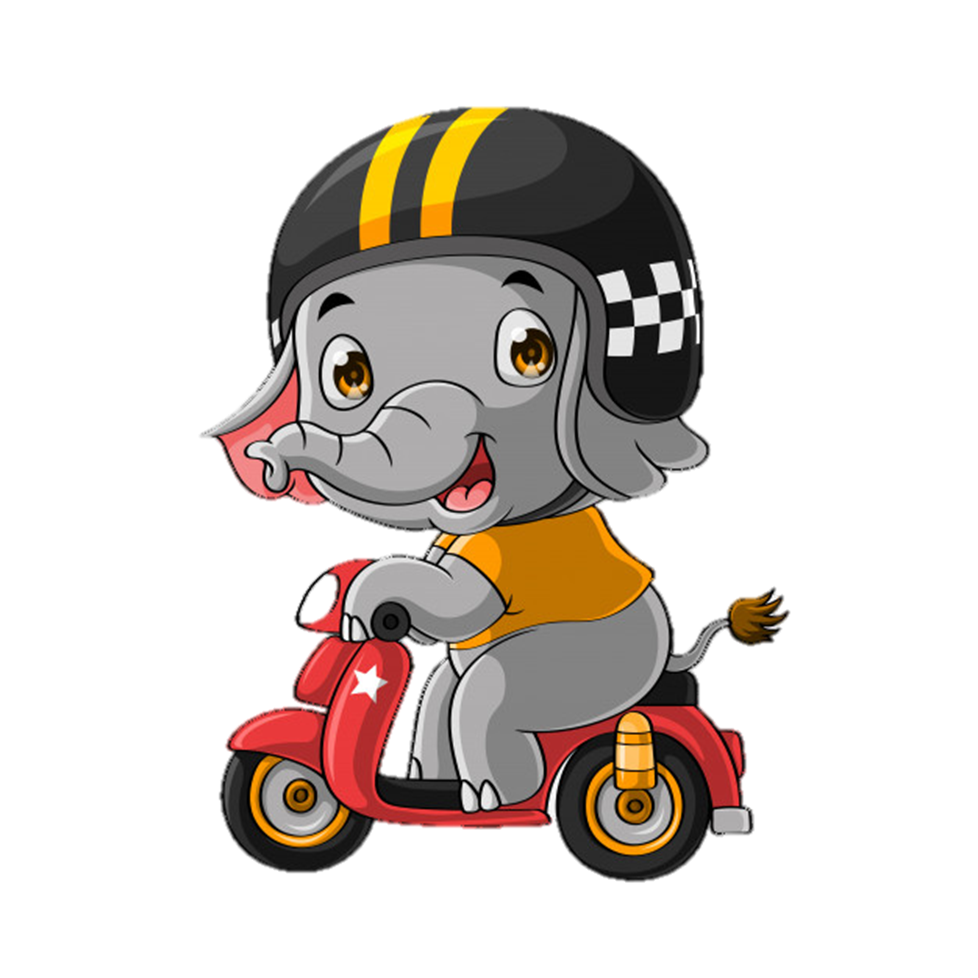 Next
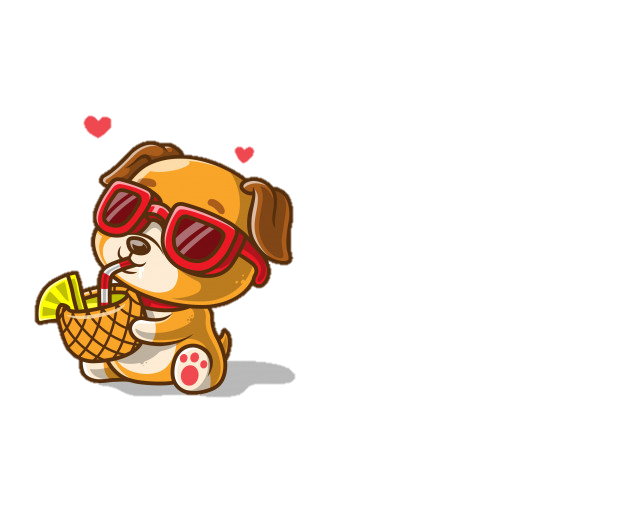 What’s your ______ drink?
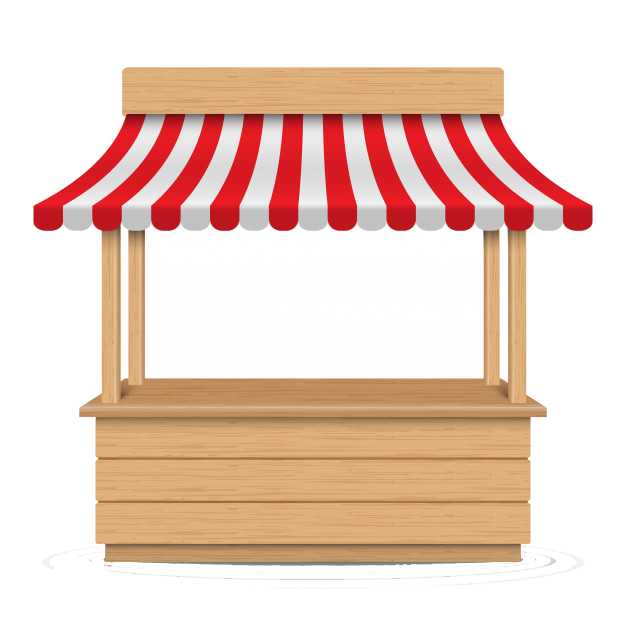 a. favourite
b. drink
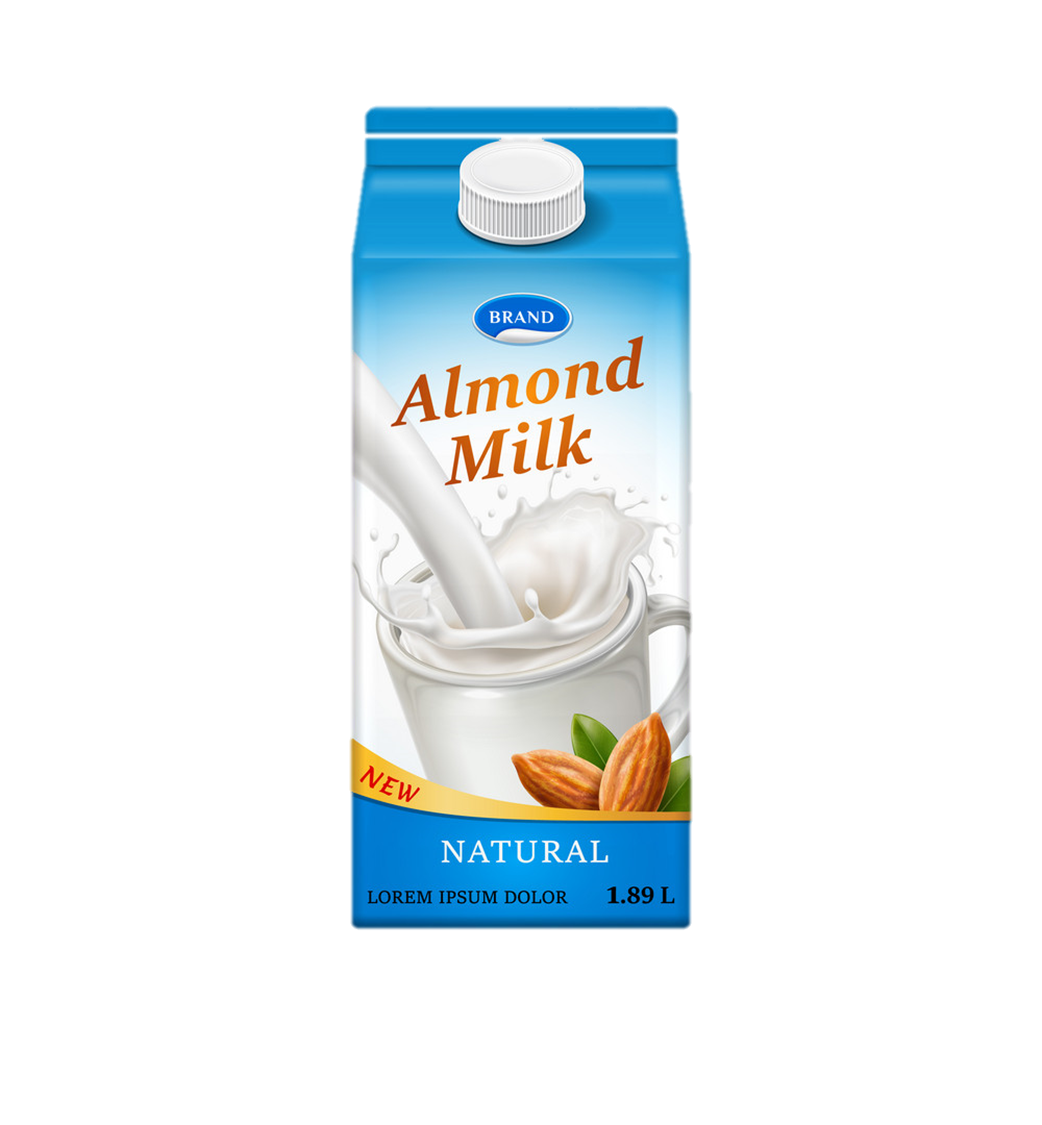 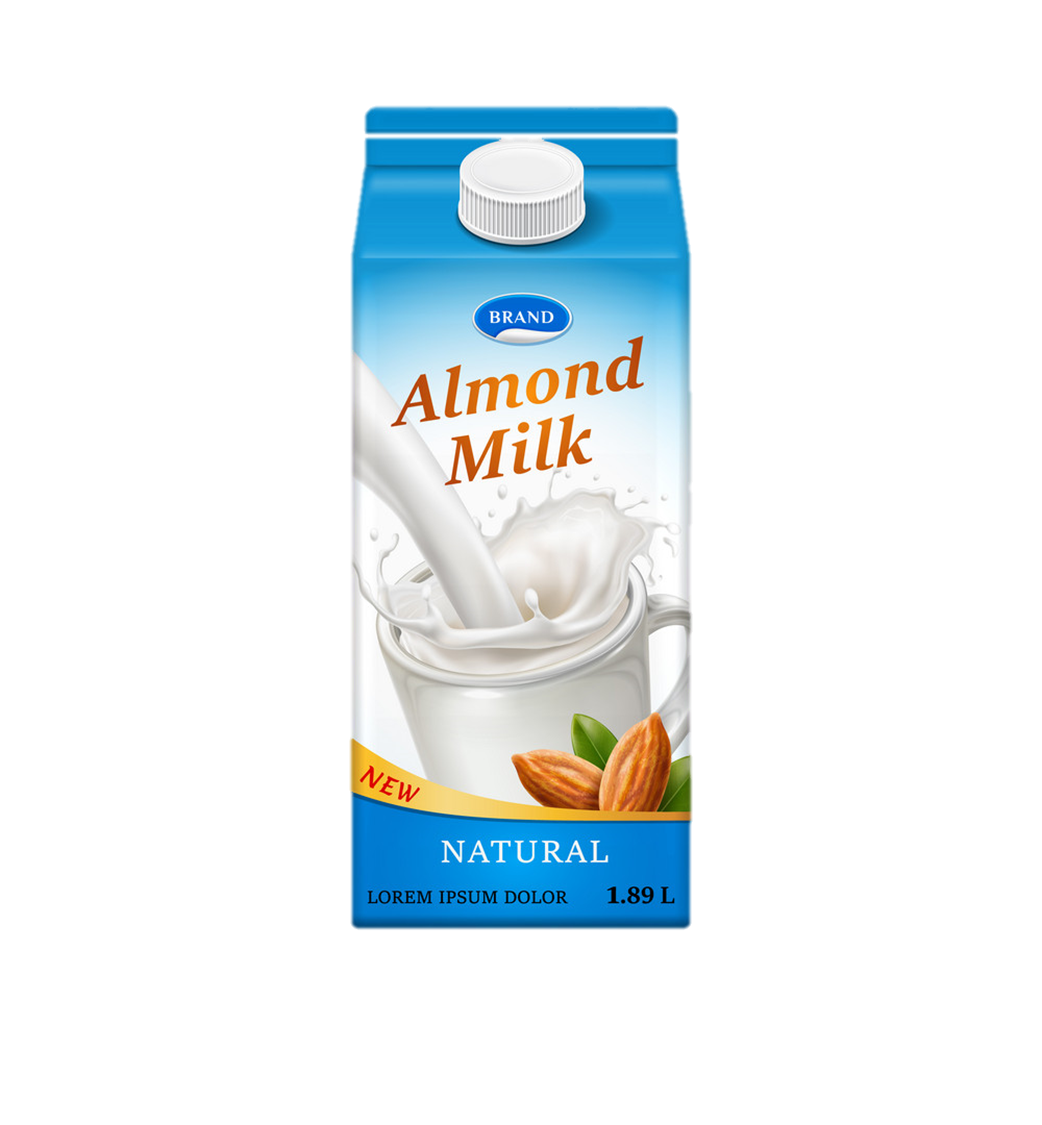 c. milk
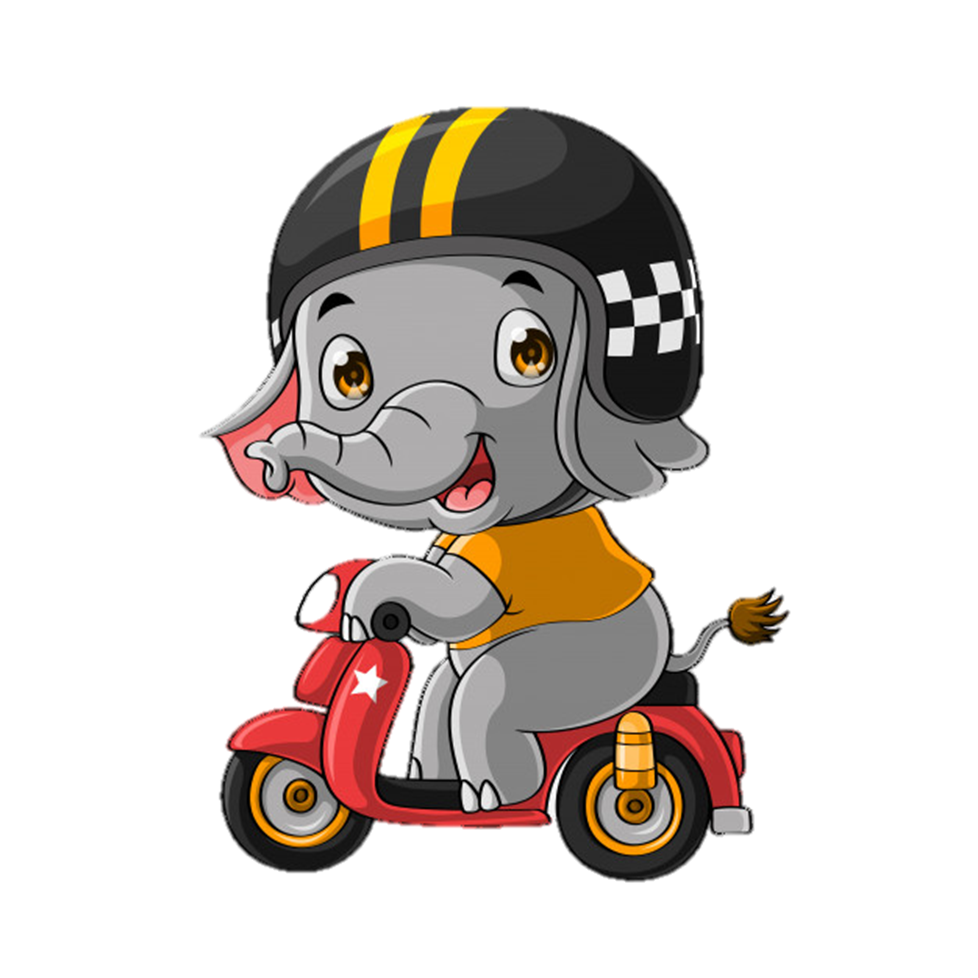 Next
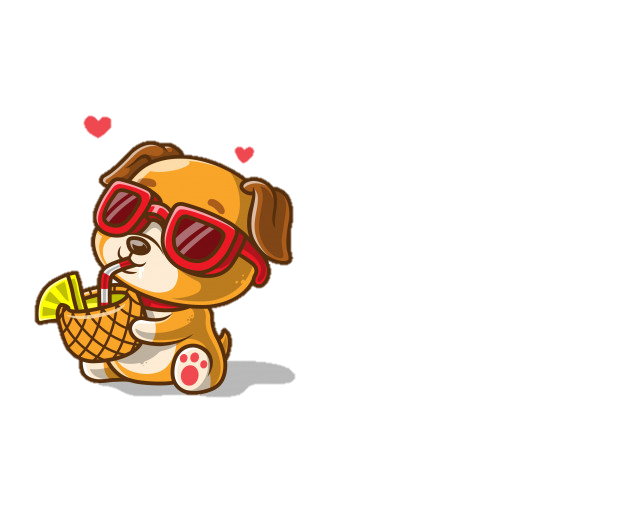 ______ your favourite food?
It’s chicken.
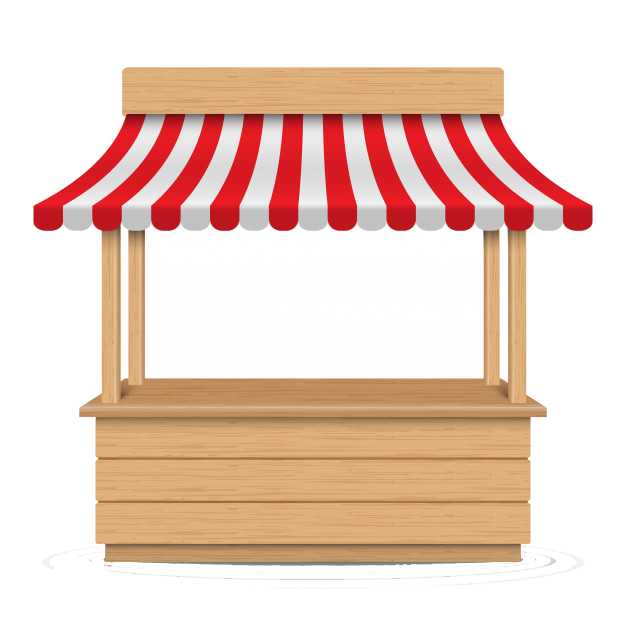 a. What
b. what’s
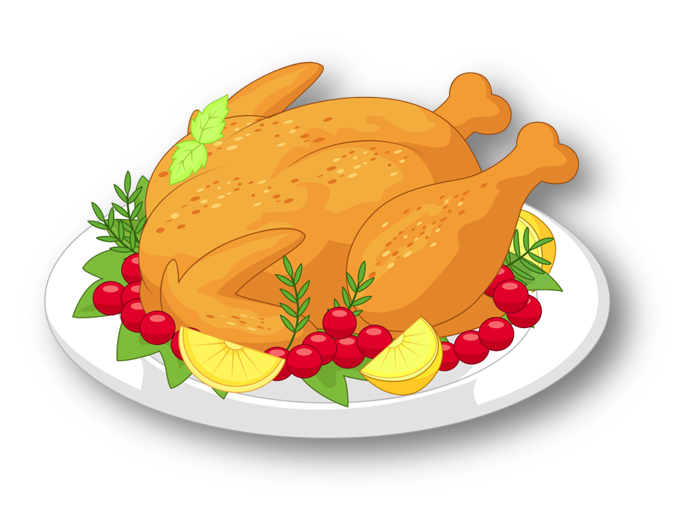 c. What are
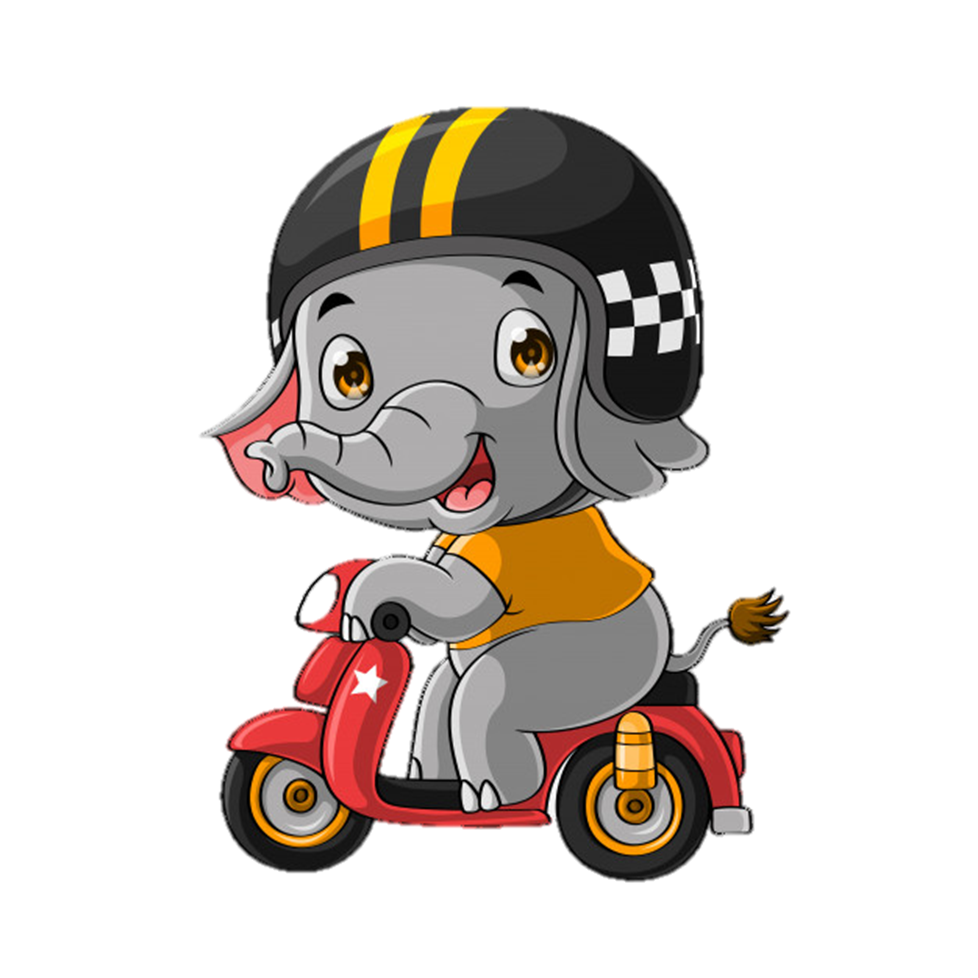 Next
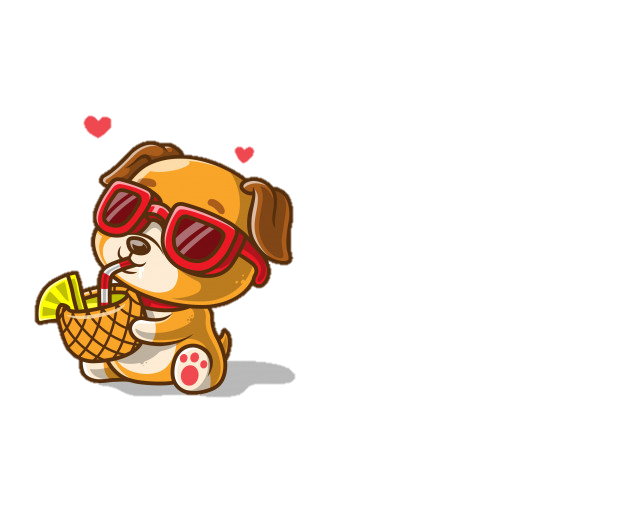 What’s your favourite _____?
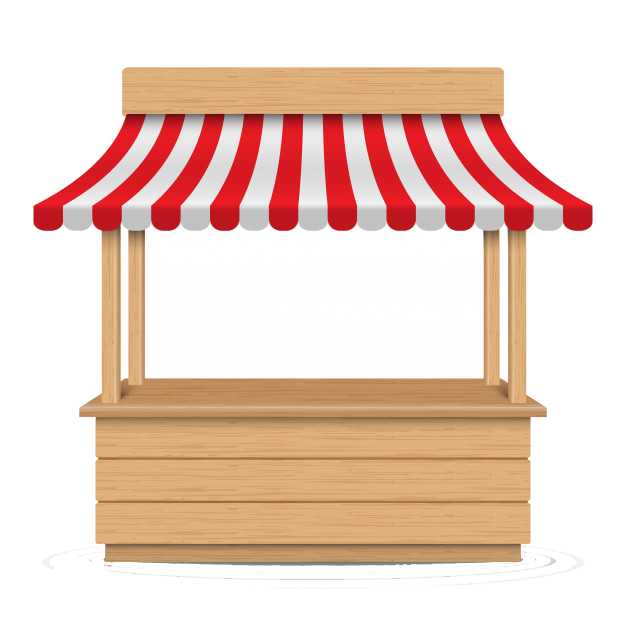 a. drink
b. food
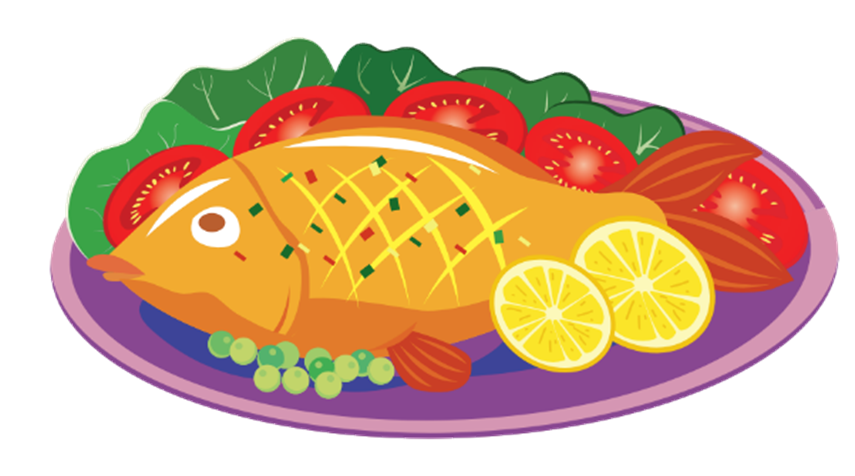 c. like
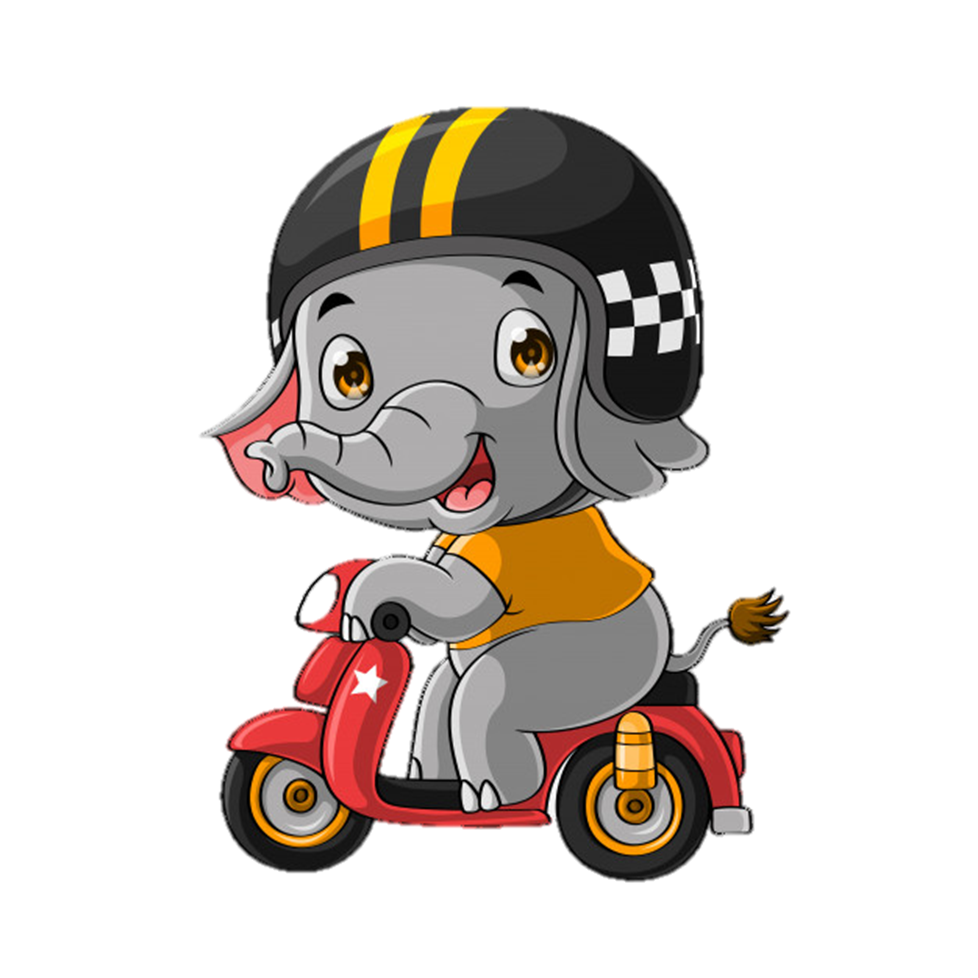 Next
5. Let’s sing.
My favourite food and drink
What's your favourite food? What's your favourite food?
Hey ho, hey ho, my favourite food is beef.
What's your favourite drink? What's your favourite drink?
Hey ho, hey ho, my favourite drink is milk.
Beef and milk, beef and milk.
Hey ho, hey ho, they're my favourite food and drink
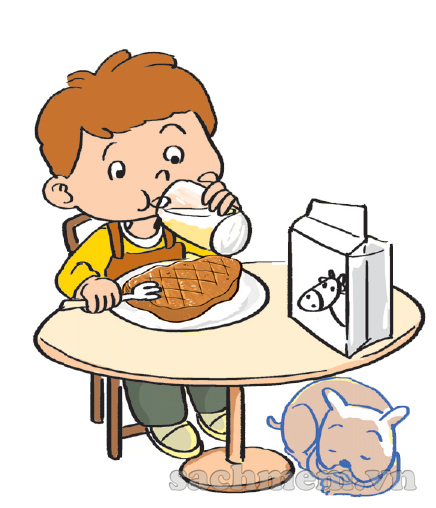